Chapter 9Volcanic and Tectonic Landforms
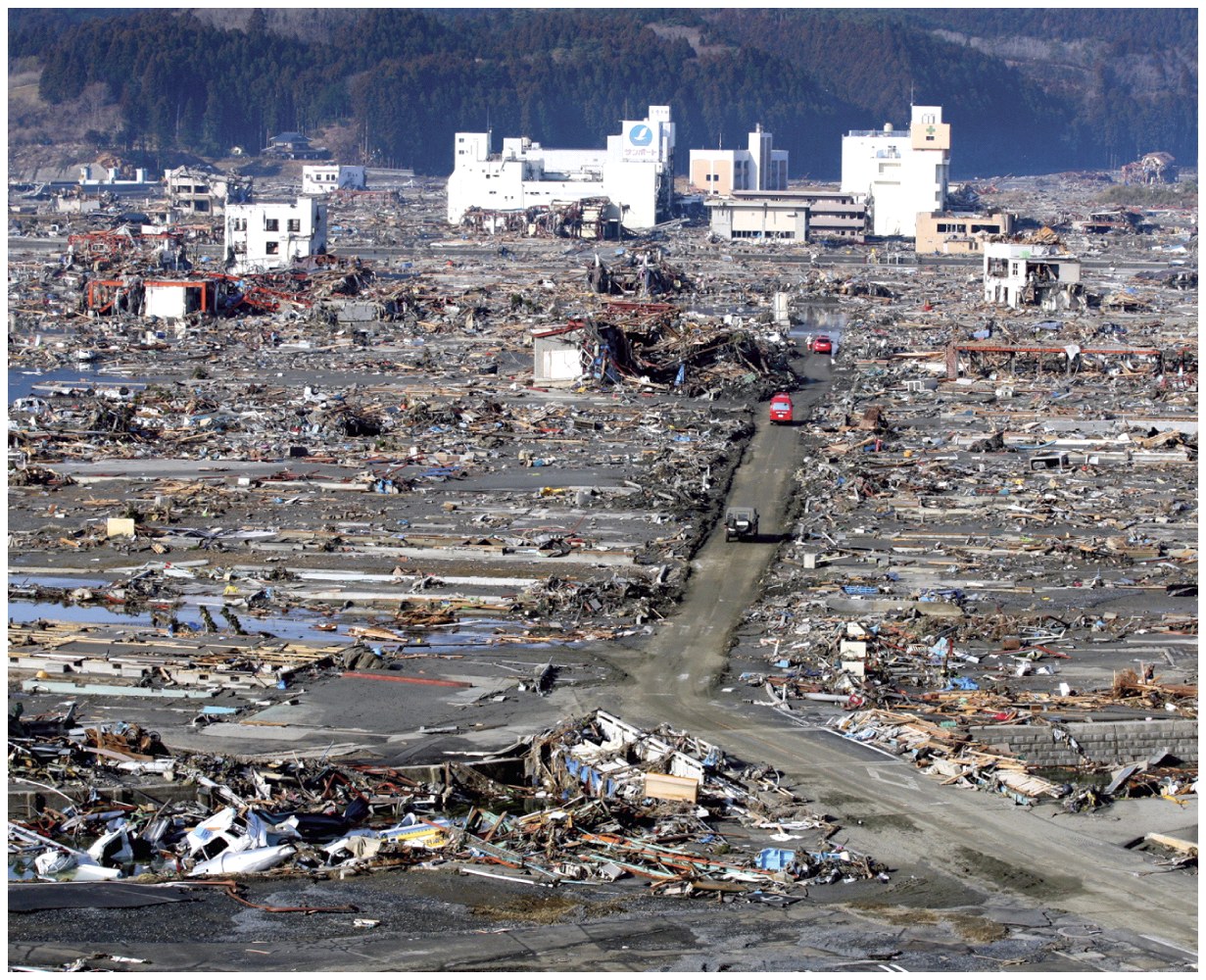 © Getty Images
Chapter Overview
Plate Tectonics
Tectonic Activity and Earthquakes
Volcanic Activity and Landforms
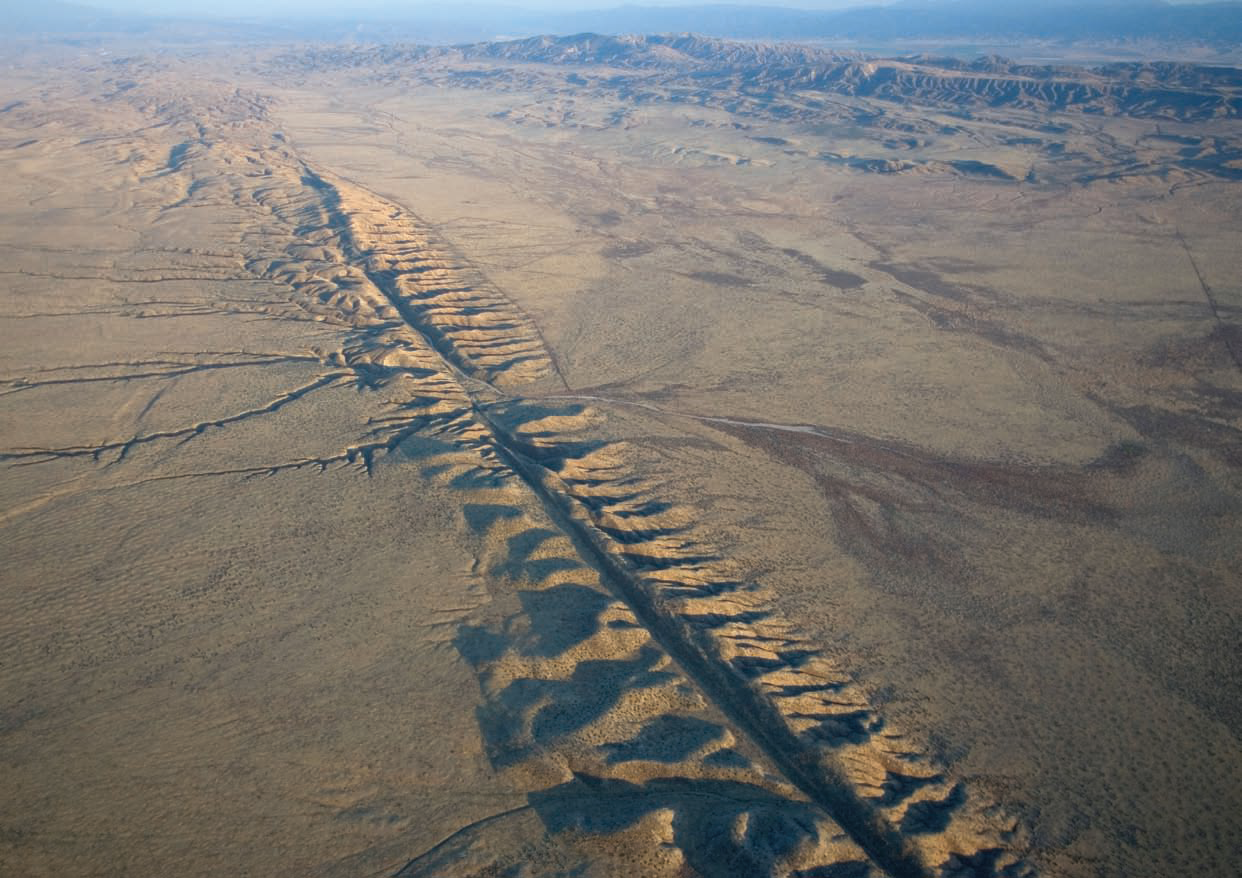 © Aurora Photos/Alamy
Plate Tectonics
Major and minor lithospheric plates of the globes
Plate tectonics = The theory of tectonic activity, which deals with lithospheric plates and their motions
Movement of these plates is driven by heat from Earth’s core
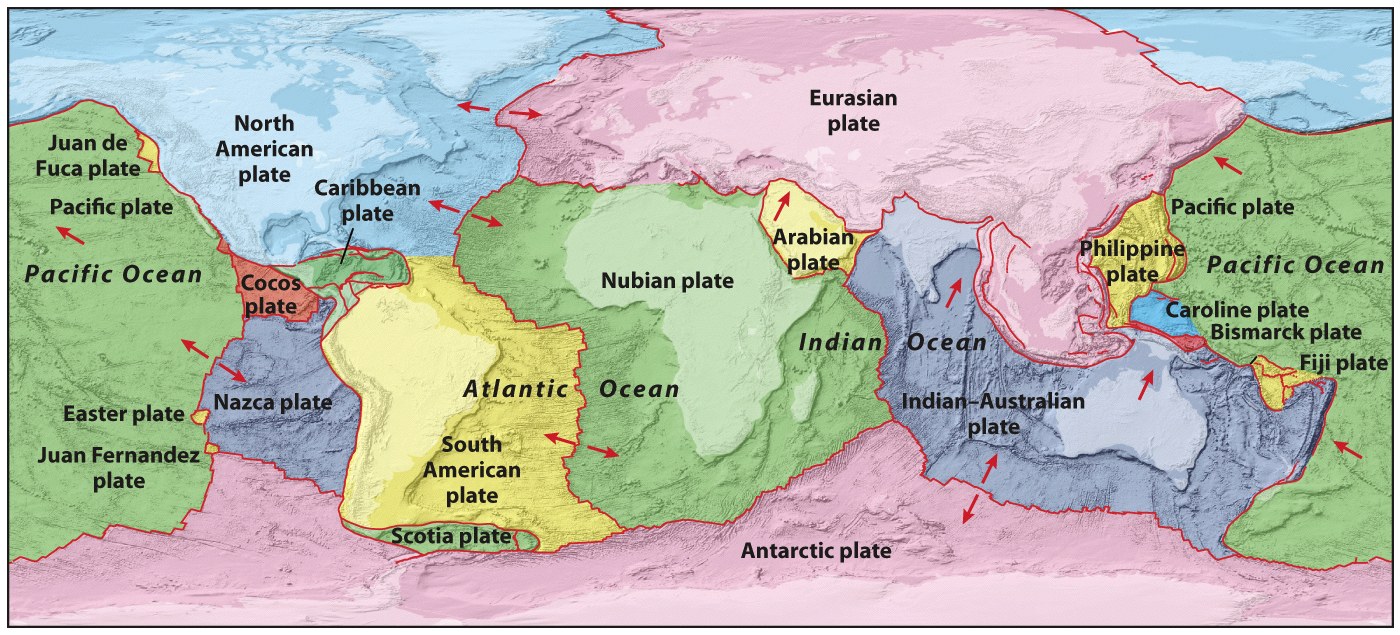 © John Wiley  & Sons, Inc.
Alfred Wegener “The Origin of Continents and Oceans”, 1915
Argued for a supercontinent “Pangaea”
Argued it broke apart 250 mya
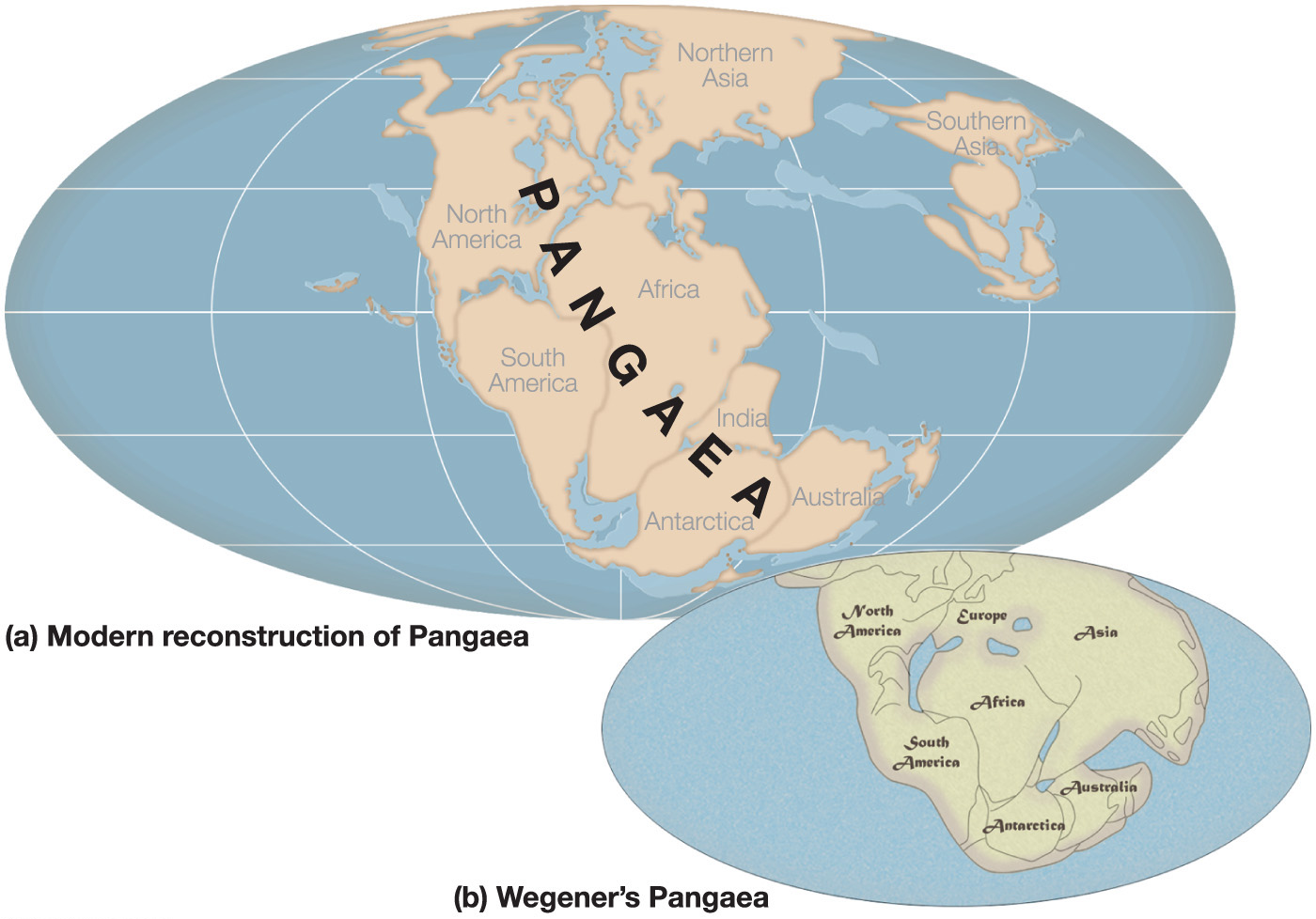 [Speaker Notes: Chapter 14, Figure 14.1 Labeled]
Evidence?
Puzzle-piece fit of the continents
The matching of the coastlines of Africa and South America.  When the continental shapes are compared at a depth of about 900 meters along the continental slope, there are few large gaps or overlaps.
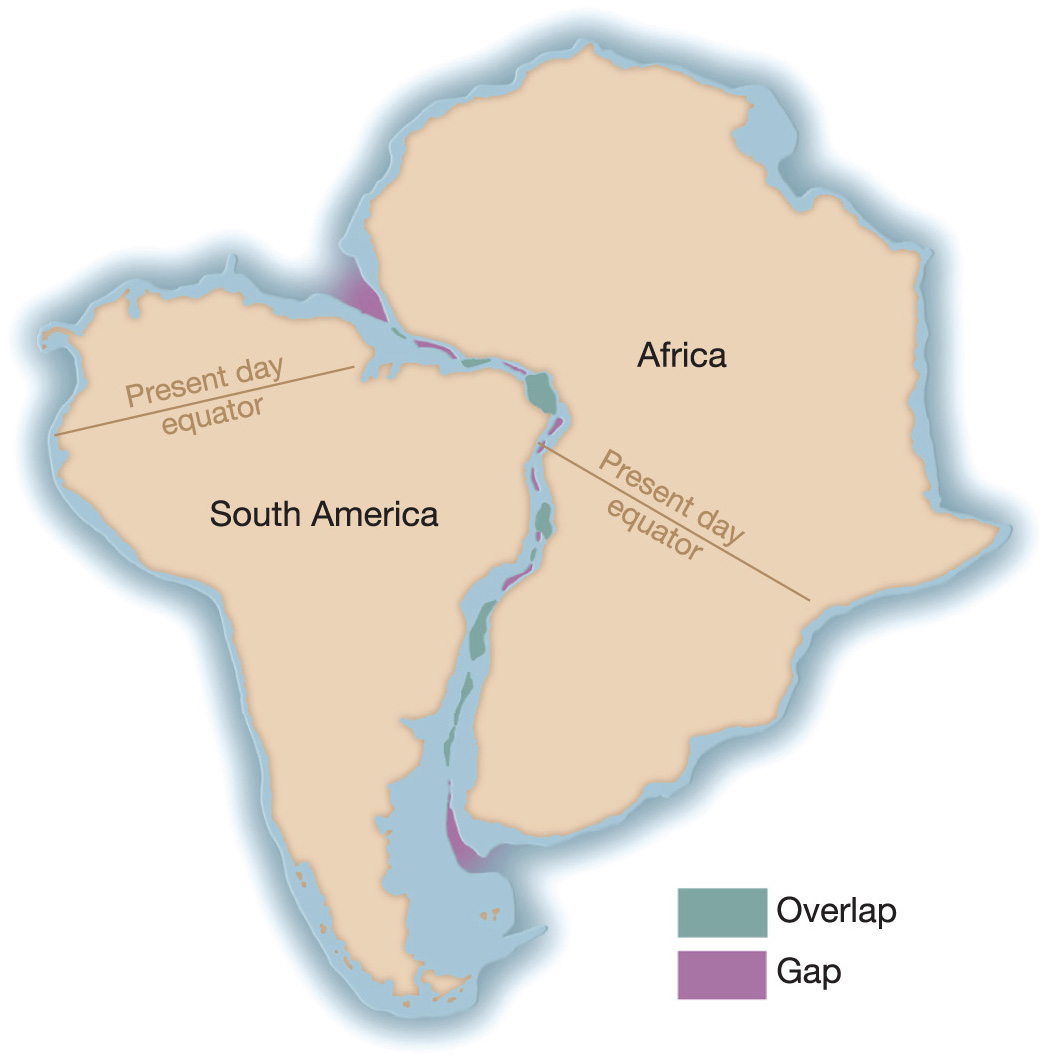 [Speaker Notes: Chapter 14, Figure 14.2 Labeled]
Evidence?
Petrologic Record—organic sedimentary rock (coal)

Mountain Belts
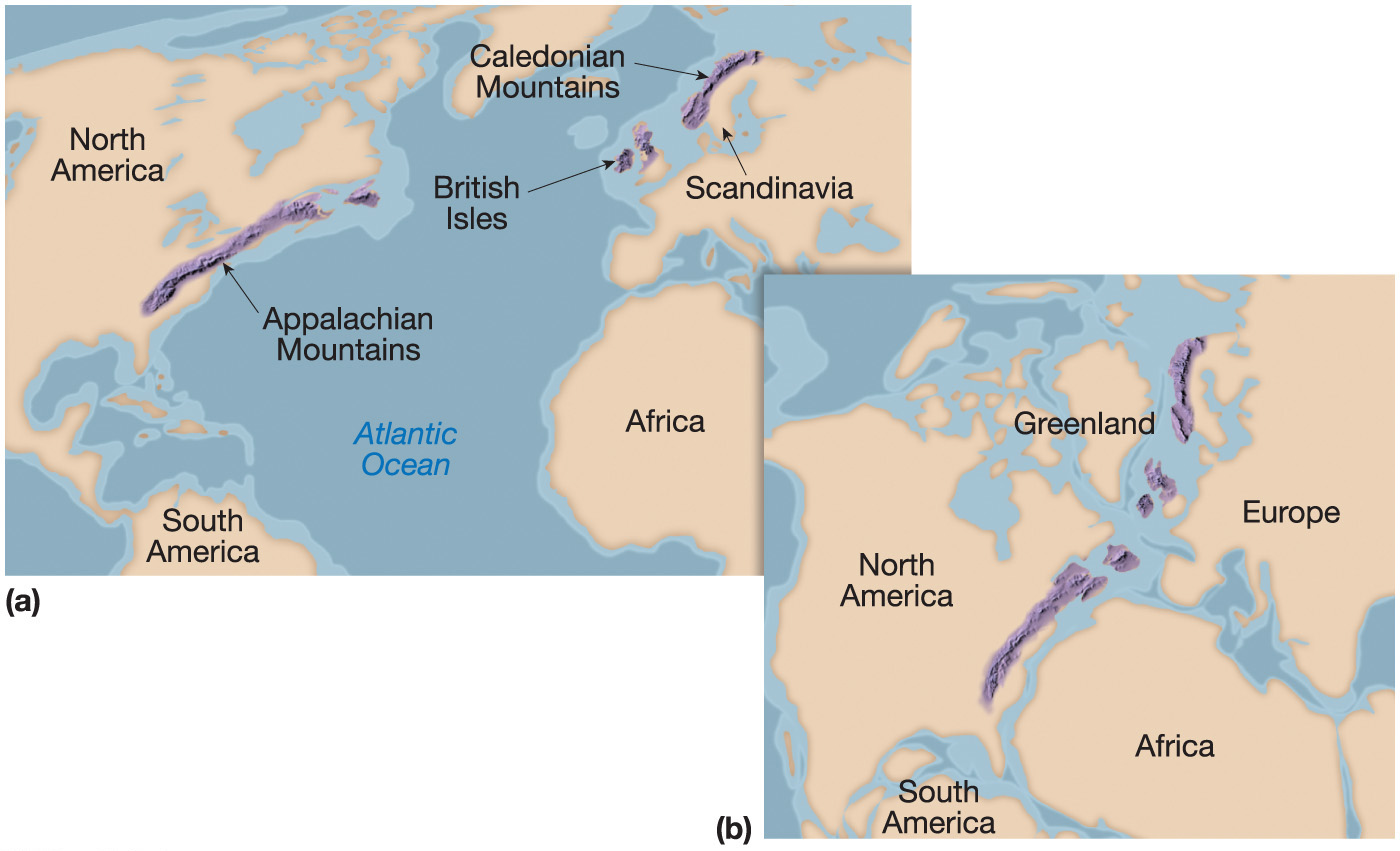 Mountain ranges match on both sides
Of the North Atlantic Ocean.  
The Appalachian Mtns are of similar age and structure to those found in the British Isles and Scandinavia
Before Pangaea rifted apart, these mountain belts formed a nearly continuous chain
[Speaker Notes: Chapter 14, Figure 14.3 Labeled]
Evidence?
Fossil Record
Dinosaurs
Plant species

Reconstruction of Past Climates with Koppen
Evidence of glaciation in large areas of the southern continents & India (300 mya)
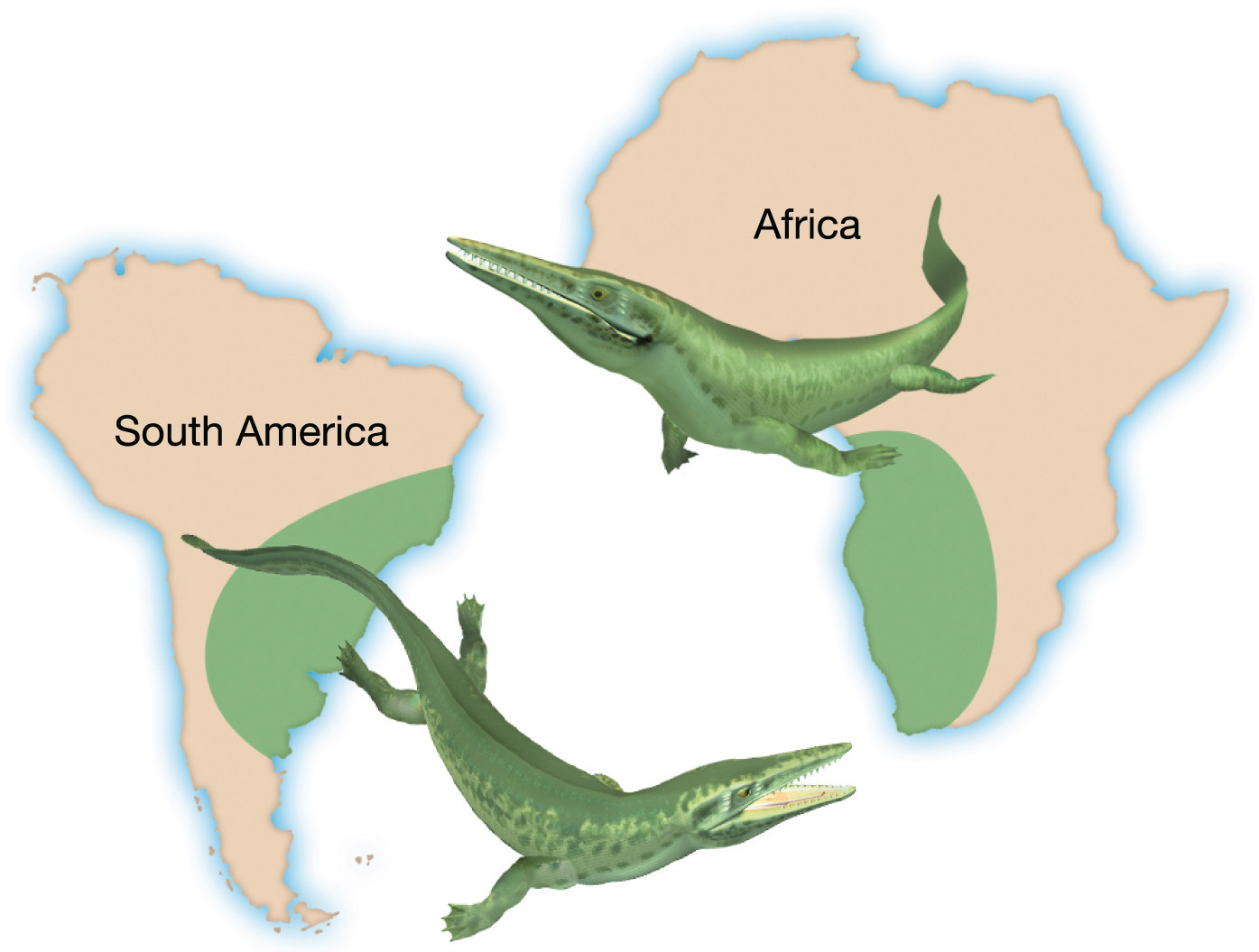 [Speaker Notes: Chapter 14, Figure 14.4 Labeled]
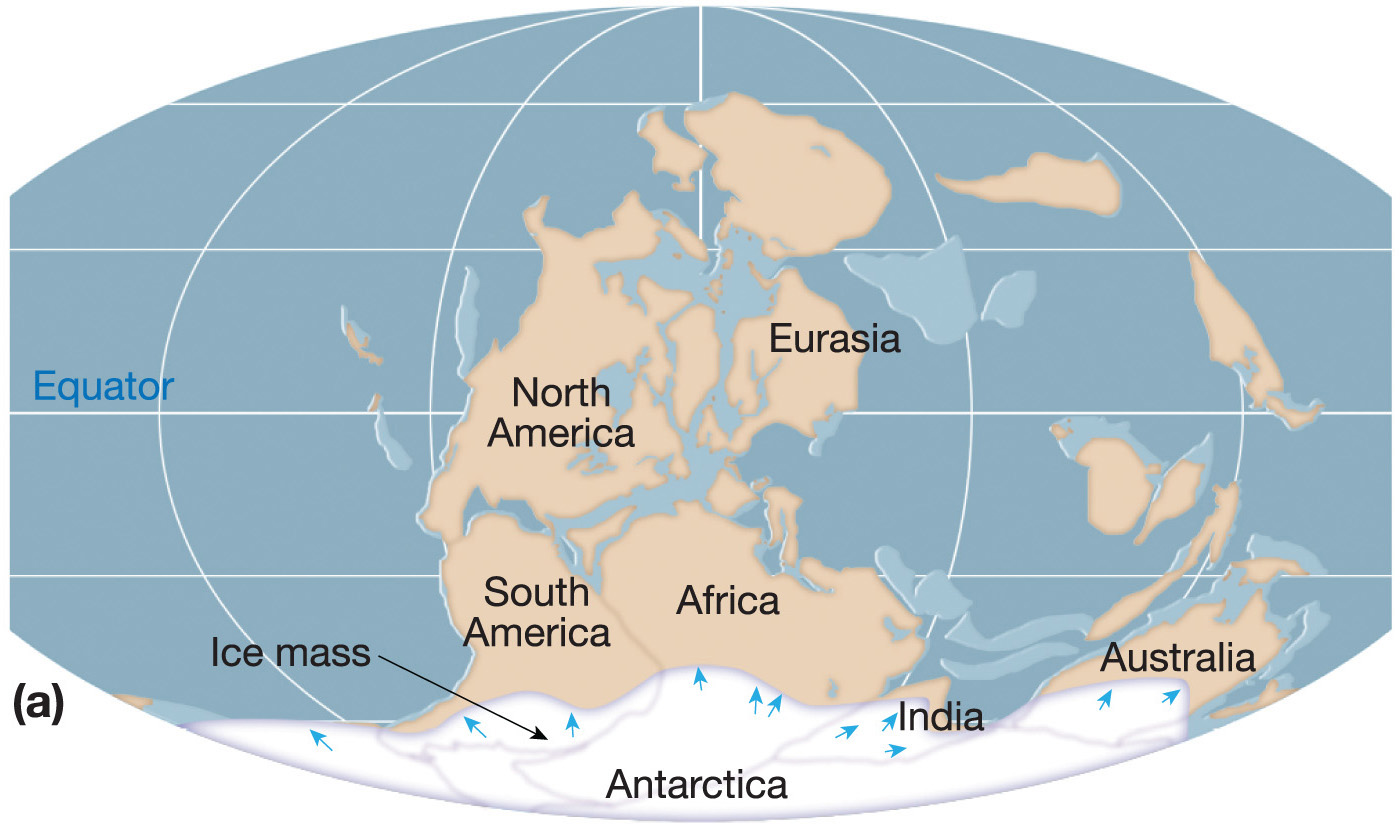 300 mya large areas of Pangaea were heavily glaciated.
[Speaker Notes: Chapter 14, Figure 14.5a Labeled]
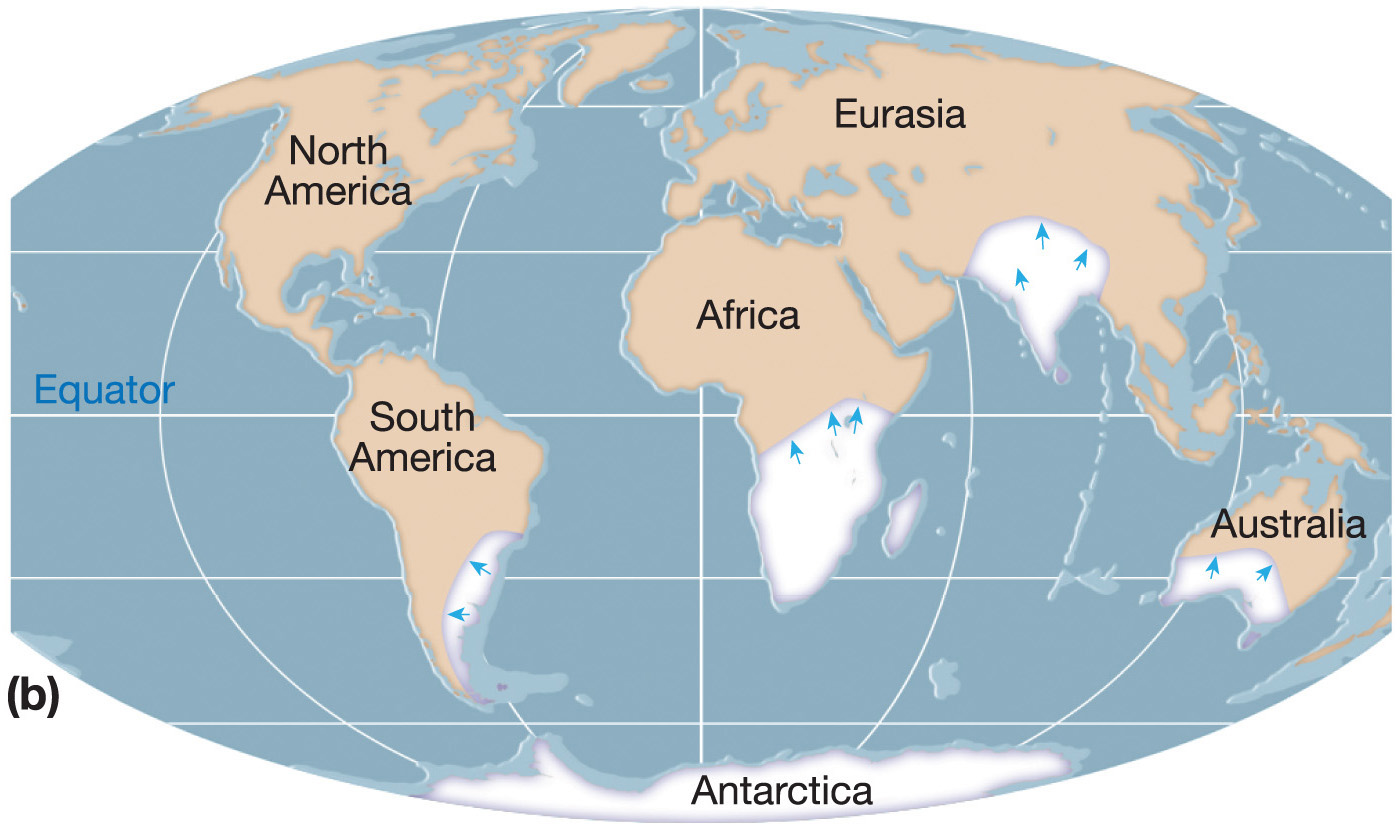 Patterns of glaciation and ice movement make sense when their former positions are considered.
[Speaker Notes: Chapter 14, Figure 14.5b Labeled]
Wegener’s theory, Continental Drift, was largely rejected by the scientific community
What fuels this movement of land?
How does rigid rock move and plow through other areas of rigid rock?
Died on an Arctic expedition in 1930
1950s—new evidence.  Mapping of the sea floor leads to ‘discovery’ of underwater volcanoes, deep ocean trenches, ocean ridges.
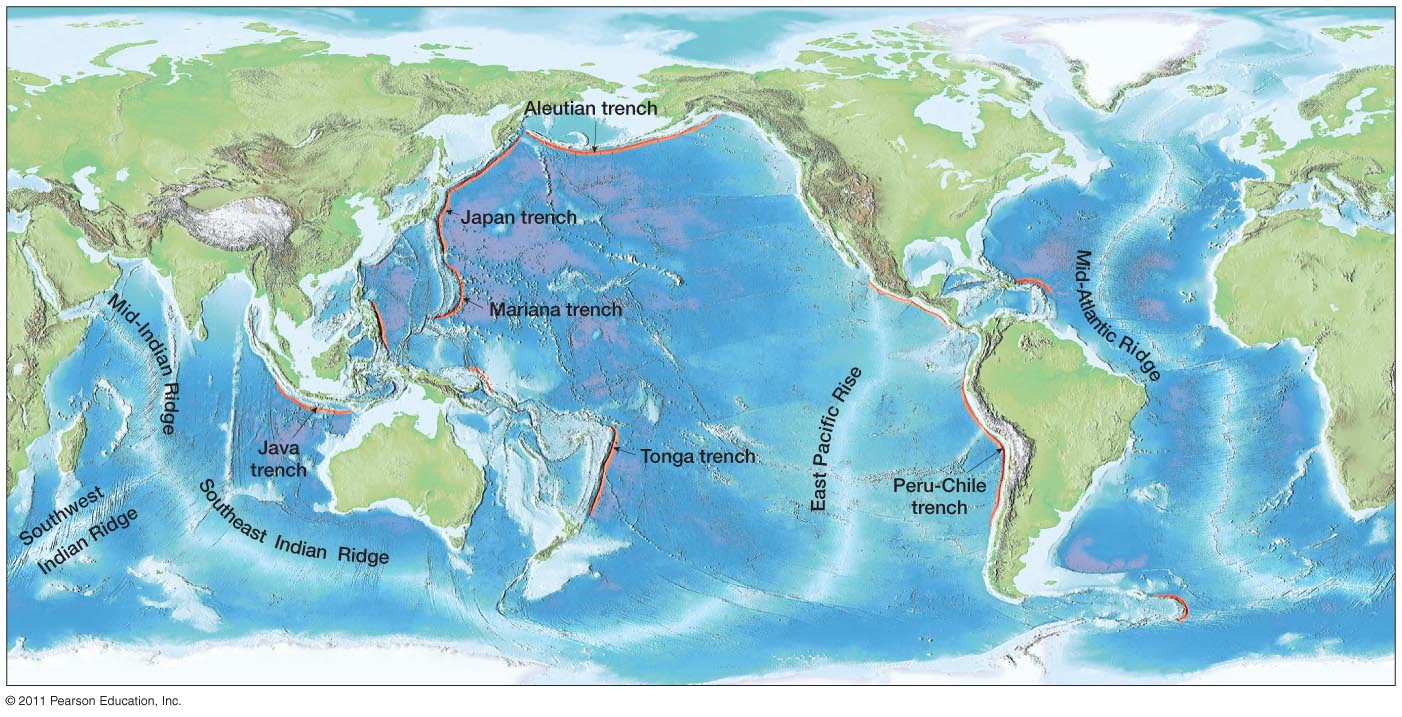 A clear pattern emerged:  a continuous system of ridges and deep ocean trenches.
[Speaker Notes: Figure 14-6]
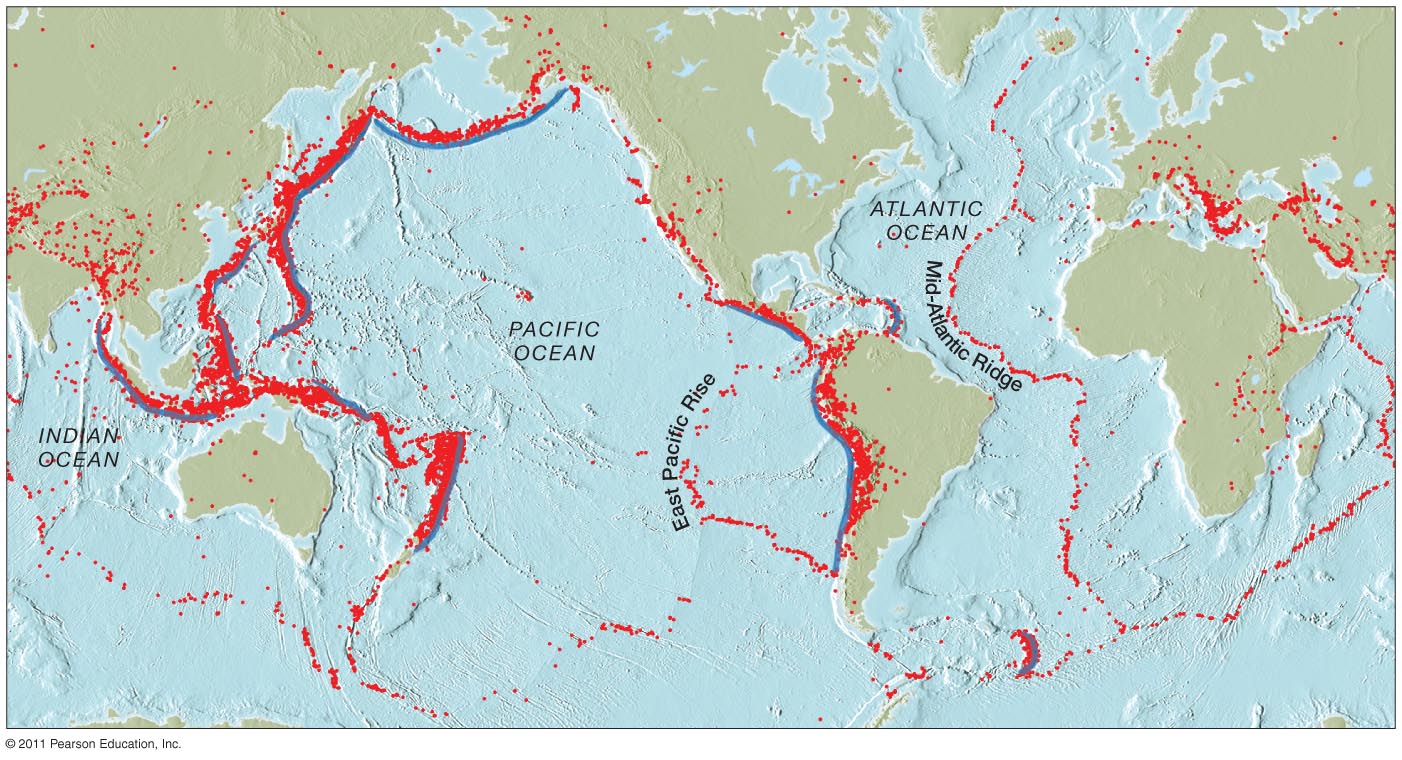 When a map of earthquake epicenters (5.0 or greater) is overlaid on the map of the ocean floor, striking overlaps appear.
[Speaker Notes: Figure 14-7]
Harry Hess
How to explain this overlap?
Sea-floor spreading
Ridges are evidence of new ocean rock, older rock is being dragged downwards at trenches
Rocks on continents cannot be subducted.
Only oceanic rock is ‘recycled’
So Wegener’s theory was only wrong about one thing:
The continents are not drifting but are on a conveyor belt (the thicker lithospheric plates) moving out from the oceanic ridges toward the trenches.
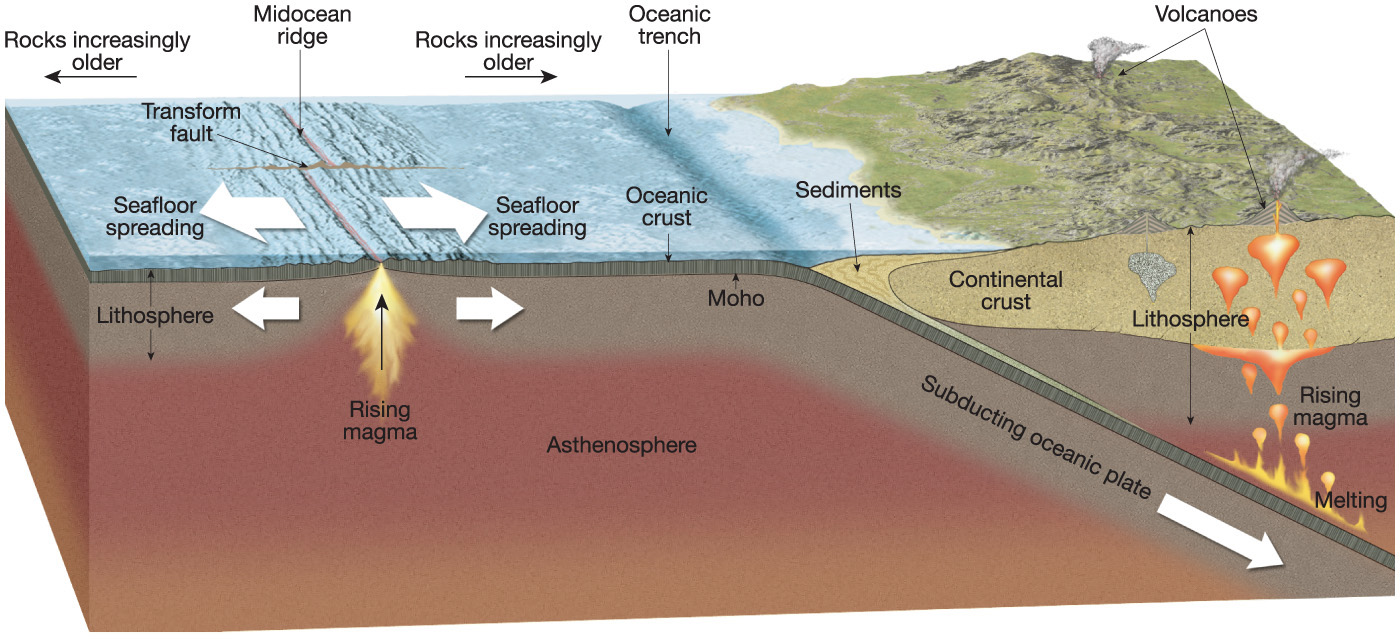 Plate tectonics, 1968
	The lithosphere is a series of rigid plates.
	These plates float over the more flexible asthenosphere (plastic).
[Speaker Notes: Chapter 14, Figure 14.8 Labeled]
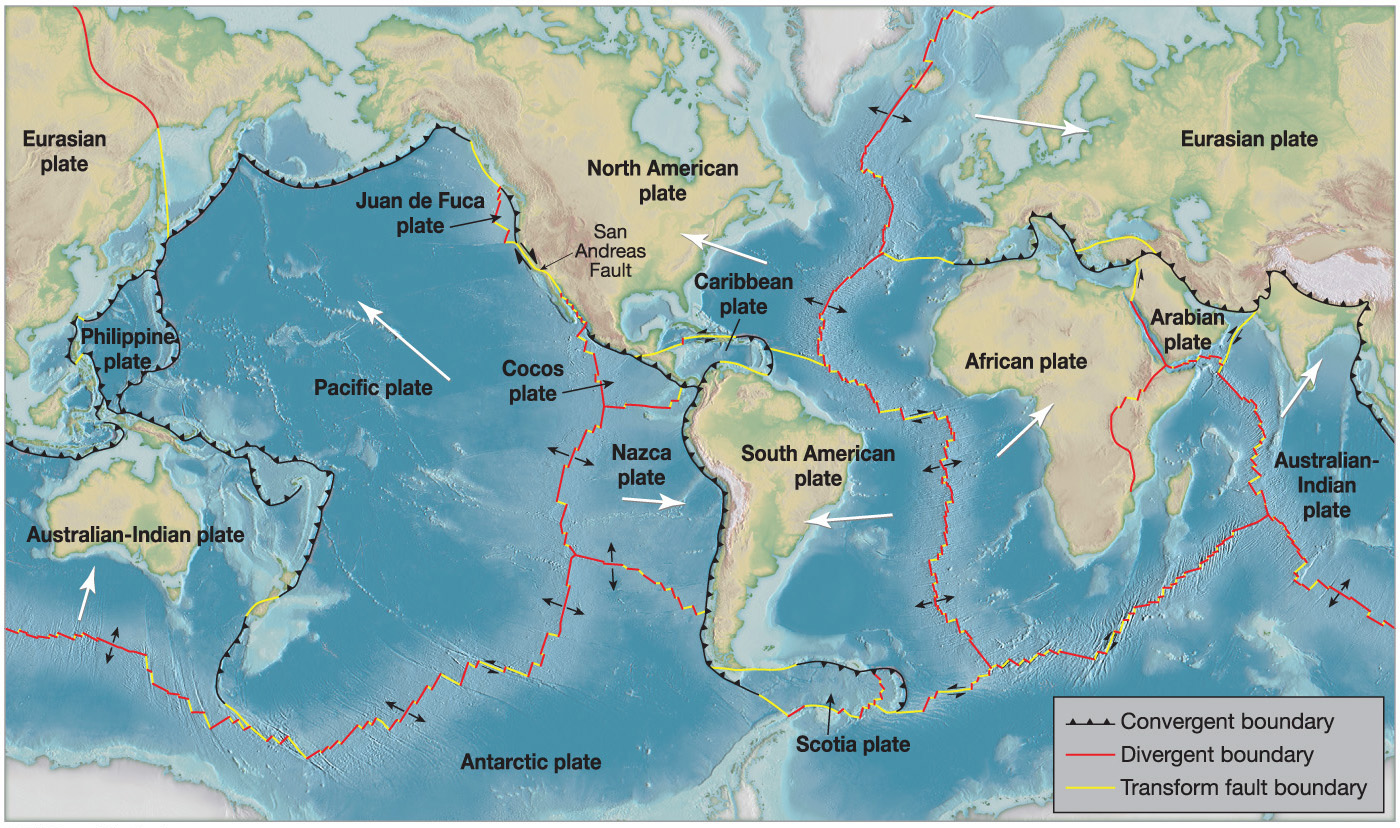 --The number of plates and their boundaries not totally clear.
--7 major and 7 intermediate sized plates;  12 smaller (many remnants of once-larger plates)
--Energy from convective currents in Earth’s mantle.
[Speaker Notes: Chapter 14, Figure 14.11 Labeled]
Plate Tectonics
Types of Plate Boundaries
Extensional tectonic activity
Spreading or Divergent boundary
Plates pulled apart
Compressional tectonic activity
Converging boundary
Plates pushed together
Plates move past each other
Transform boundary
Transform faults
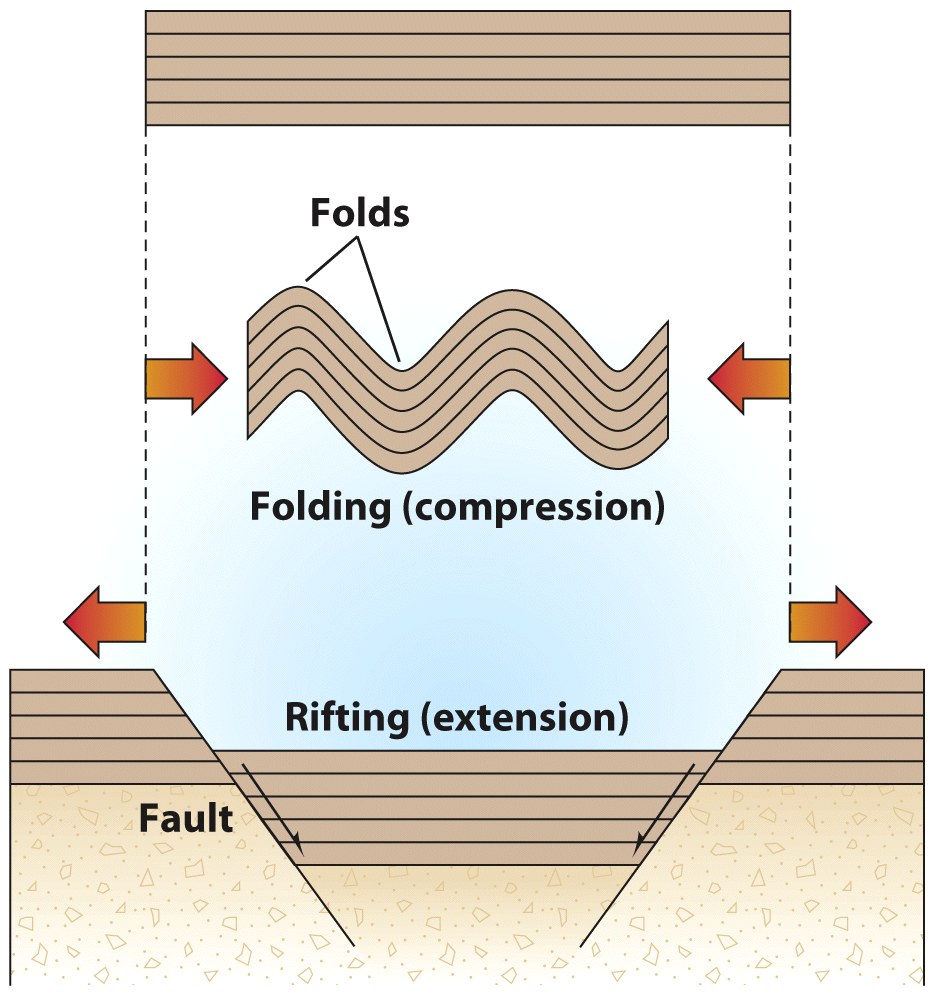 © A.N. Strahler
Spreading Boundaries
A boundary where two lithospheric plates move apart
Mid-ocean ridge—sea floor spreading
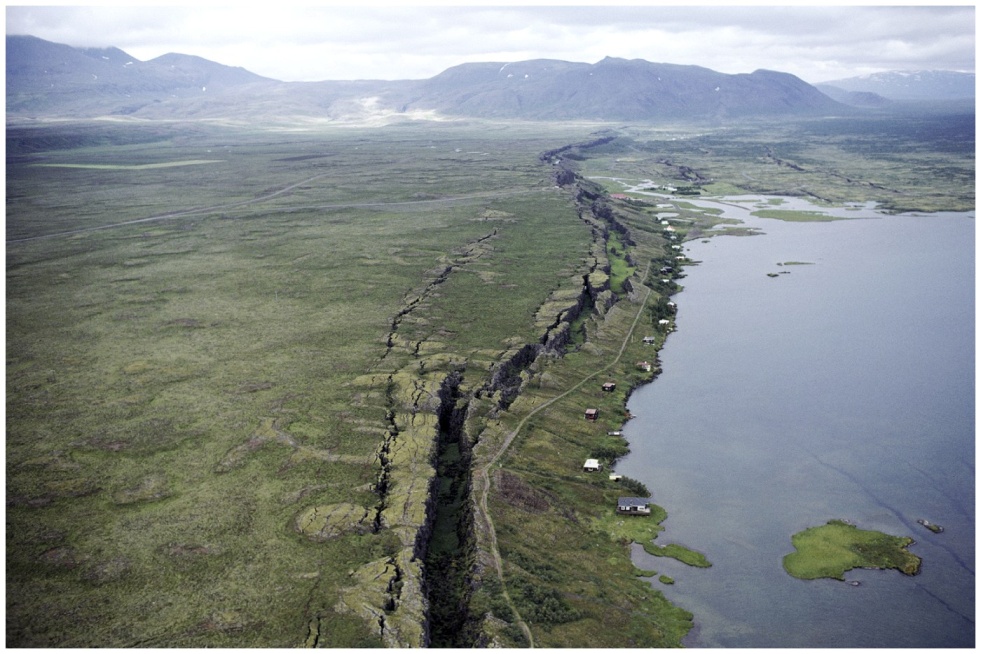 © NG Image Collection
Iceland, a rift valley, one of the only examples of a land-based rift valley created by a mid-oceanic ridge
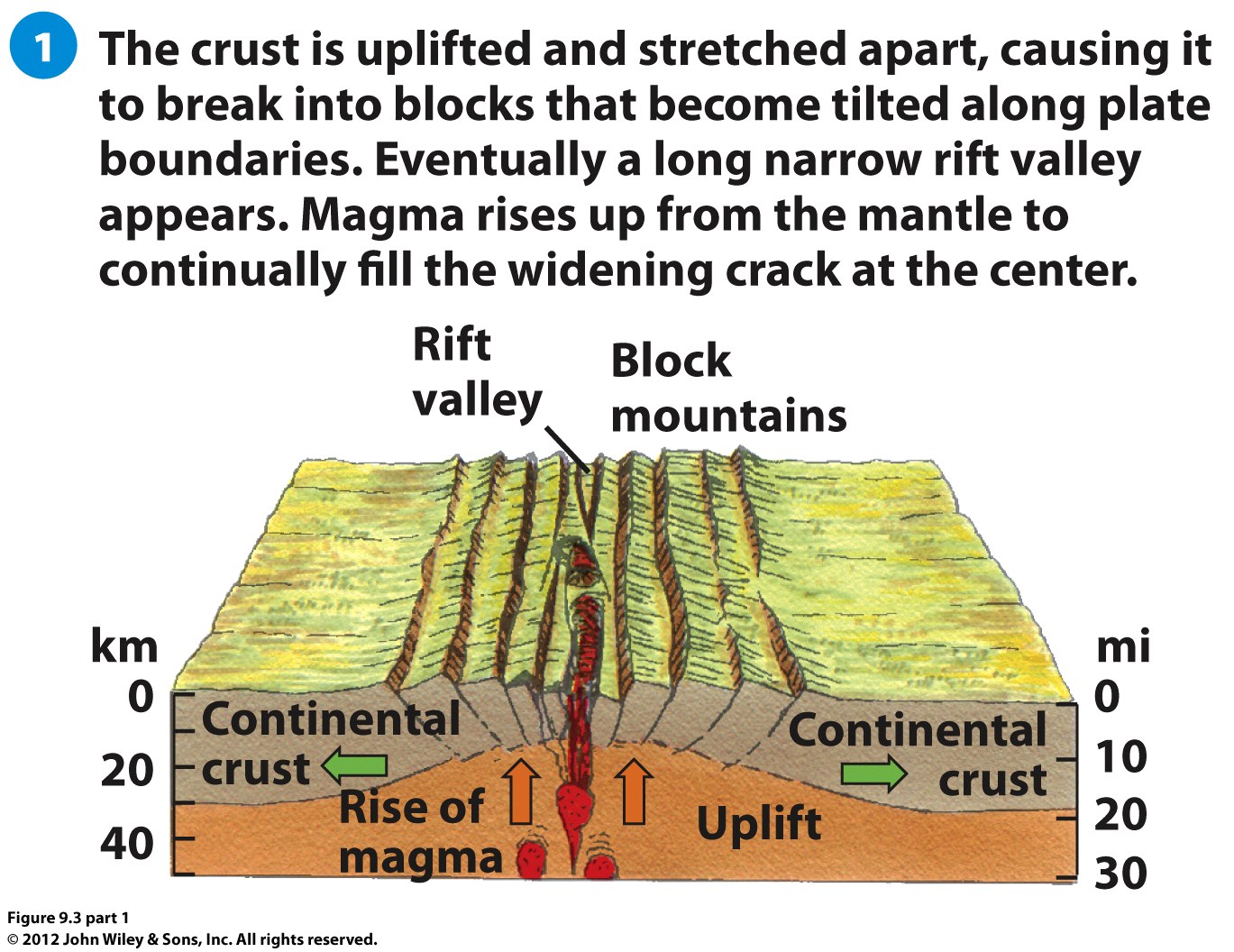 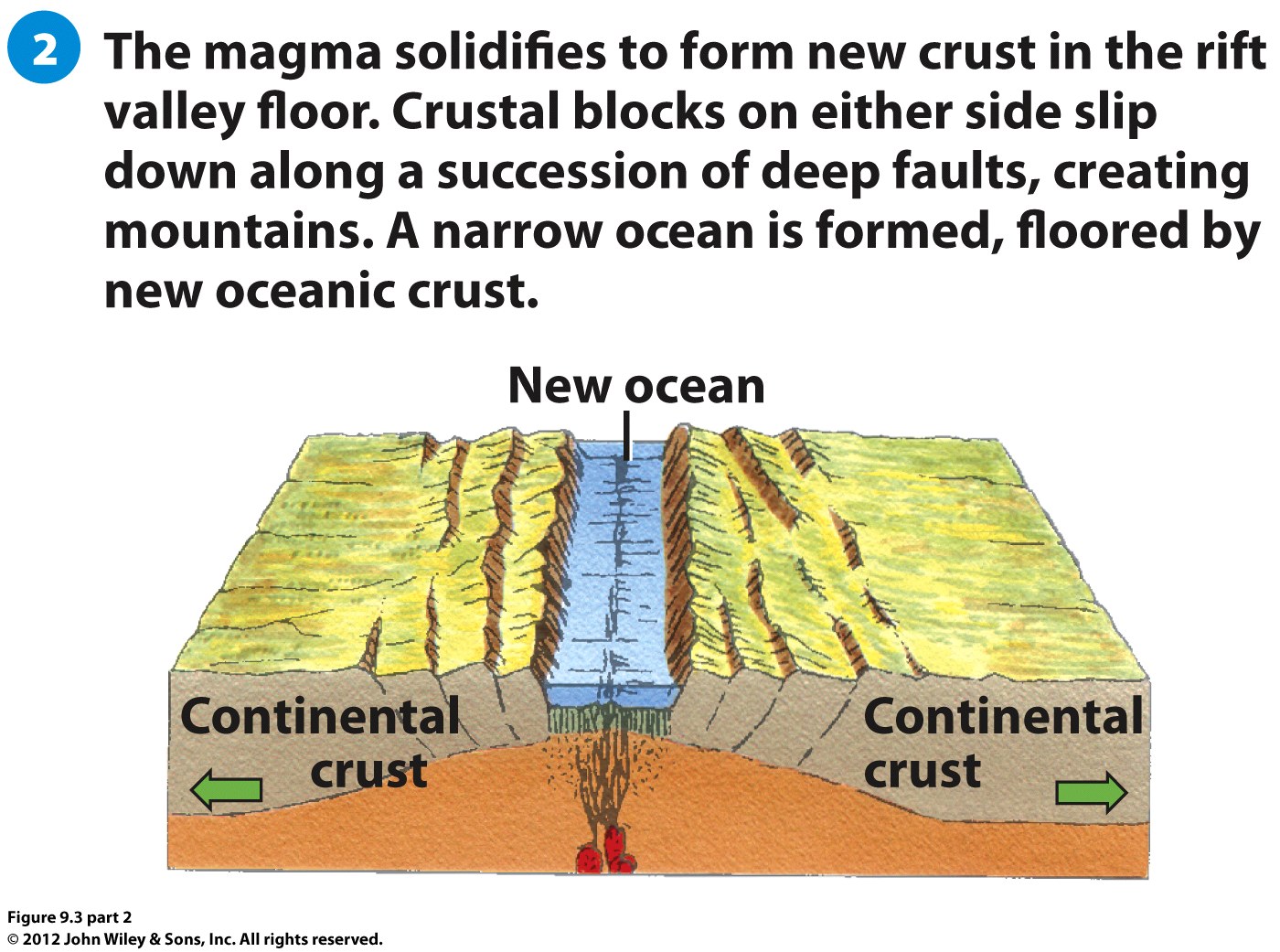 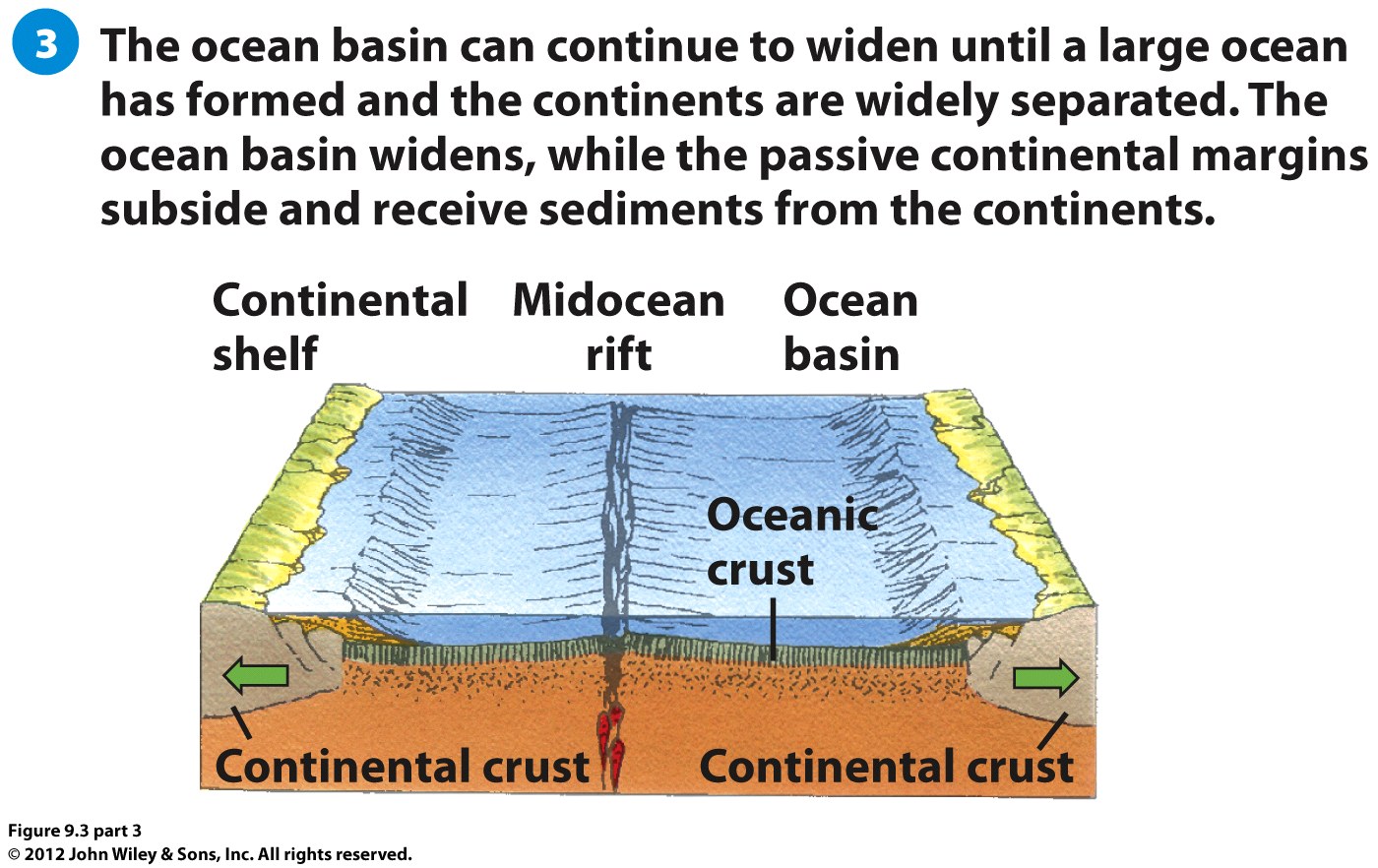 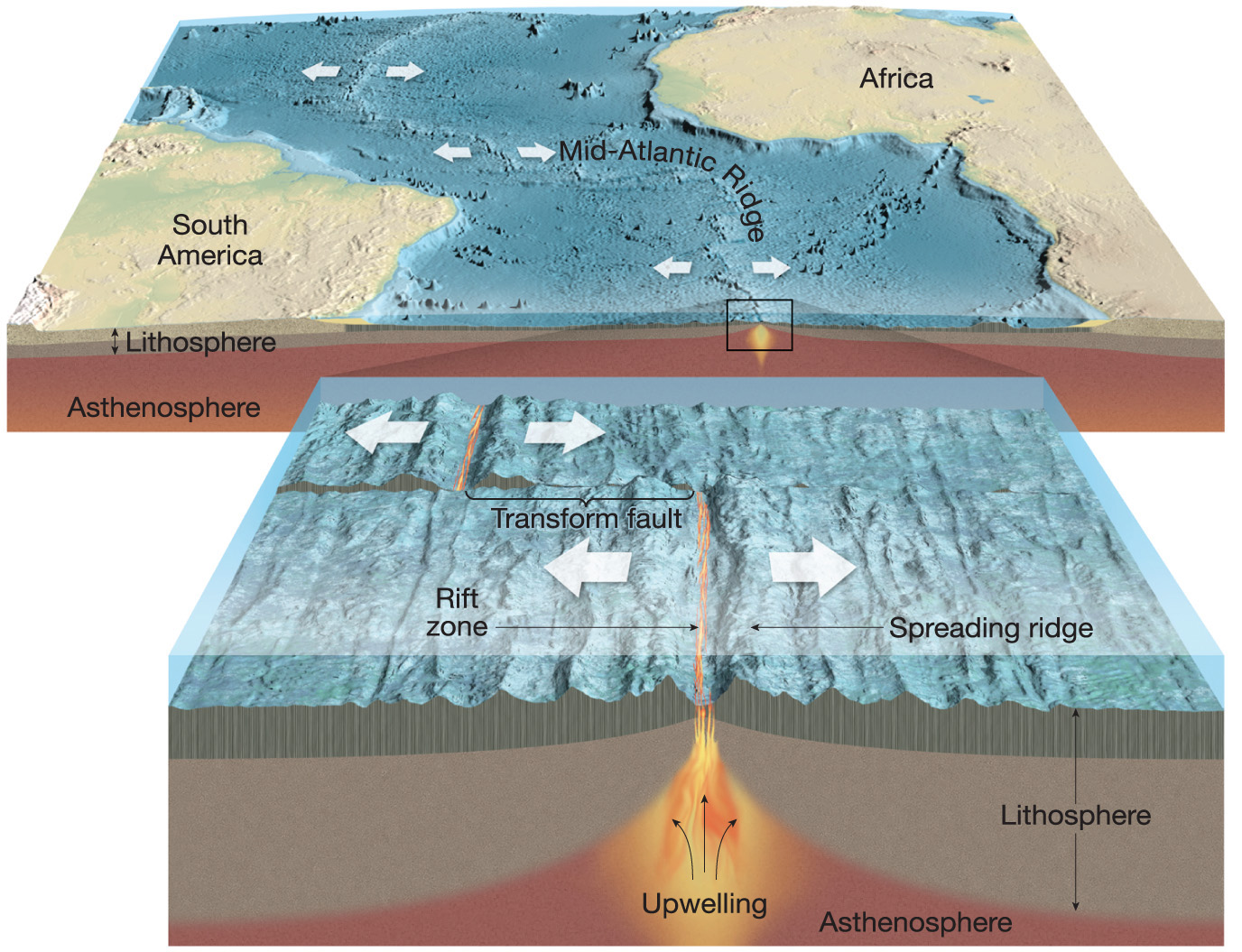 Sea-Floor Spreading
Divergent plate boundaries:  constructive boundaries, material added.
Continental Rifting
[Speaker Notes: Chapter 14, Figure 14.13 Labeled]
Continental rift valley.  As the continental plate separates, blocks  of crust drop down to form the rift valley.  East African Rift Valley in Tanzania with the Lengai volcano in the distance.
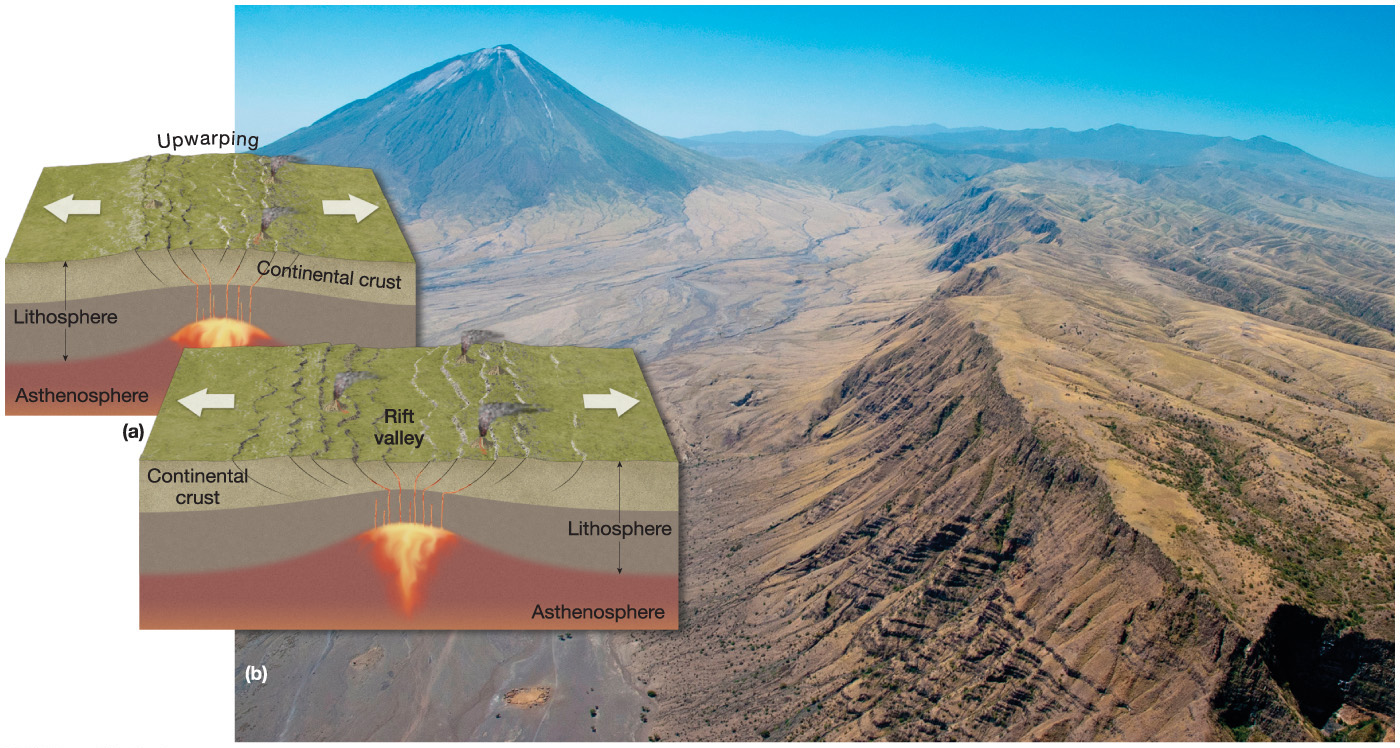 [Speaker Notes: Chapter 14, Figure 14.14 Labeled]
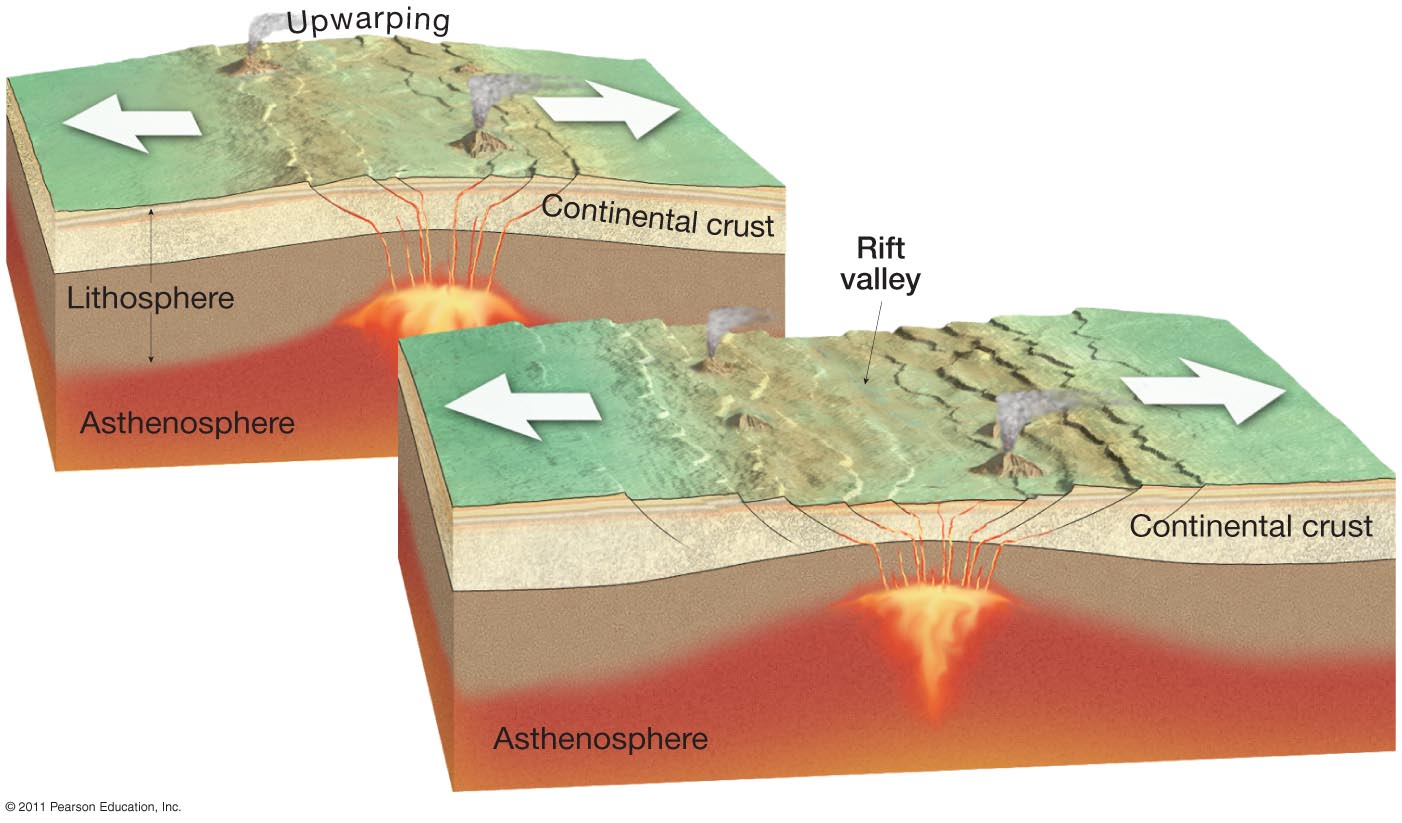 [Speaker Notes: Figure 14-14]
Transform Boundaries
Plates slide past each other without colliding
The Dead Sea Fault marks the transform boundary between the African Plate on the west and the Arabian Plate on the east.
The San Andreas Fault marks the transform boundary between the Pacific Plate on the west and the North American plate on the east.
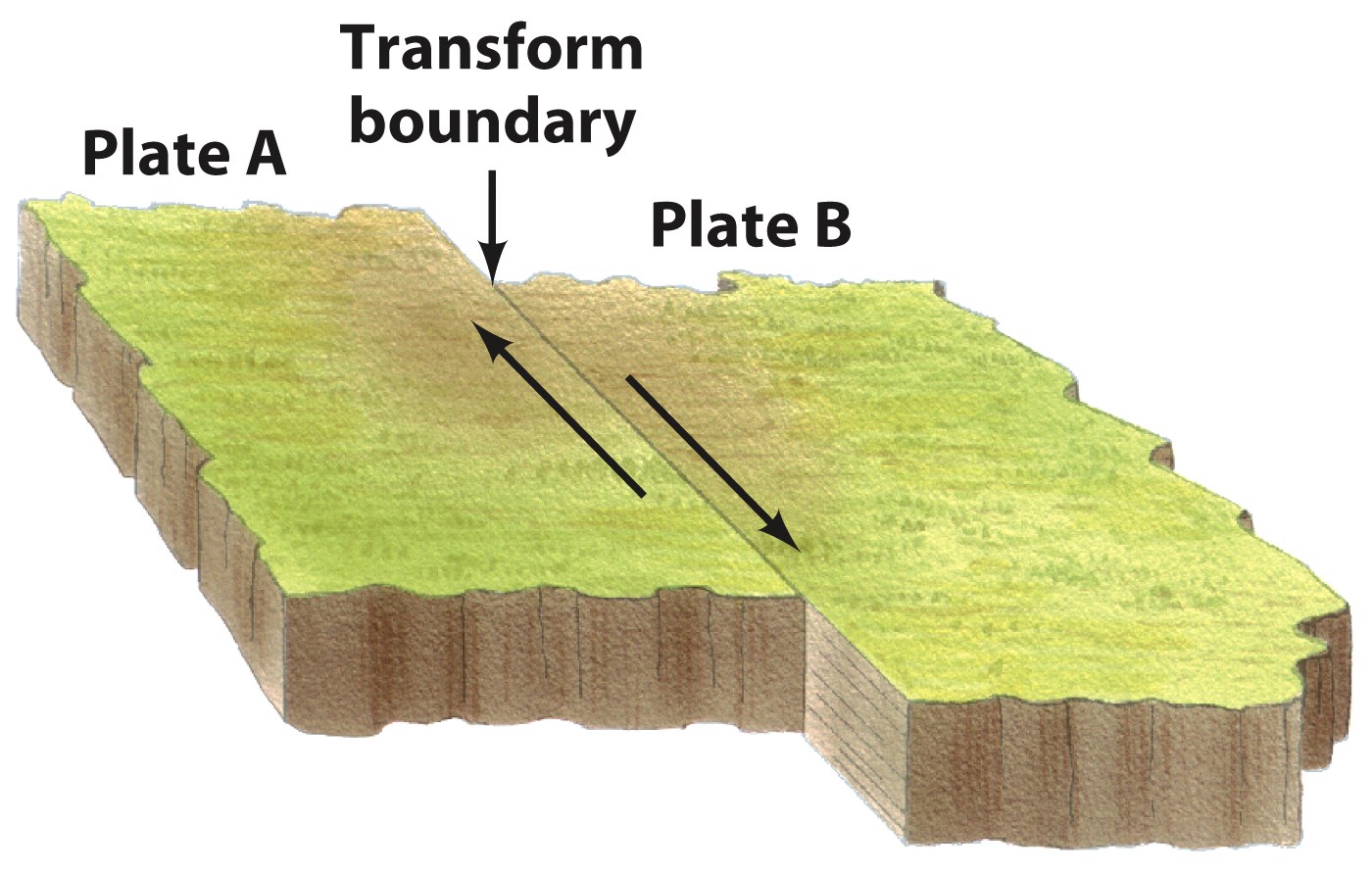 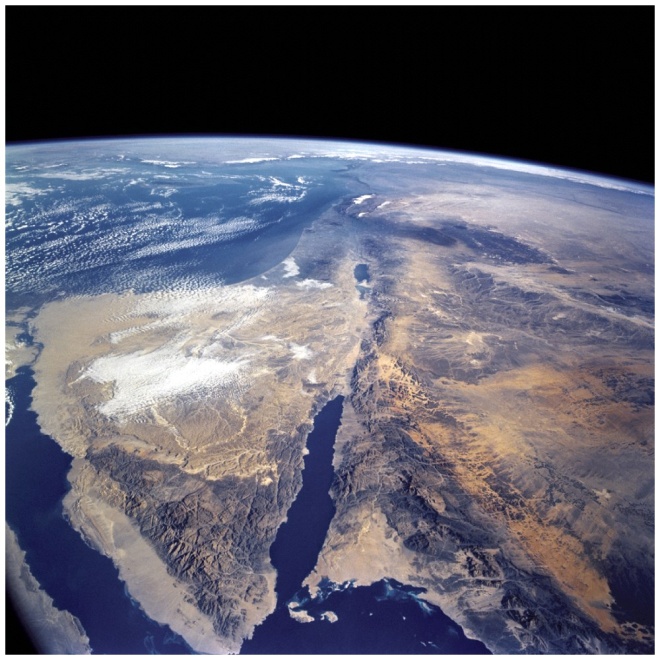 Courtesy NASA Images
© A.N. Strahler
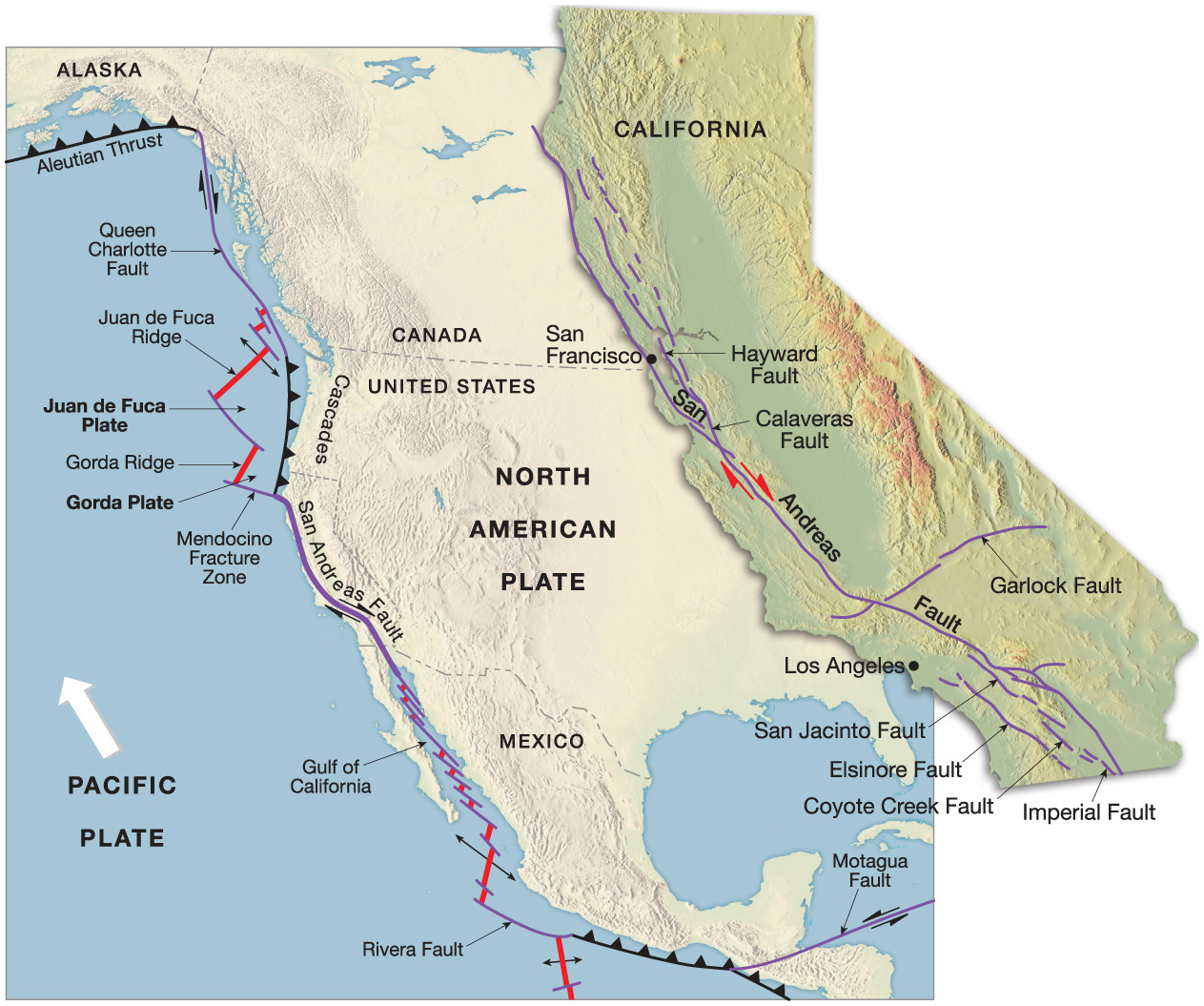 Transform Plate Boundaries:  lateral movement of plates along vertical fractures of crust. 

Neither destructive nor constructive, but a lot of seismic activity—shallow focus earthquakes.
[Speaker Notes: Chapter 14, Figure 14.18 Labeled]
Convergent Boundaries
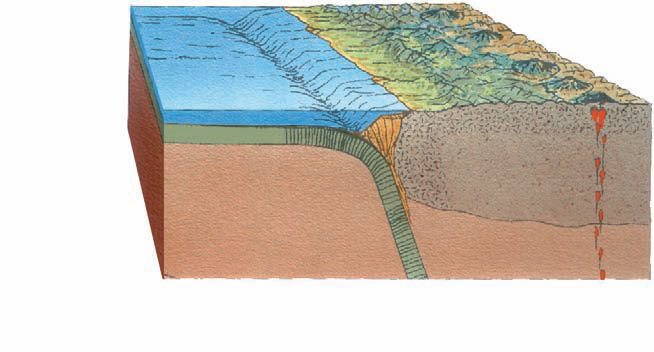 Subduction zones = Descent of the edge of a lithospheric plate under an adjoining plate and into the asthenosphere
Oceanic trenches
Mariana Trench
Japan Trench responsible for Great Tohoku earthquake of 2012
Andes mountains
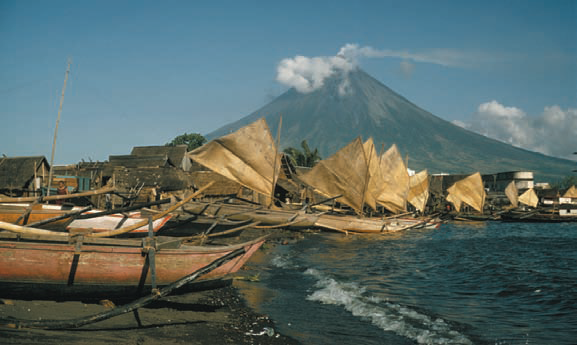 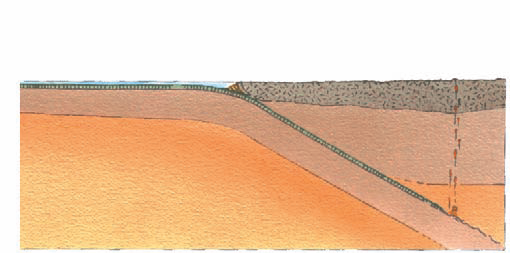 © NG Image Collection
Mt. Mayon, the Philippines
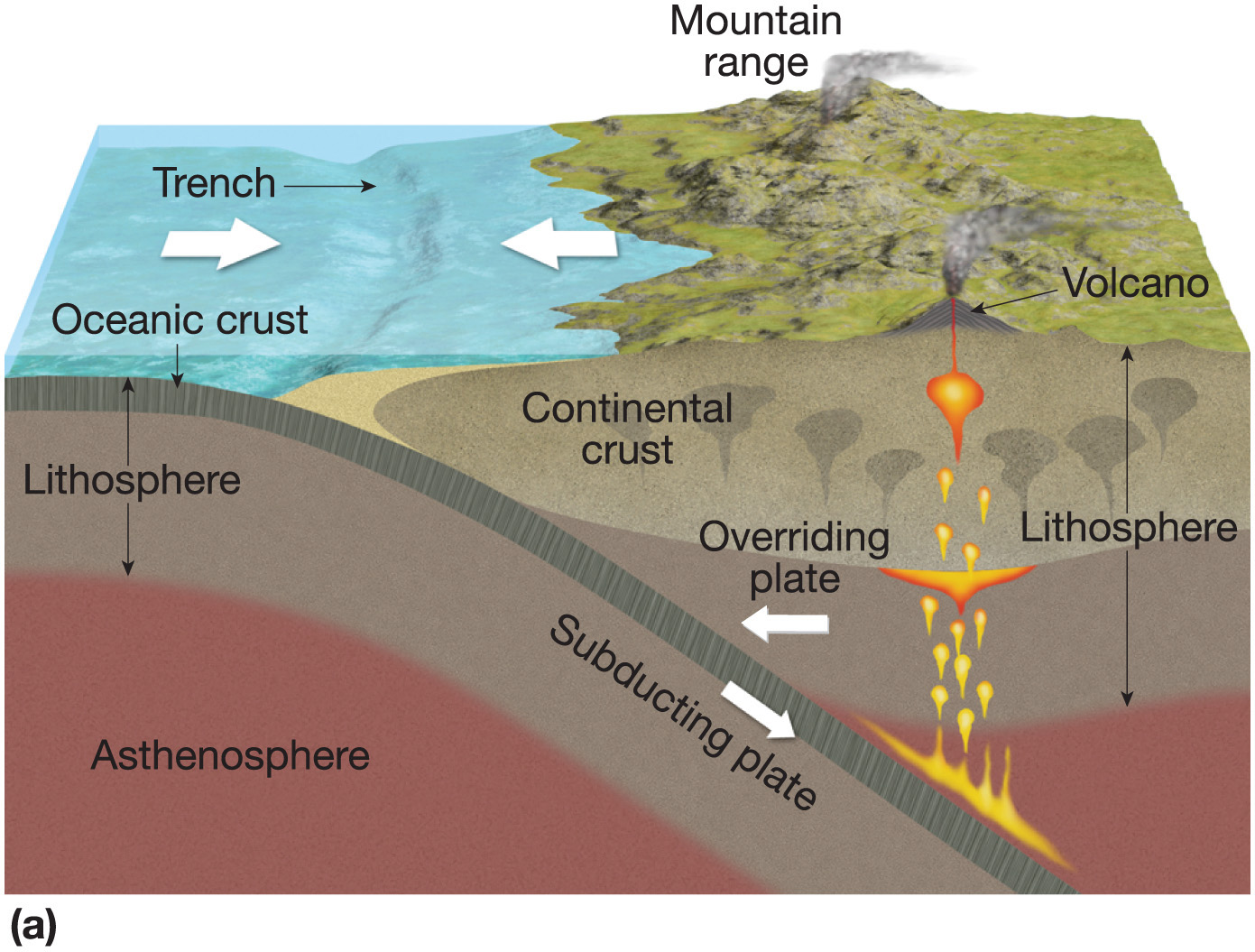 Ocean-Continent Convergence
[Speaker Notes: Chapter 14, Figure 14.15a Labeled]
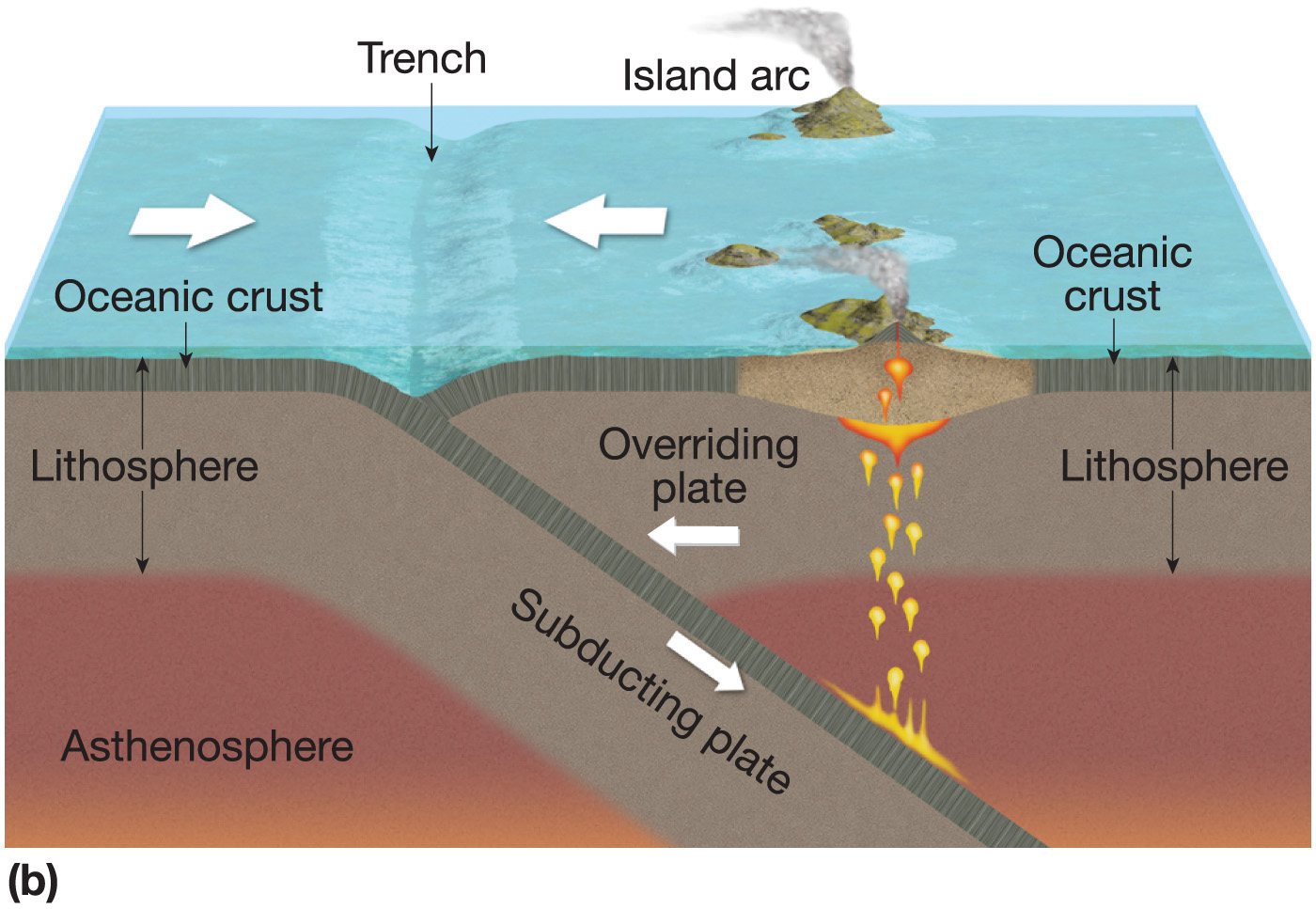 Ocean-Ocean Convergence
[Speaker Notes: Chapter 14, Figure 14.15b Labeled]
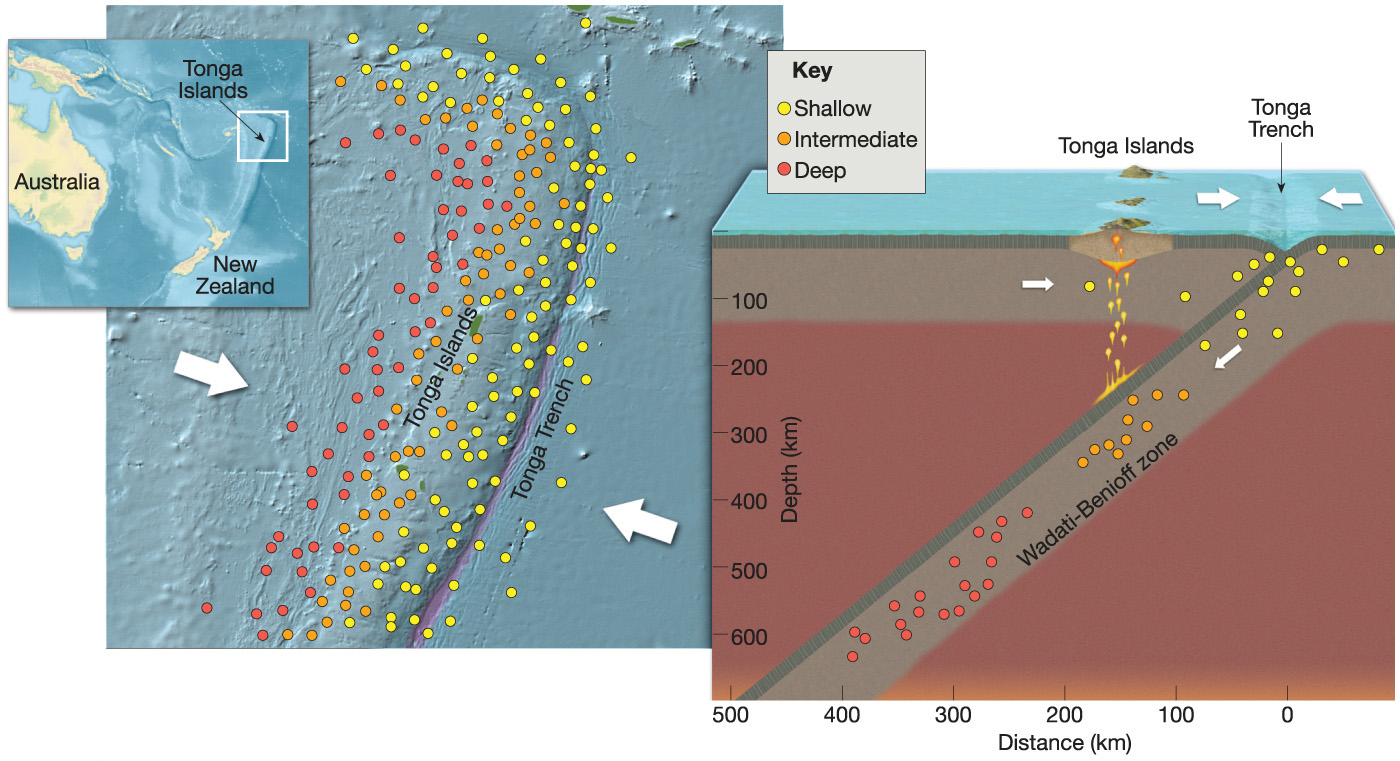 Earthquake patterns along the Tonga Trench subduction zone.  Both shallow and 
deep focus earthquakes occur.
[Speaker Notes: Chapter 14, Figure 14.16 Labeled]
Convergent Boundaries
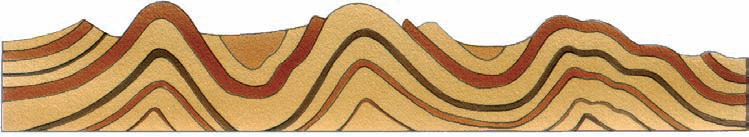 Anticline
Syncline
Continental Collision 
Continental plates collide
Folds
Orogeny is a mountain building process
Himalayas
Appalachian
Synclines
Anticlines 
Overthrust faults
© John Wiley & Sons, Inc.
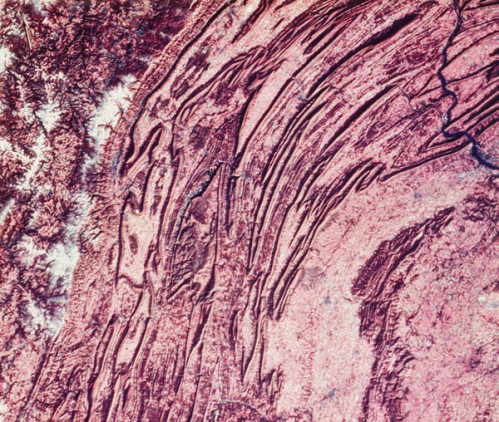 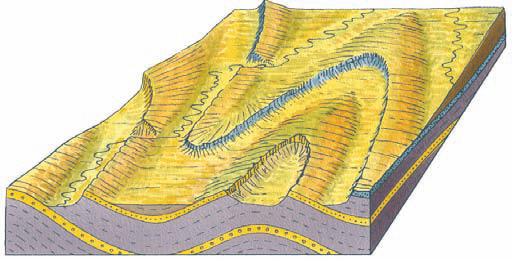 Anticline
C
D
Syncline
© Science Source/Photo Researchers
© John Wiley & Sons, Inc.
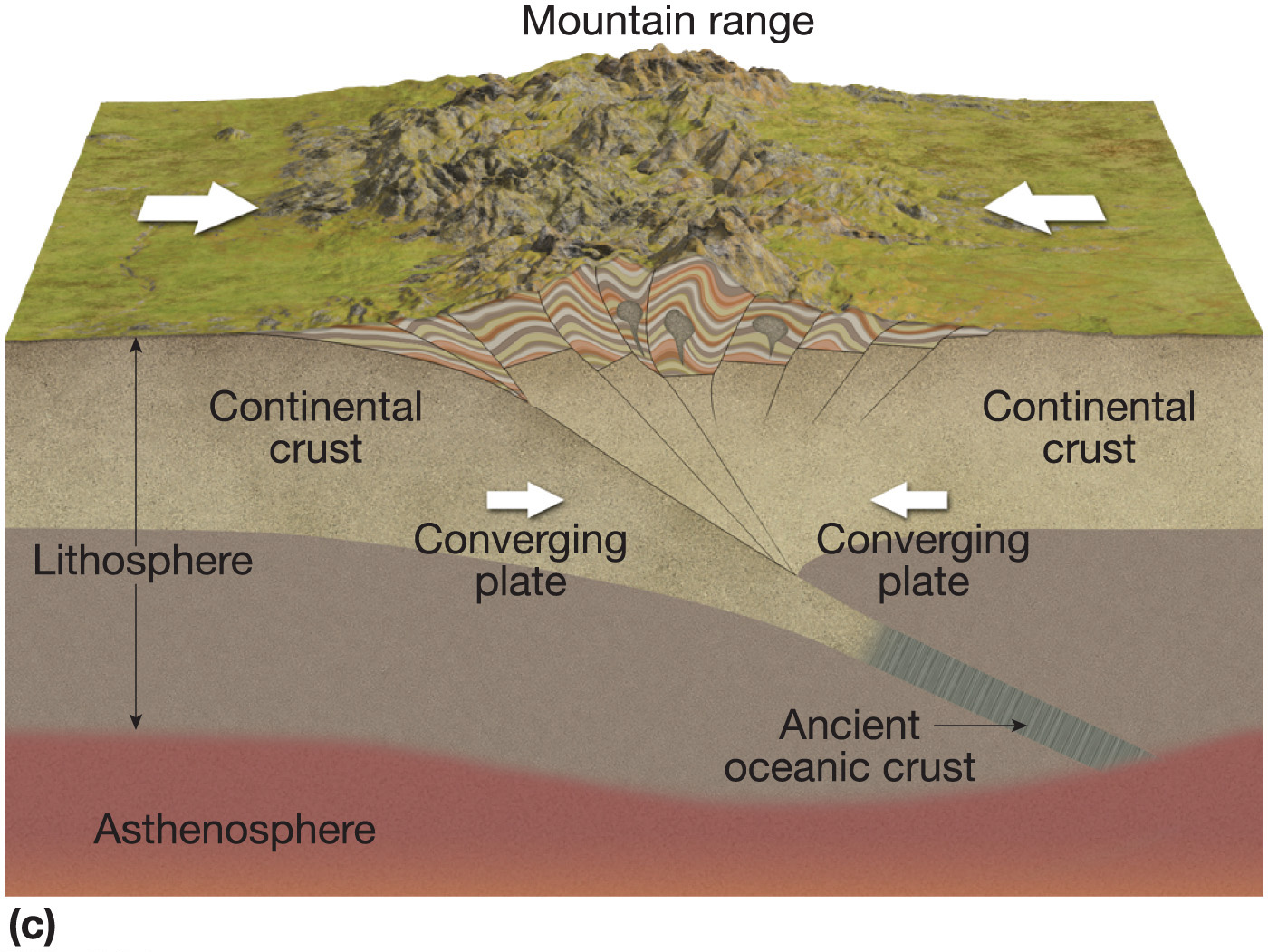 Continental Collision
[Speaker Notes: Chapter 14, Figure 14.15c Labeled]
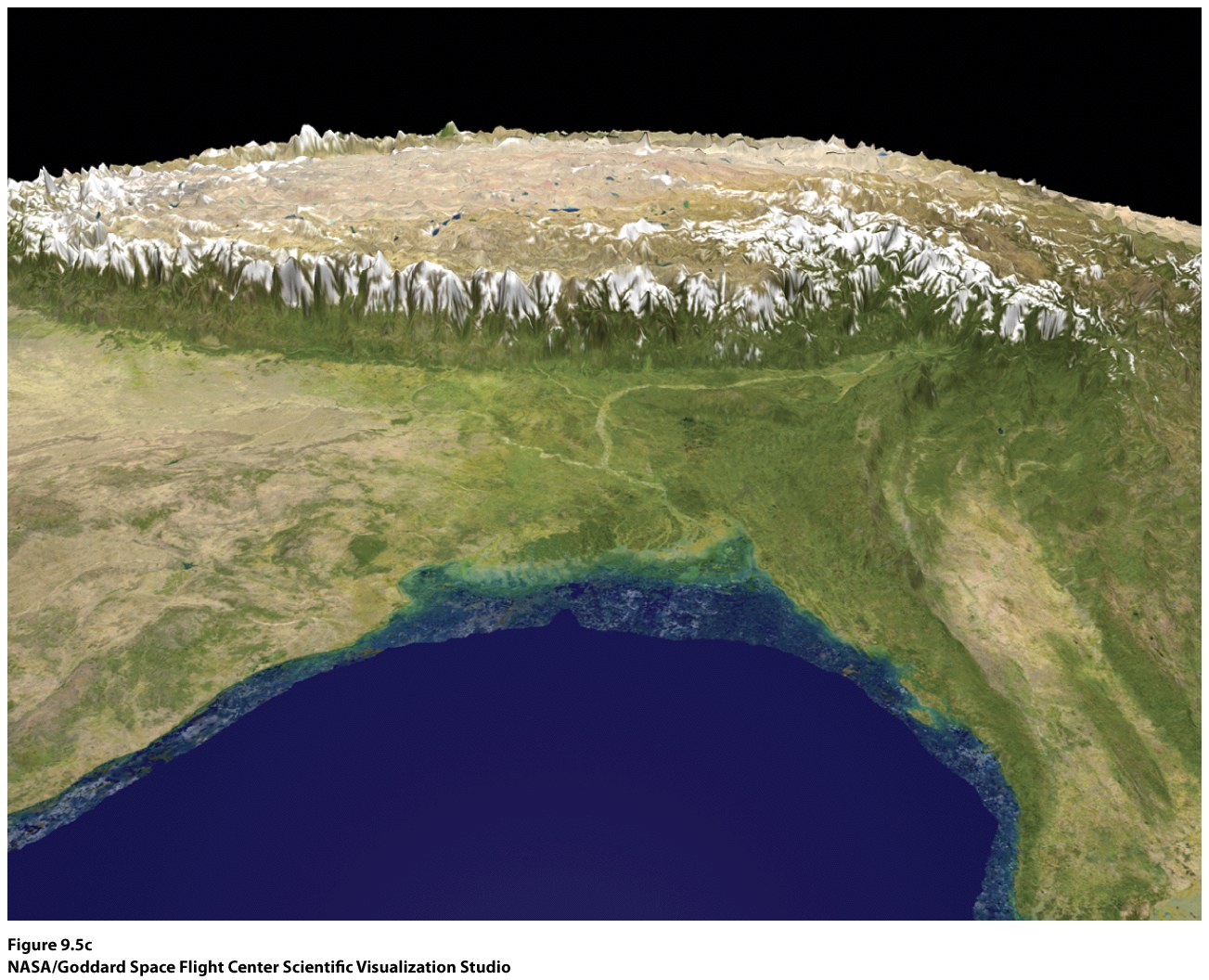 Differential Erosion
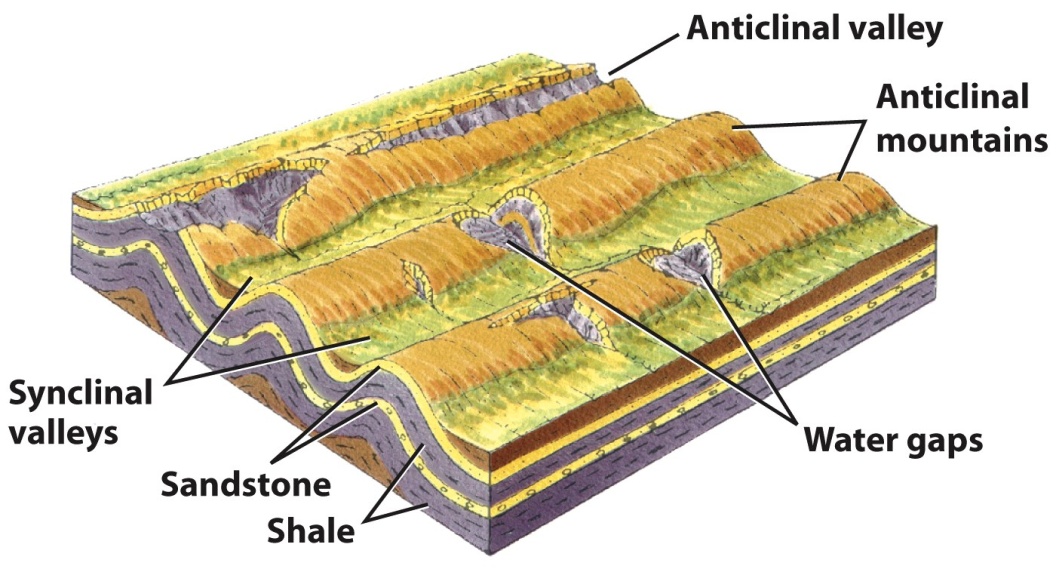 The ways fold areas erode to form sequential landforms depends on the rock strengths of different strata
Weaker formations (shale and limestone) erode away to leave long, narrow ridges of hard strata (sandstone or quartzite)
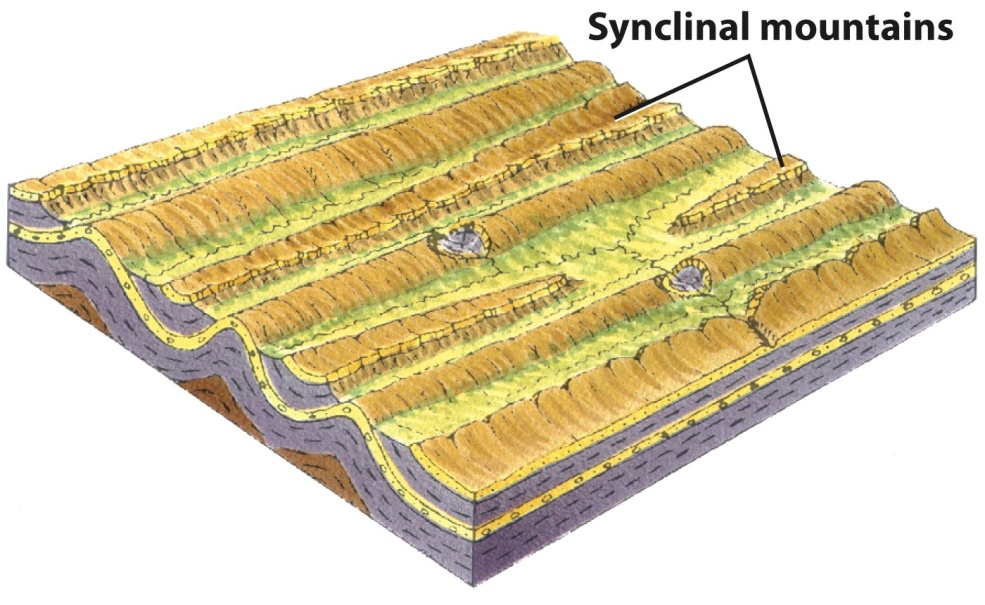 © A.N. Strahler
Continental Suture
Two continents can converge to eliminate an ocean between them
A continental suture permanently unites the two plates,so that  there is no further tectonic activity along that collision zone
Appalachian and 
	Ural mountains
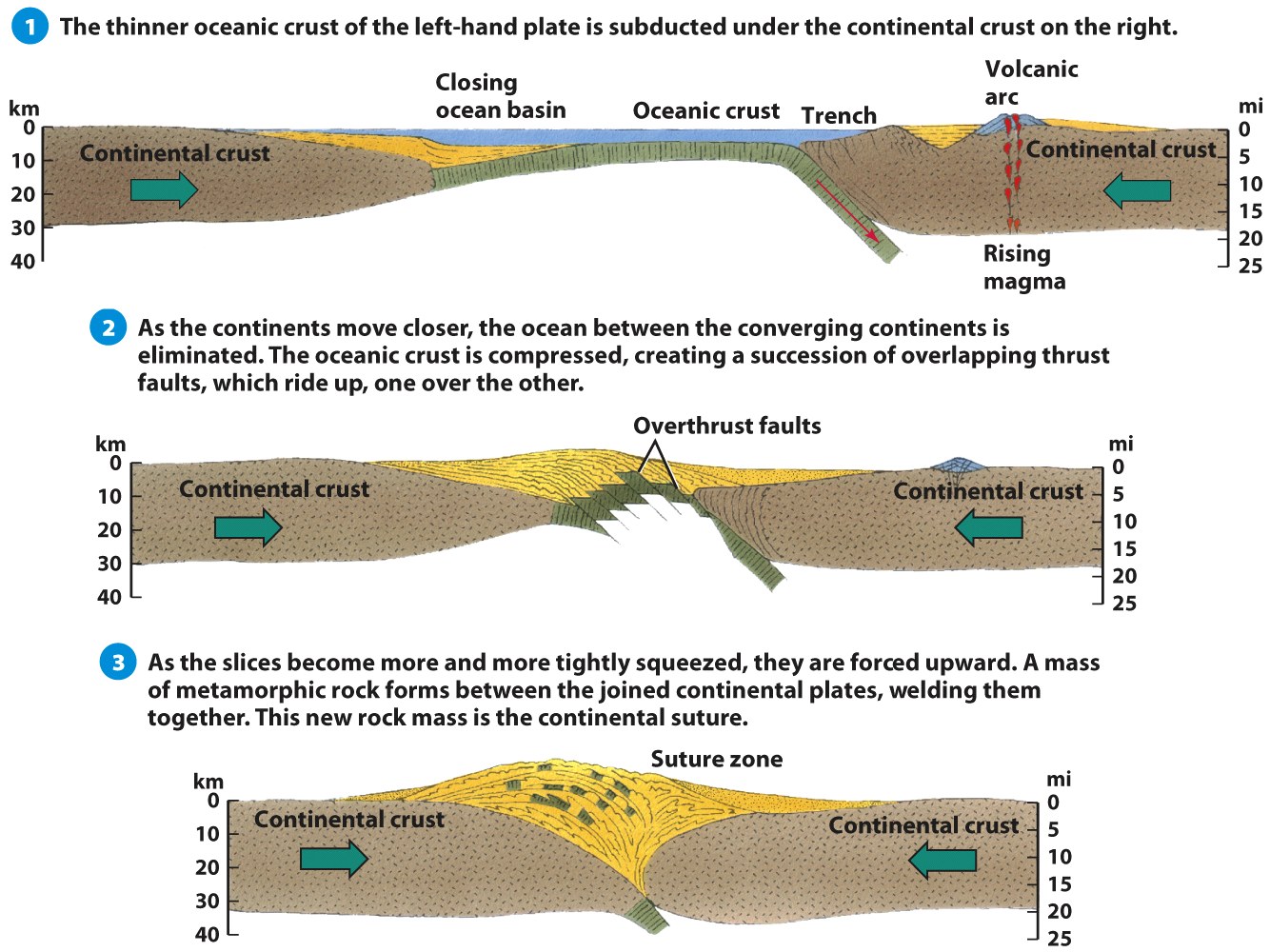 © A.N. Strahler
Faults & Fault Landforms
Fault scarp—Hebgen Lake, Montana.
Formed during earthquake in 1959
Faults occur when a sharp break associated with a slippage of the crustal block on one side of a tectonic plate with respect to another
Depth can be several kilometers
Fault slippage varies (1 cm to 15 m)
Four main types of faults
 Normal
 Strike-slip
 Reverse
 Overthrust
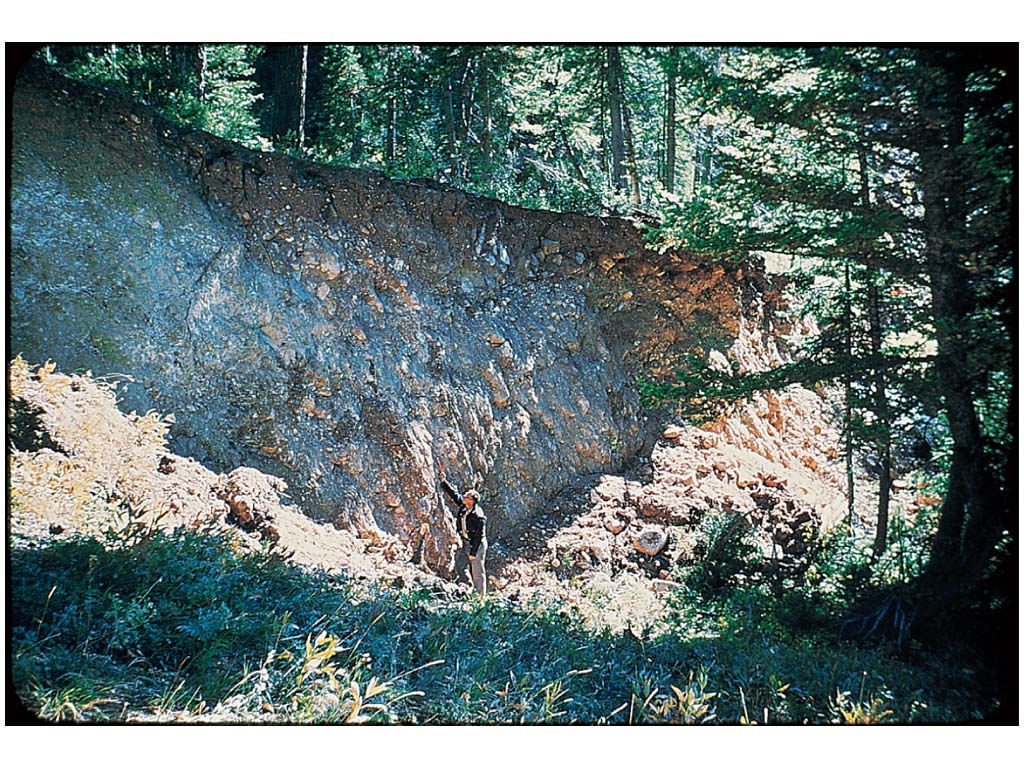 © A.N. Strahler
Normal Fault
Faults & Fault Landforms
Normal faults occur when the crust on one side of normal fault drops down relative to the other side.
Strike-slip faults are produced when tectonic plates move past each other horizontally
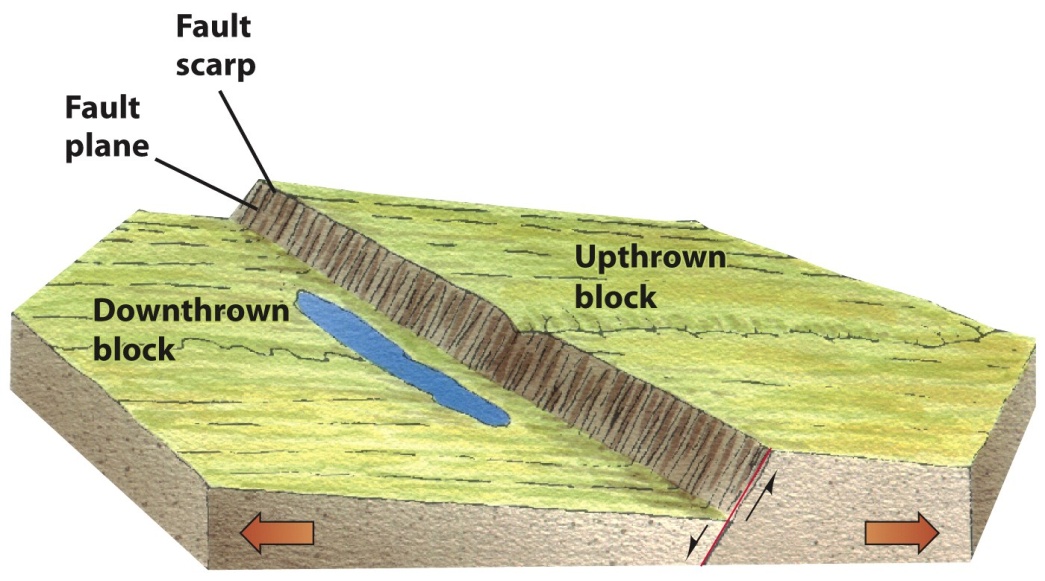 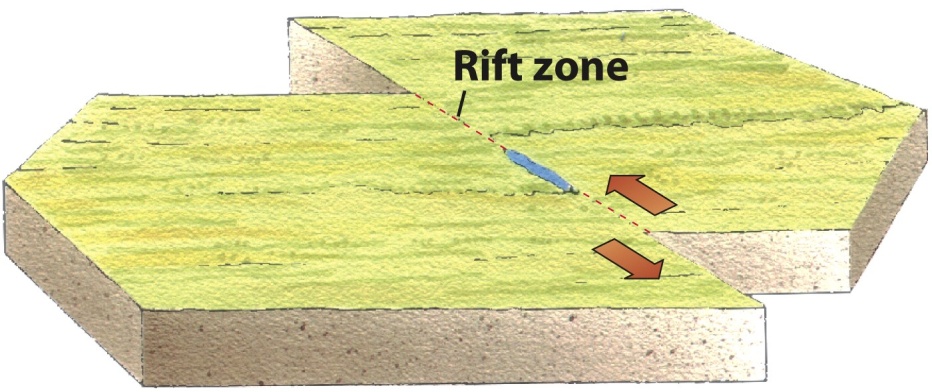 © A.N. Strahler
Faults & Fault Landforms
Reverse faults are produced by compression in the crust

Overthrust faults involve mostly horizontal movement. One slice of rock rides over the adjacent ground surface.
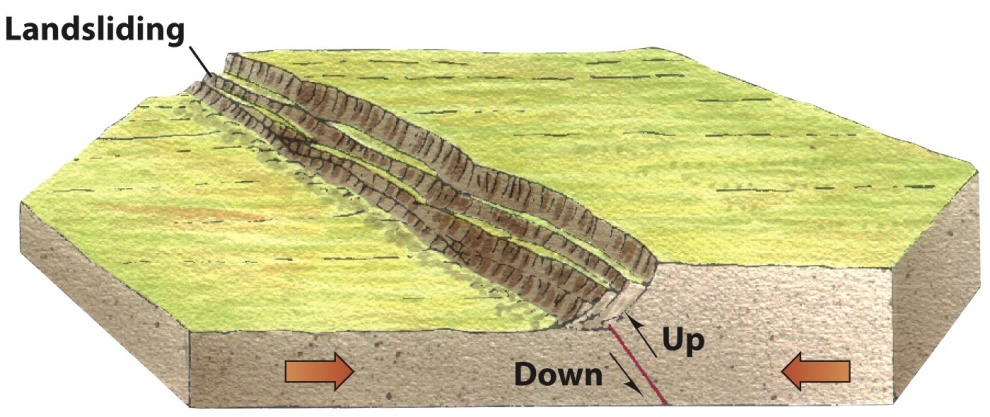 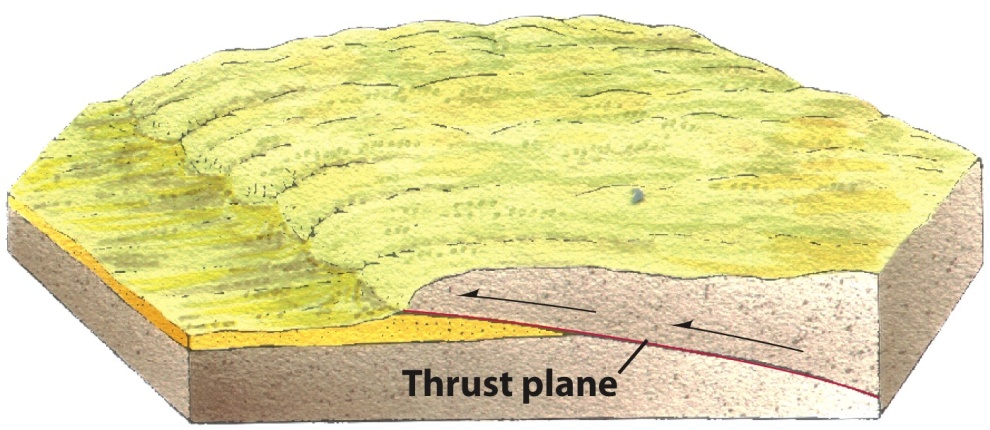 © A.N. Strahler
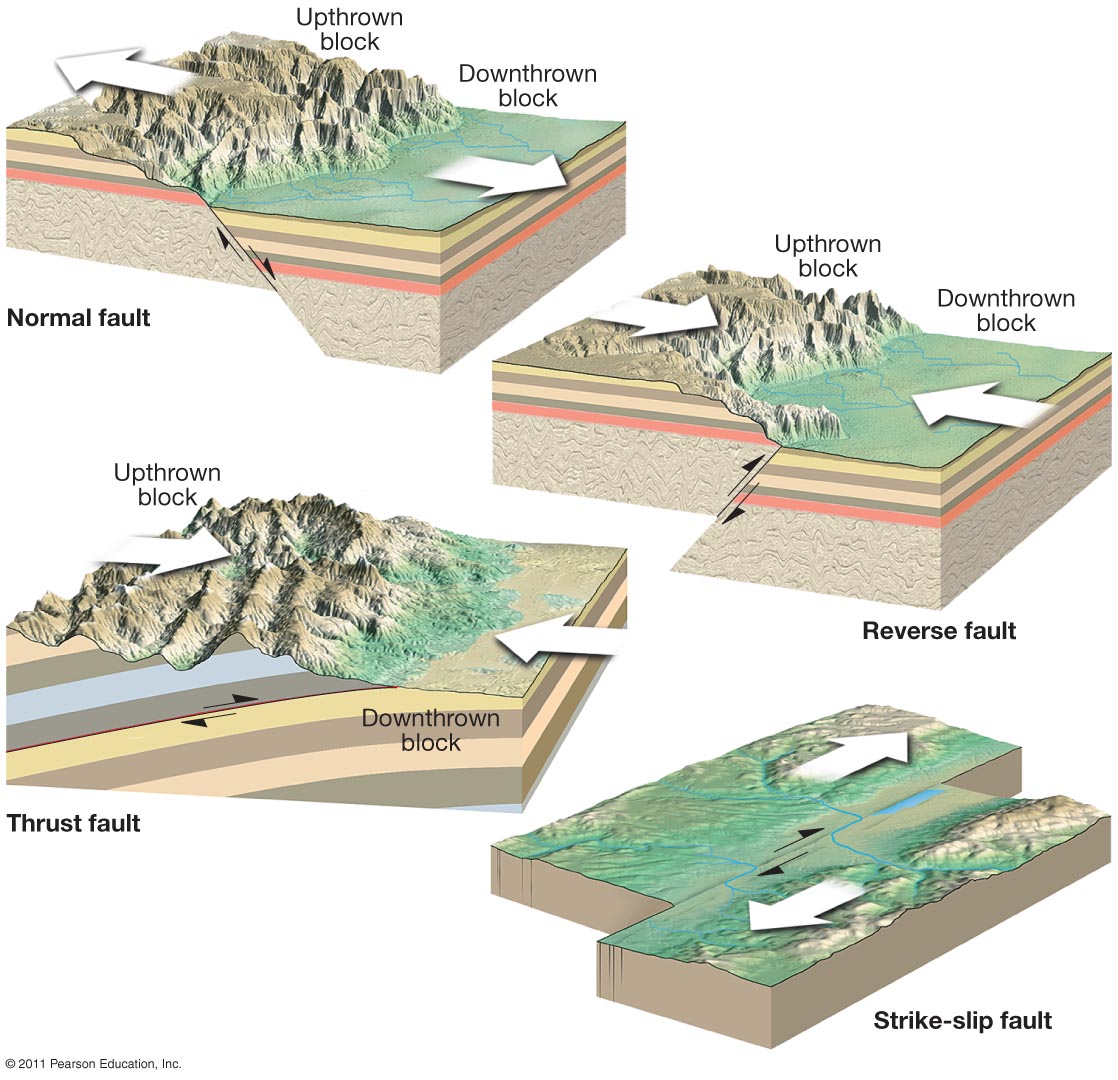 [Speaker Notes: Figure 14-55]
Tectonic Activity and Earthquakes
Faults and fault landforms 
Grabens = a crustal block is dropped down between two normal faults.
Horst = A crustal block
pushed up between
two normal faults.
Fault scarps
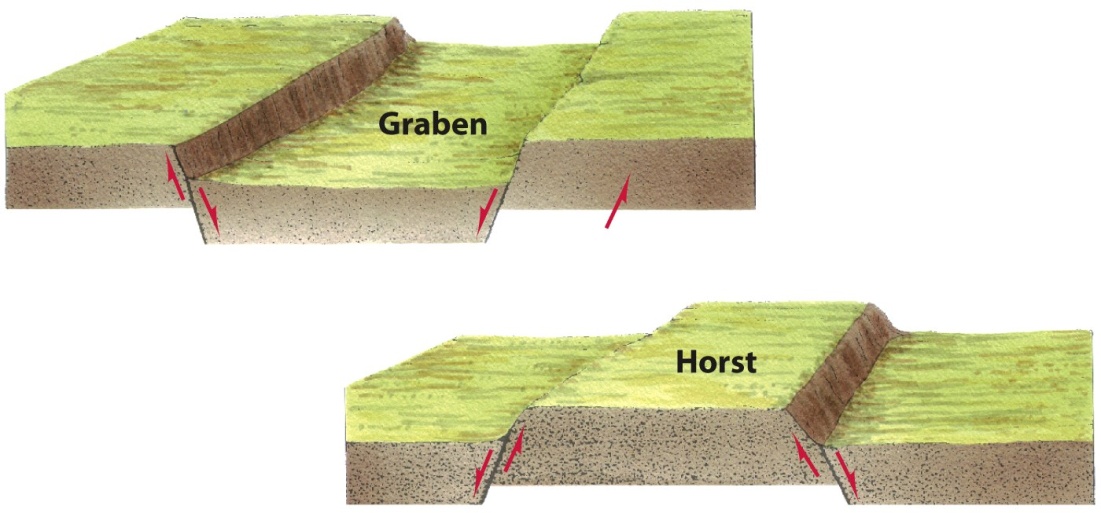 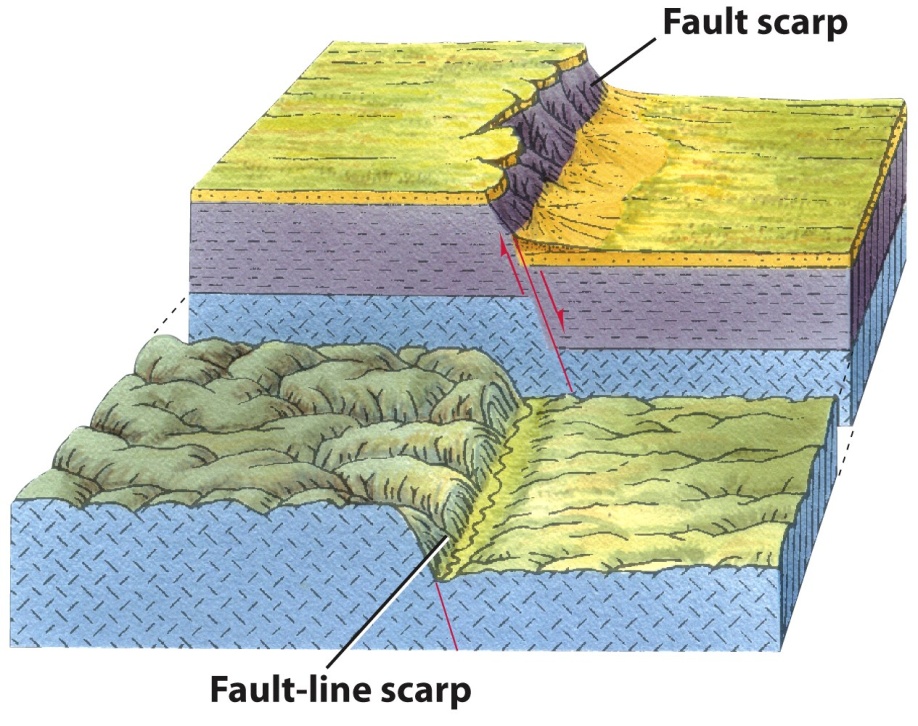 © A.N. Strahler
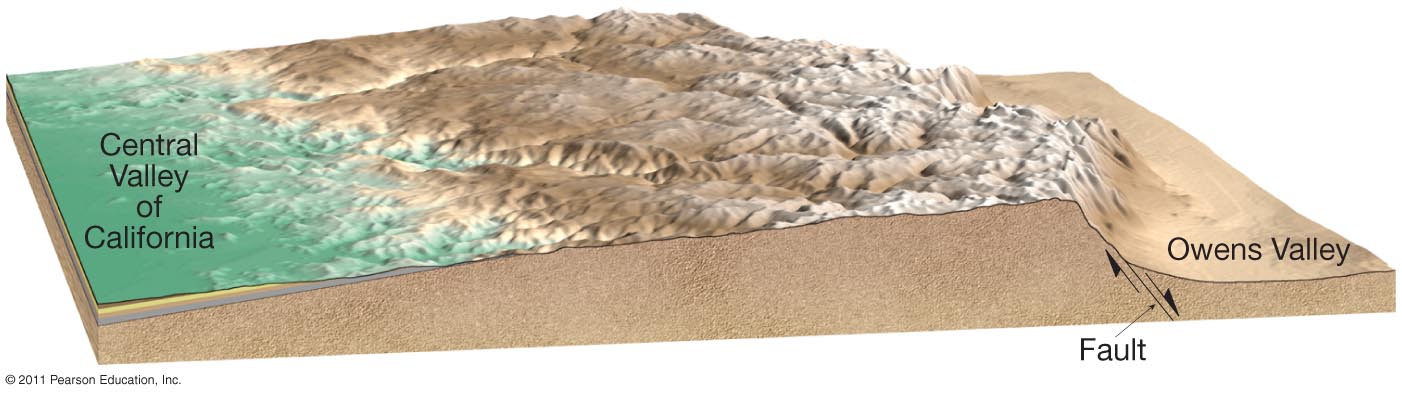 Western slope of the Sierra Nevadas is long and gentle, whereas the eastern slope is short and steep.  This gentle-steep combination is the result of enormous block faulting on the eastern side.
[Speaker Notes: Figure 14-57]
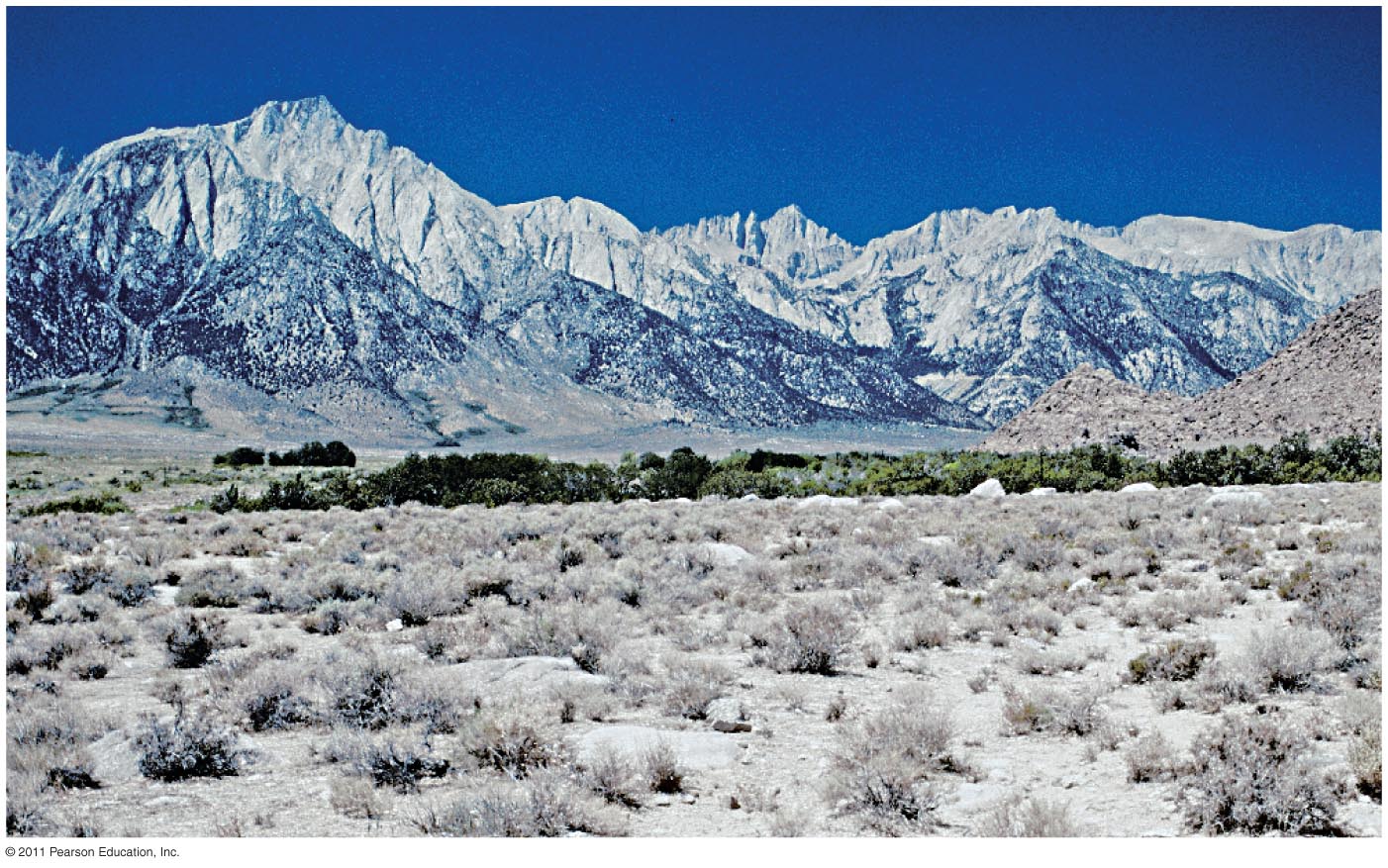 Eastern Sierras.  Steep east slope, a prominent fault scarp.
[Speaker Notes: Figure 14-58]
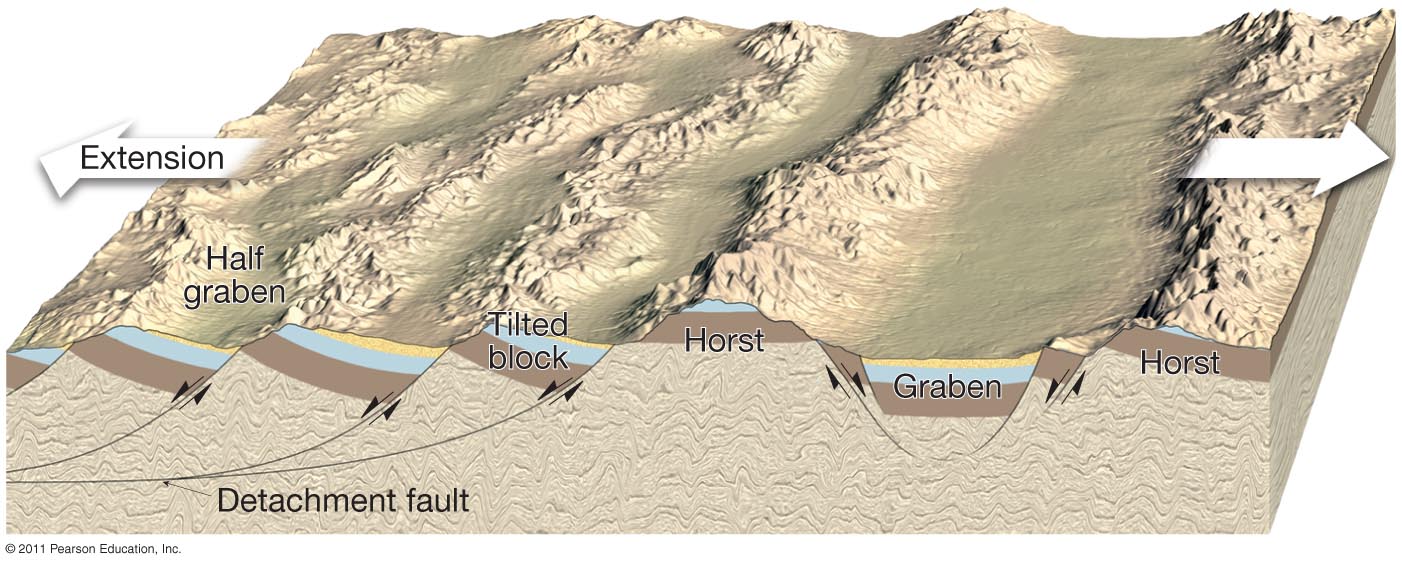 Landform features associated with normal faulting.  Horsts and grabens appear where there is faulting on both sides.  Tilted blocks appear where faulting is on one side only.
[Speaker Notes: Figure 14-59]
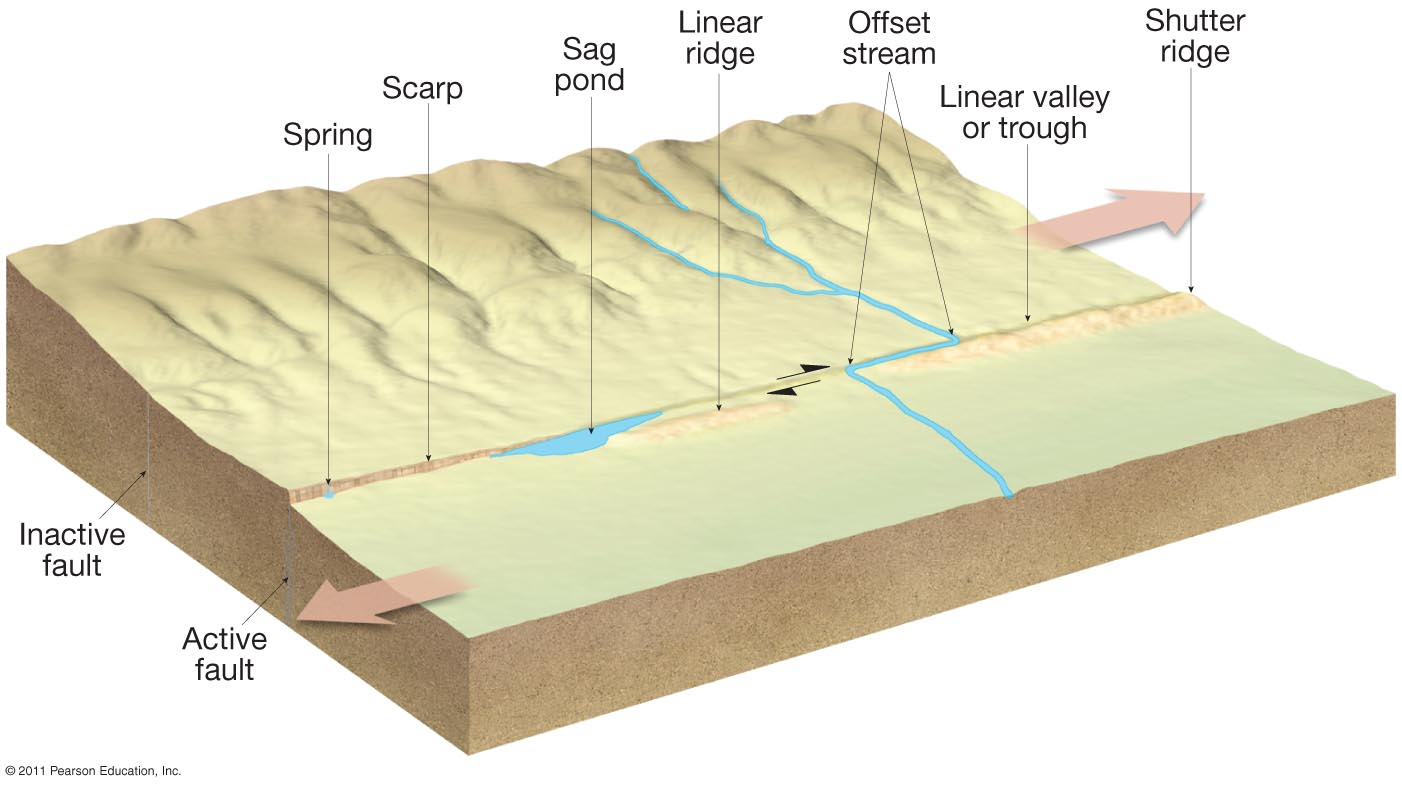 Landform features of strike-slip faulting.
[Speaker Notes: Figure 14-60]
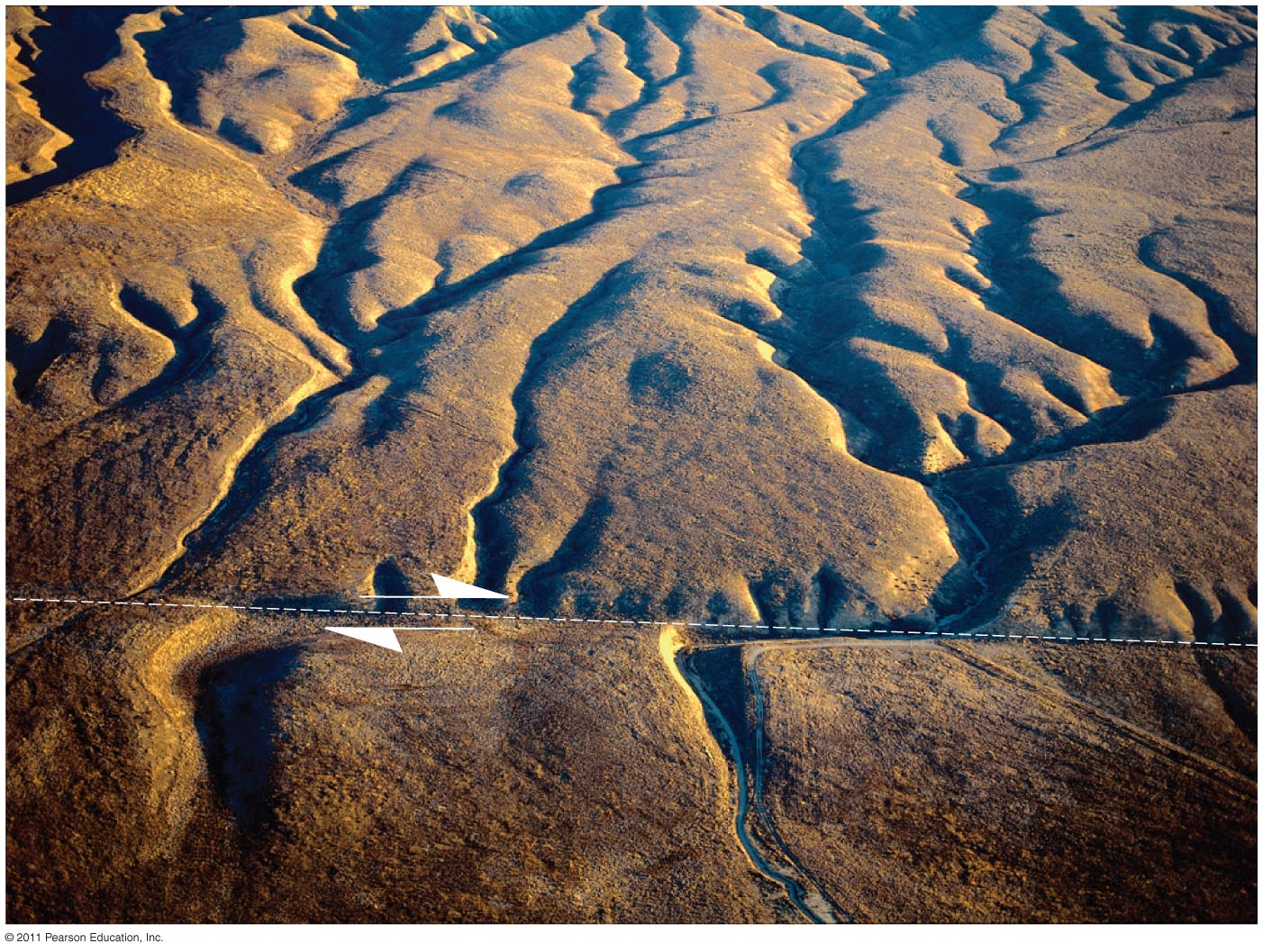 Offset stream along the San Andreas Fault, Temblor Range, CA
[Speaker Notes: Figure 14-61]
Tectonic Activity and Earthquakes
Earthquakes
Earthquakes = A trembling or shaking of the ground produced by movements along a fault.
Focus = Location where fault slipped
Epicenter = The location on the Earth’s surface directly above where a fault slipped to produce an earthquake
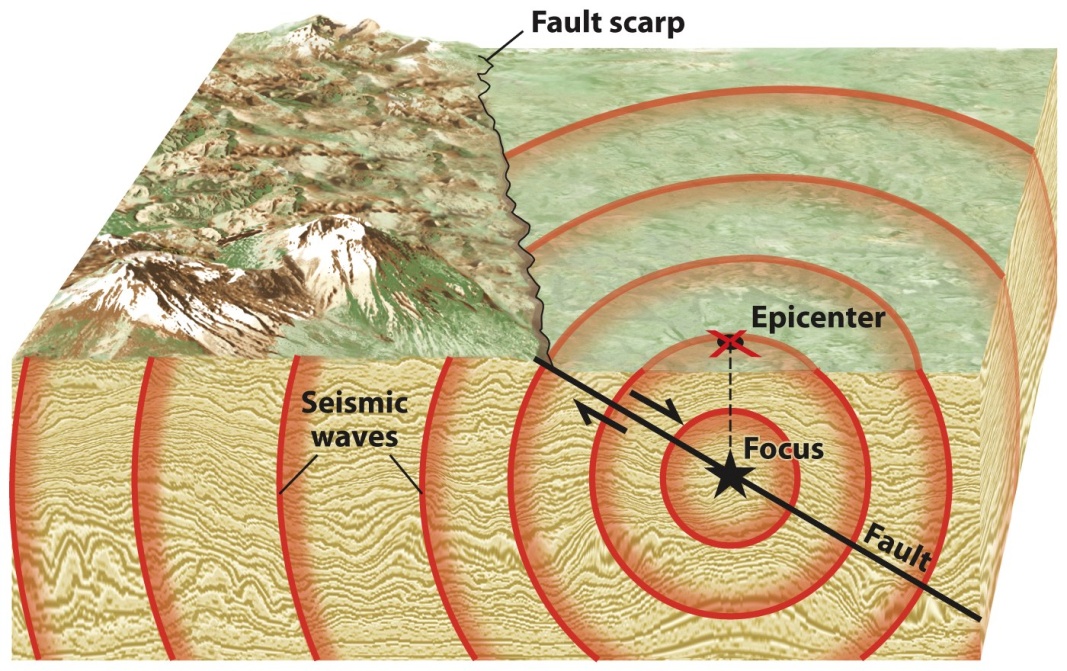 Subduction Zone Earthquakes
Greatest earthquakes, including those in Japan, Alaska, North America, Central America, and Chile
Java Trench 9.0 earthquake and resulting tsunami (2004)
Tohoku 9.0 earthquake and tsunami (2012)
© John Wiley & Sons
Transform Boundary Earthquakes
		San Andreas Fault in California
1906 San Francisco Quake
1989 Loma Prieta Quake
1992 Landers Quake
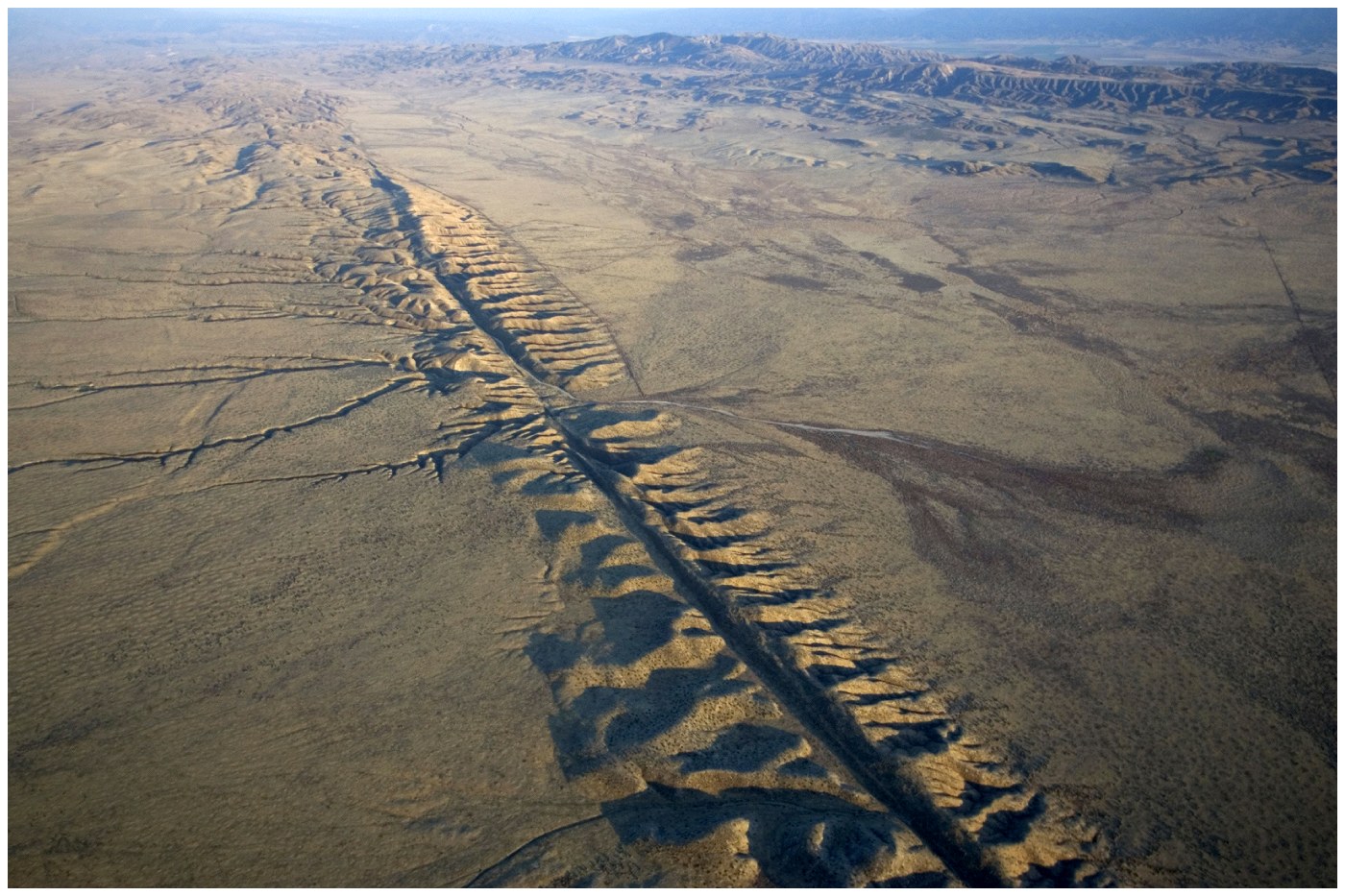 © Aurora Photos/Alamy
Southern CaliforniaEarthquakes
California earthquakes, identified as circles with size proportional to the earthquake magnitude, are overlaid on top of delineated and mapped fault lines.
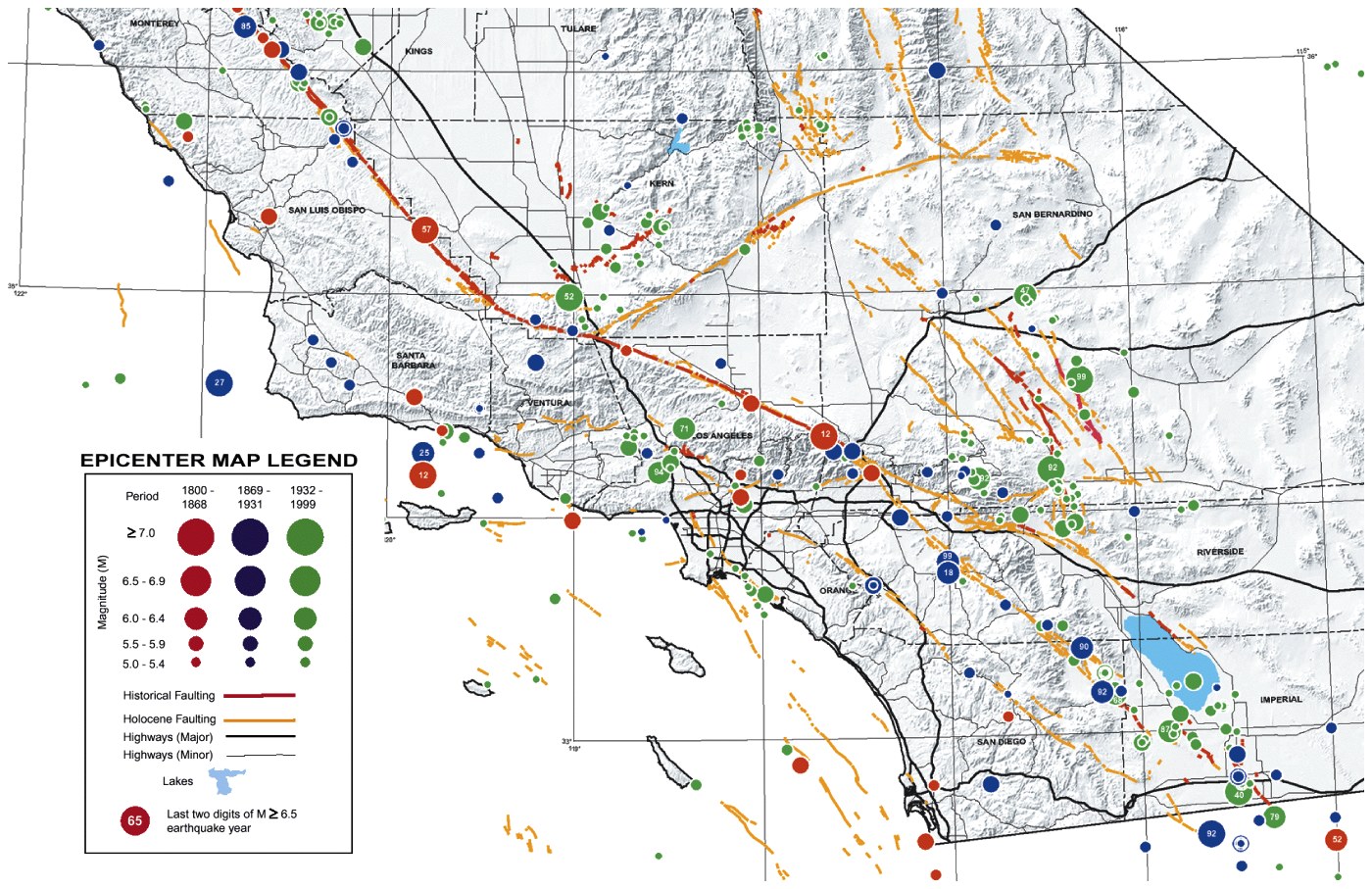 © John Wiley & Sons, Inc.
Divergent Boundary Earthquakes
Spreading center earthquakes mostly occur along mid-ocean ridges
Sometimes earthquakes happen far from plate boundaries.

The New Madrid earthquakes of 1811 is an example of quakes away from plate boundaries
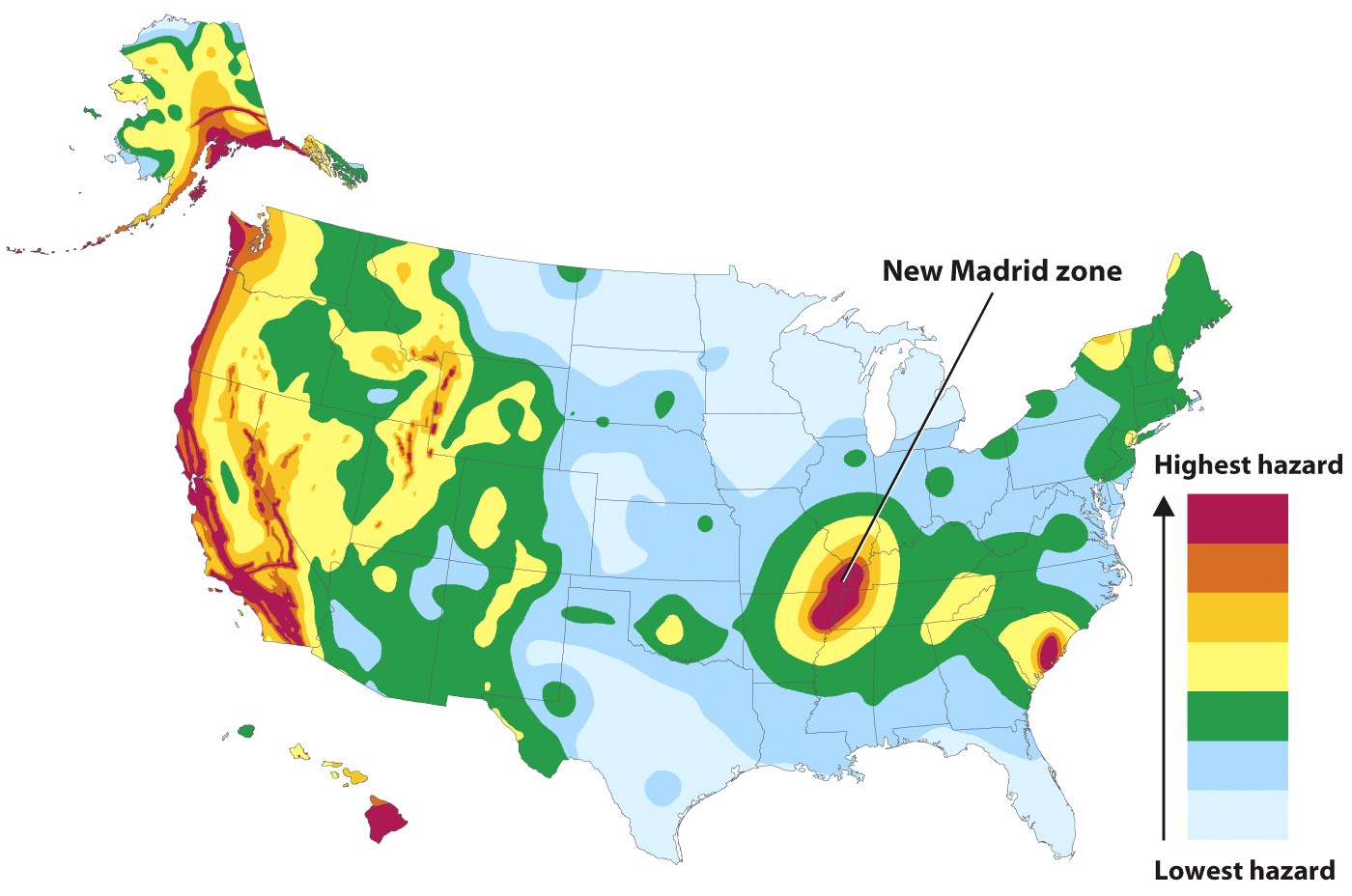 © John Wiley & Sons, Inc.
Earthquakes along blind faults
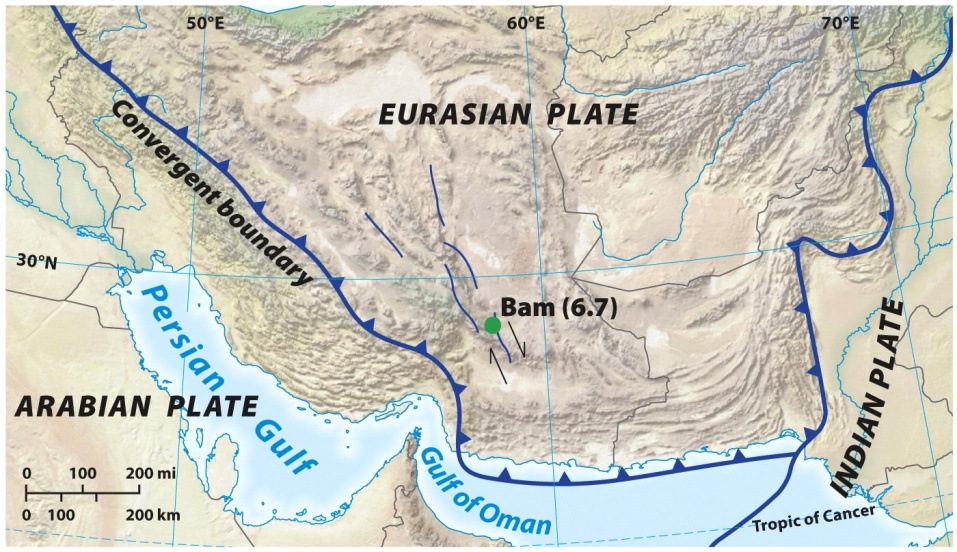 Barn, Iran 2003 Quake
© NG Maps
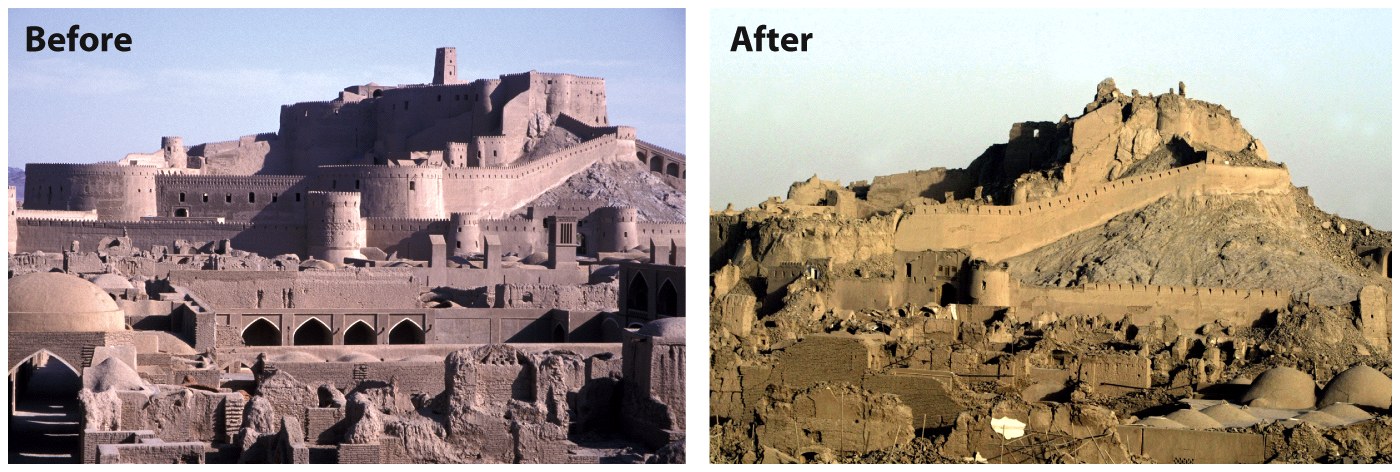 ©Christine Osborne Pictures/Alamy
© AFT/Getty Images
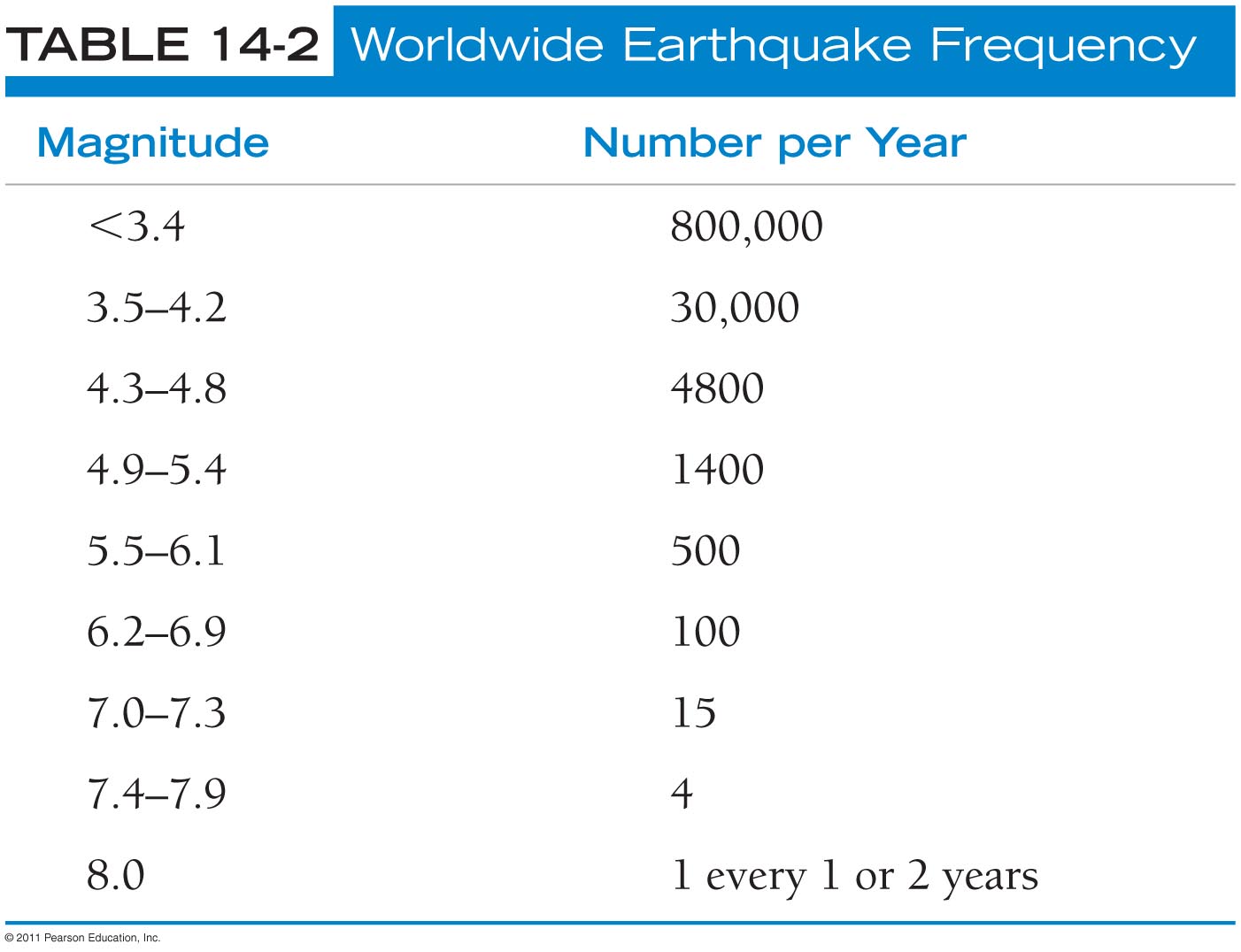 [Speaker Notes: Table 14-2]
Tectonic Activity and Earthquakes
Tectonic environments of earthquakes
Pacific Ring of Fire
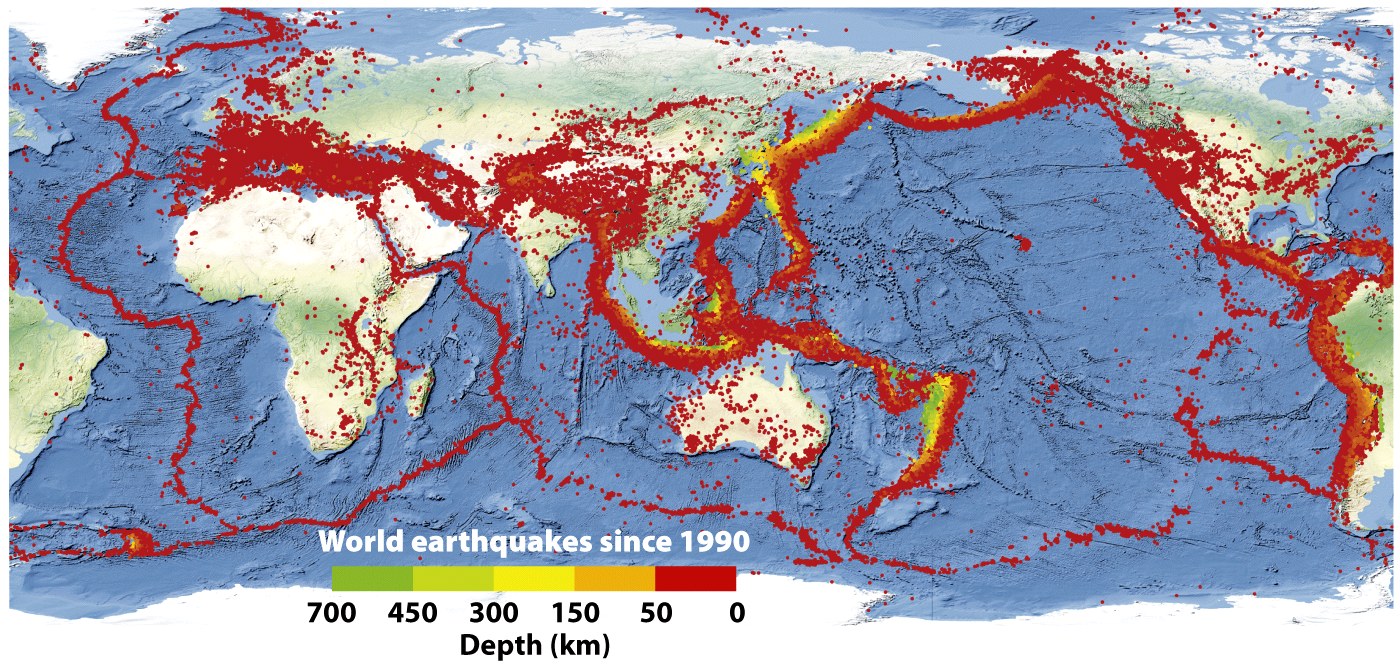 © John Wiley & Sons
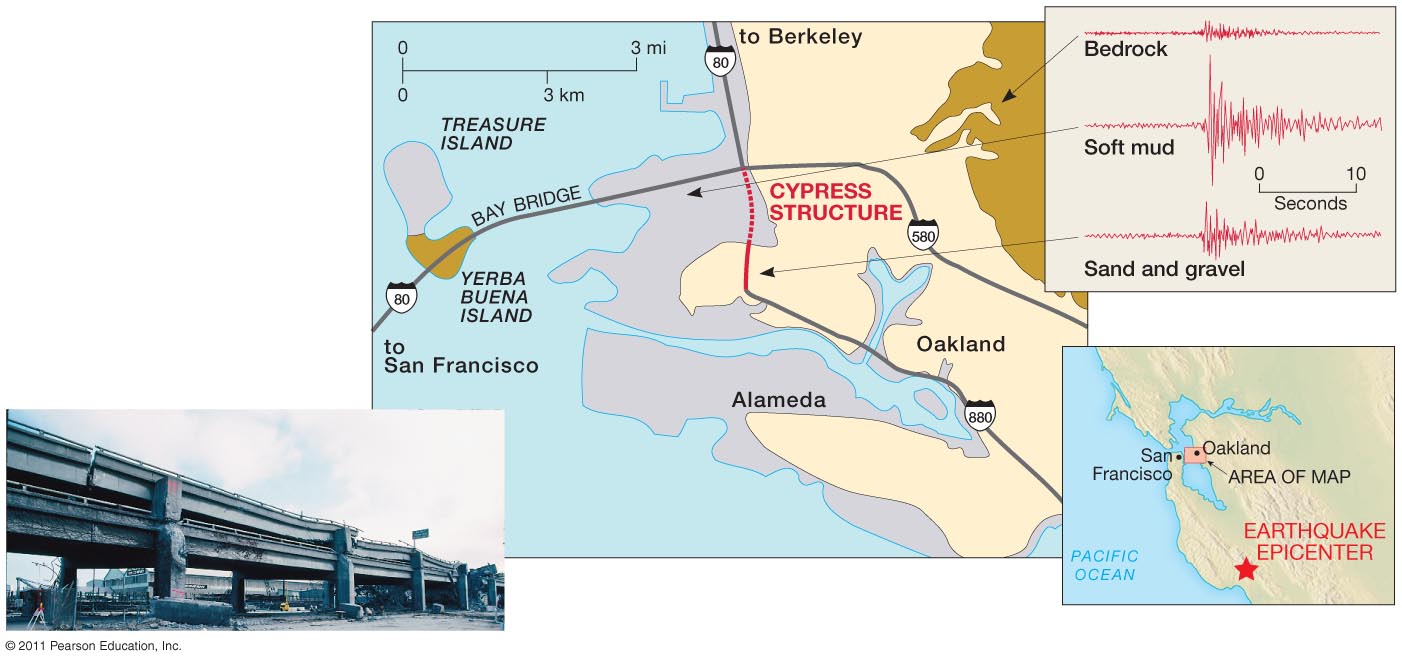 Liquefaction.  1989 Loma Prieta quake, 7.0.  Greatest damage along areas of soft mud (dashed line) for the Cypress Freeway in Oakland, CA.  Seismographs show shaking was greater on soft mud than on nearby bedrock
[Speaker Notes: Figure 14-63]
Volcanic Activity and Landforms
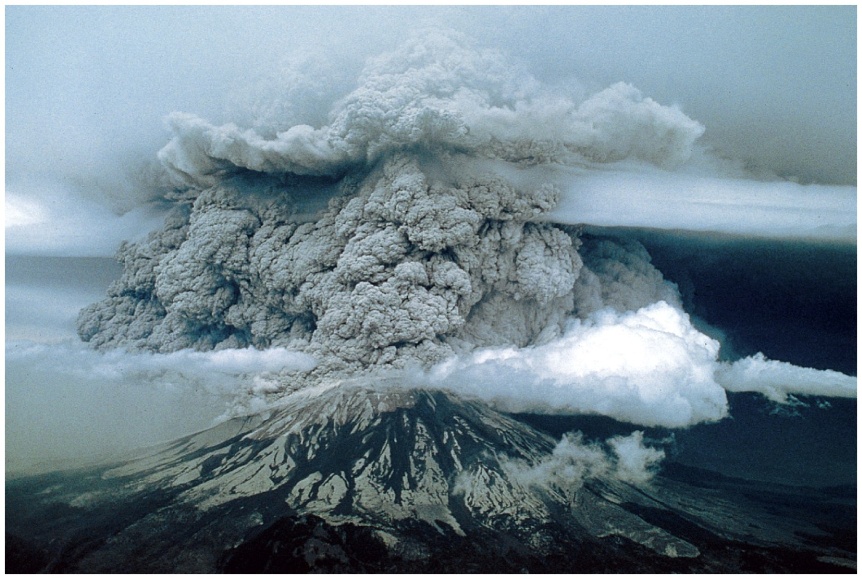 Volcano = conical, circular structure built by accumulation of lava flows and tephra (volcanic ash)
Magma
© Chris Johns/NG Image Collection
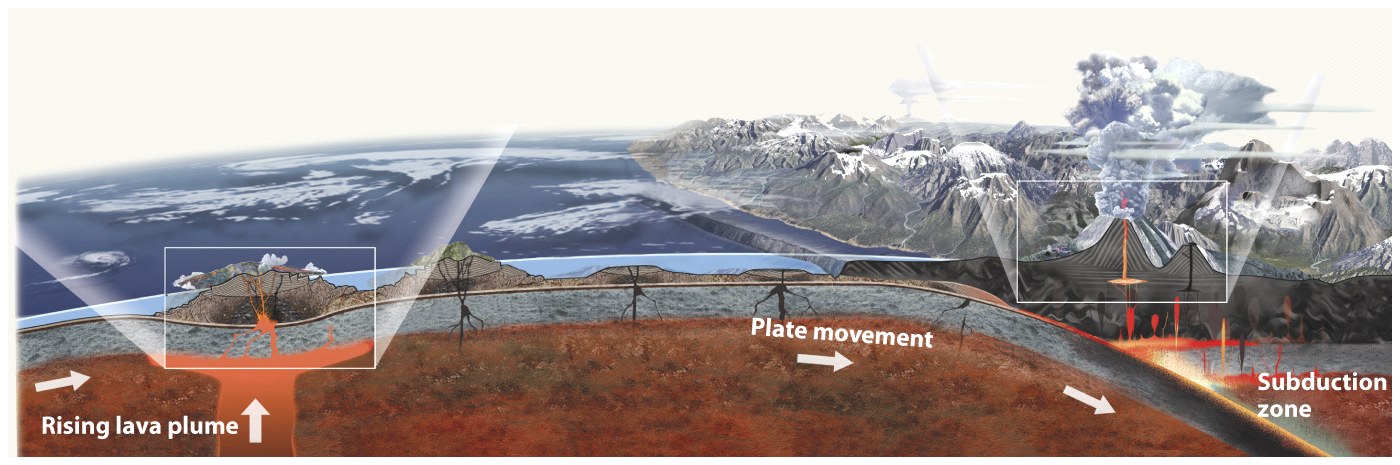 © John Wiley & Sons, Inc.
Volcanic Activity and Landforms
Dots show the locations of volcanoes known or believed to have erupted within the past 12,000 years.  Each dot represents a single volcano or cluster of volcanoes.





This map shows the principal tectonic features of the world such as mid-oceanic ridges, trenches and subduction boundaries.  Many volcanoes occur along these features—for example, the Ring of Fire around the Pacific Rim occurs on subduction boundaries.
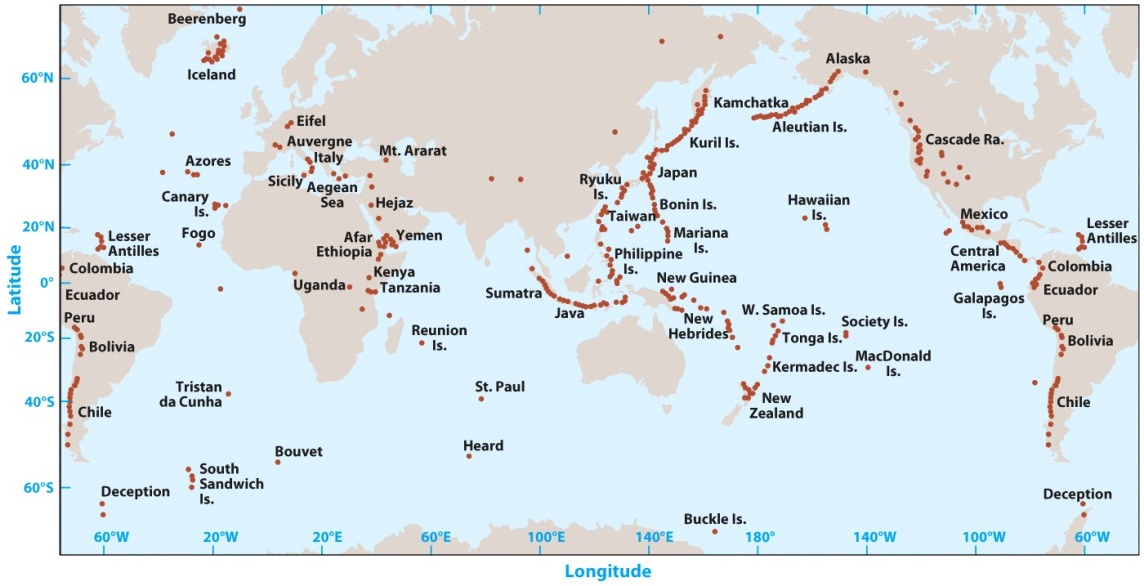 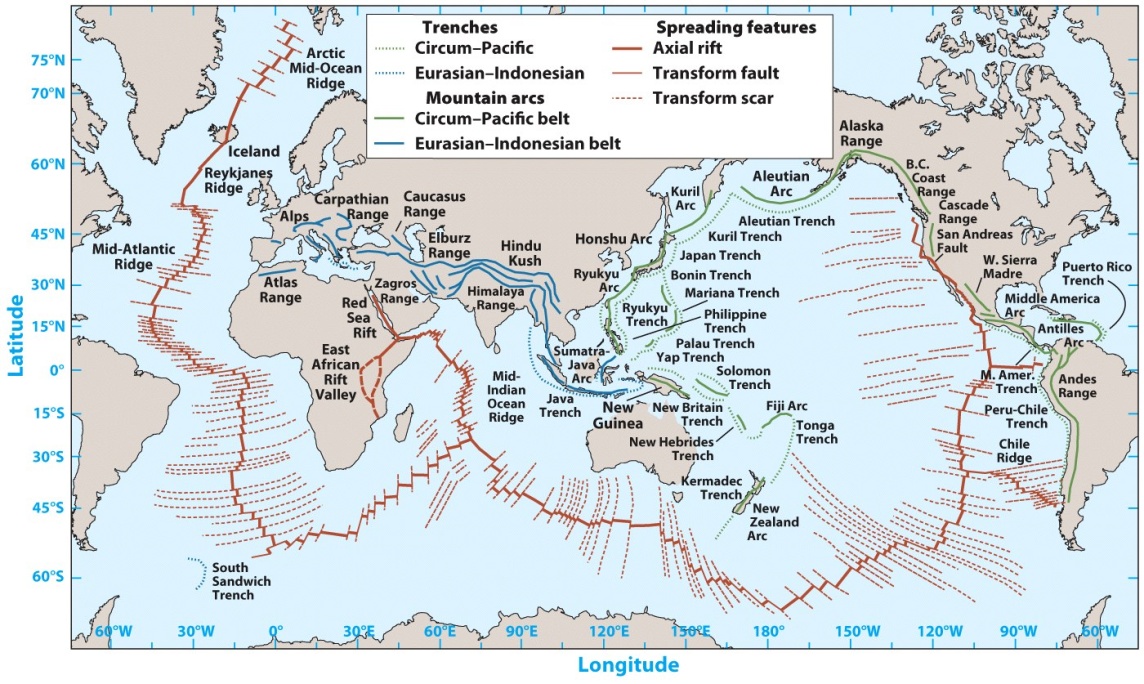 © A.N. Strahler
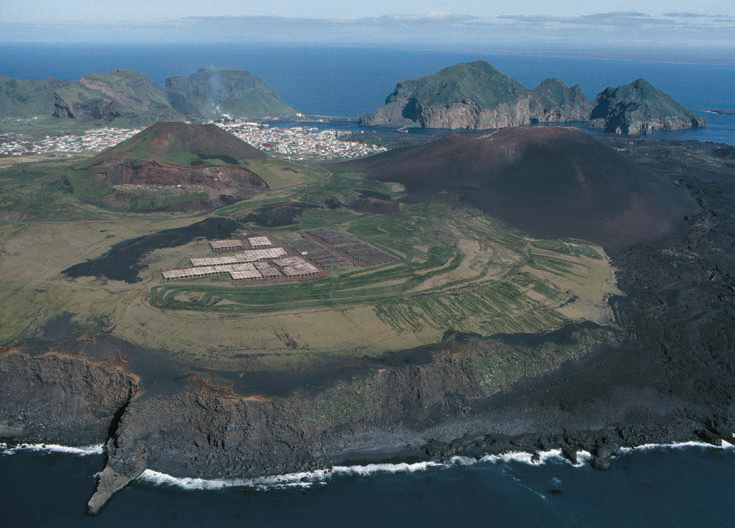 Iceland is constructed entirely of eruptions of basalt emerging from the Mid-Atlantic Ridge.  The volcanic cone on the right, christened Eldfell, is surrounded by lava flows extending into the ocean.  Note the tongue of fresh lava from Eldfell invading the right side of the town.  Eldfell’s older sister, Helgafell, is on the left.
Volcanism:  all phenomena connected with the origin and movement of molten rock.  Magma=beneath surface; lava=above.
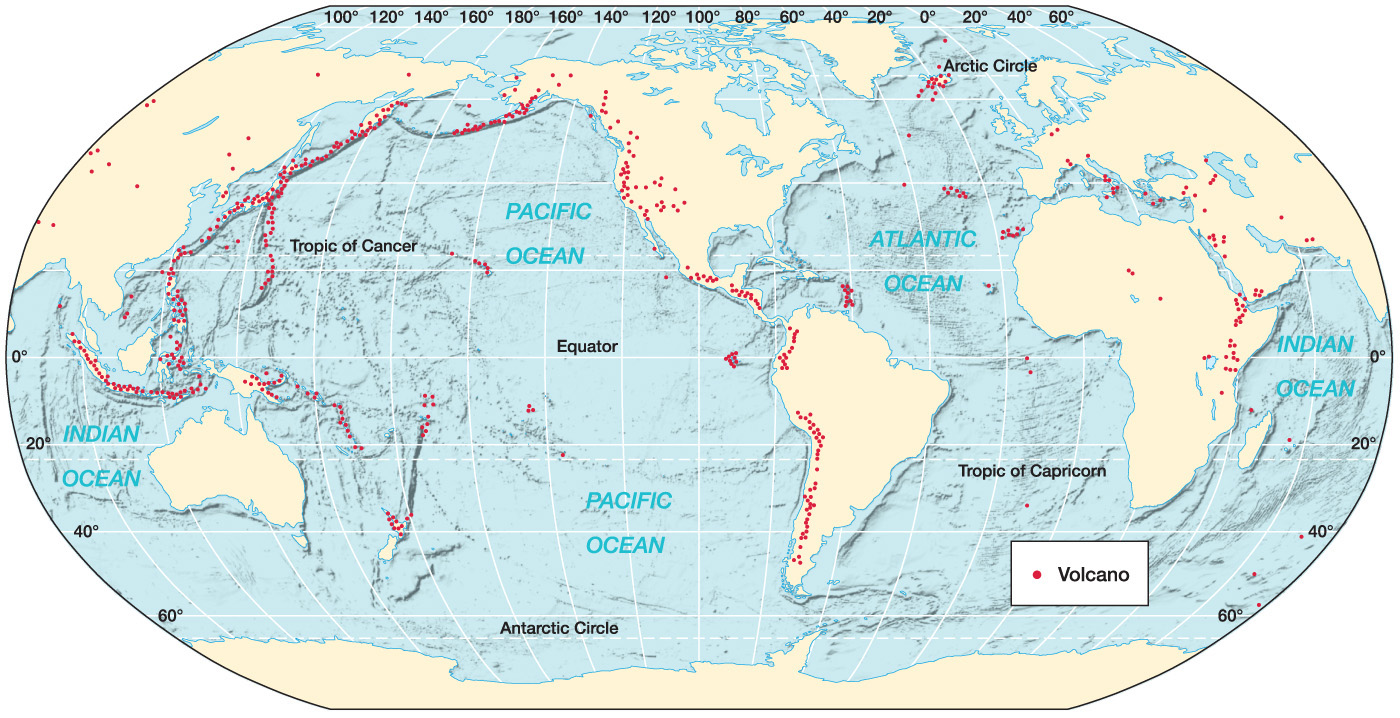 Primarily found along plate boundaries.  
Pacific Rim of Fire—Andesite Line—75% of the world’s volcanoes.
What is considered active volcanism?
If it’s erupted at least once within historical times
If it’s expected to do so again
550 active volcanoes in the world
15 erupt a week, 55 a year, 
     160 a decade
More than ¾ of this 
     volcanism is underwater

In the US only 1 volcano was classified as active, Mt. Lassen, in CA, until Mt St Helen erupted in 1980!

Mt Baker, Mt Rainier in WA
Yellowstone Caldera in WY
Mt Shasta, Long Valley Caldera, CA
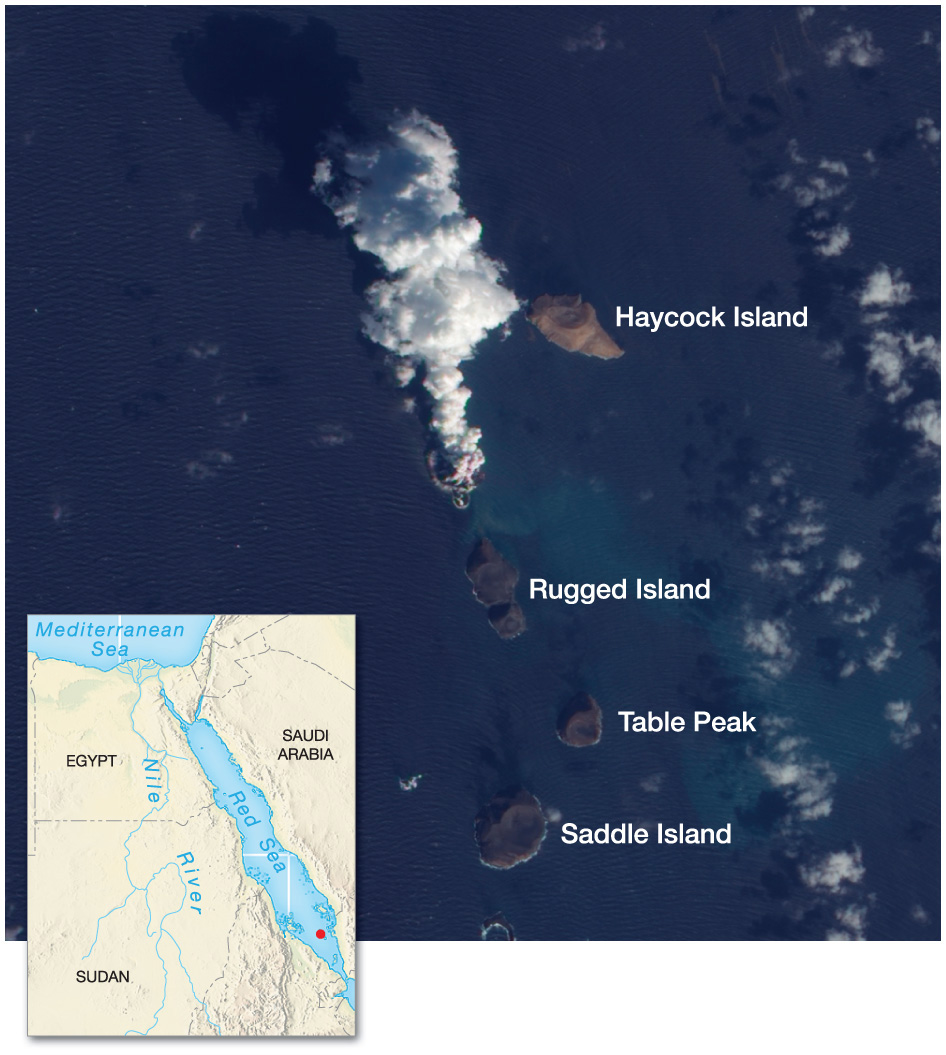 New volcanic island in the Red Sea, Dec. 2011.  Along the Red Sea Rift, west of Yemen, Zubair Group of islands.
Volcanoes are vital to the planet
Release of water vapor
Magma has important elements for fertile soil
The force and violence of volcanic eruptions varies
Some include solid rock fragments, solidified lava blobs, cinders, called pyrocalstics
Krakatau, Indonesia, 1883.  Island disappeared.  Noise heard in Australia.  Generated tsunamis drowning more than 30,000.
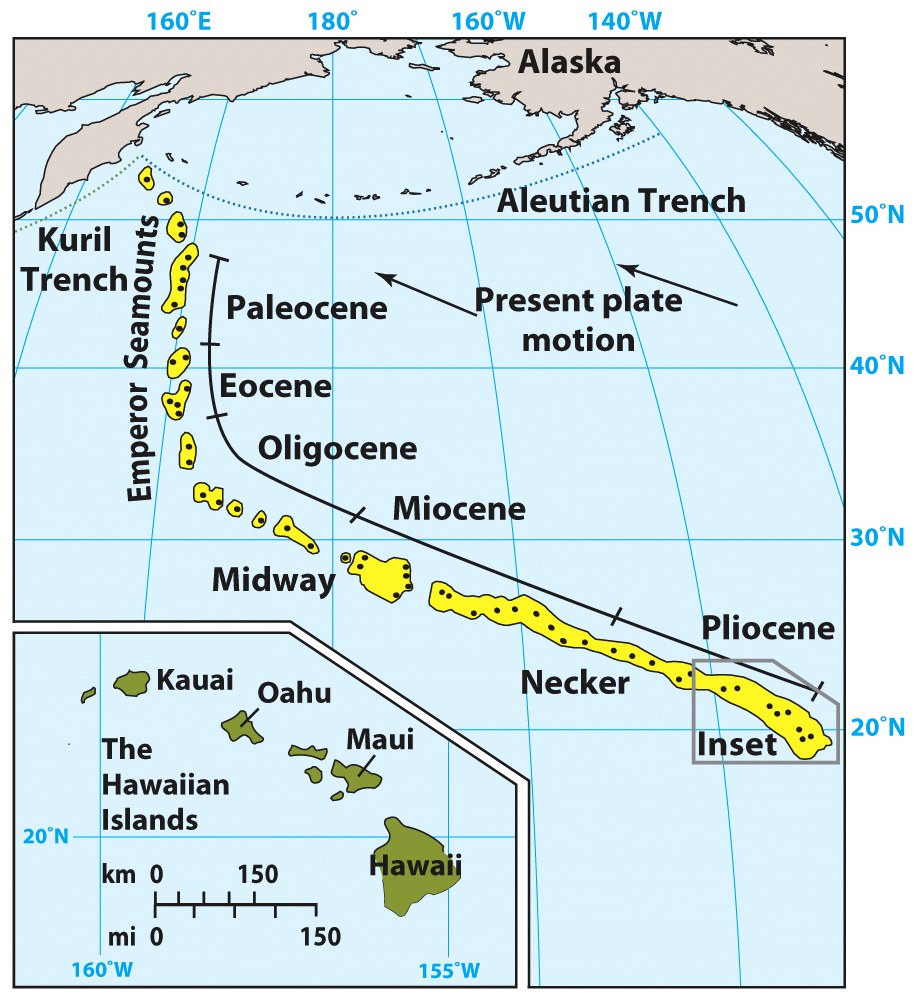 Volcanic activity
Hot spots = A center
of volcanic activity
thought to be located
over a rising mantle
plume.
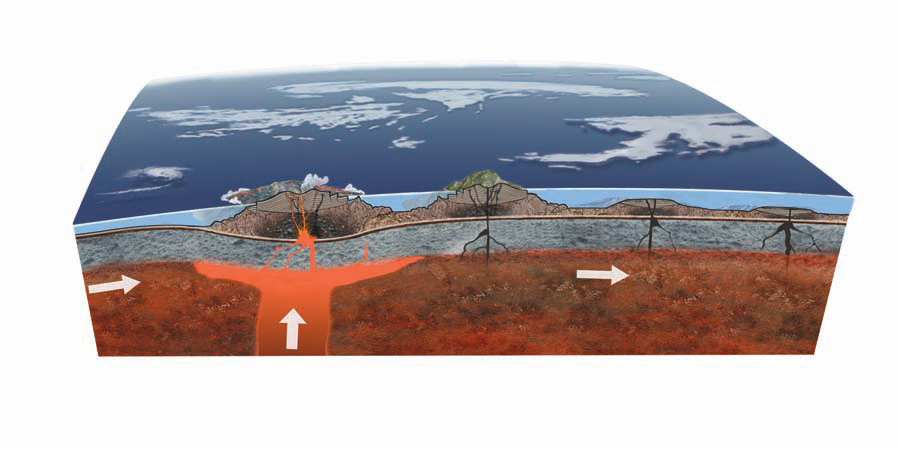 © John Wiley & Sons, Inc.
© John Wiley & Sons, Inc.
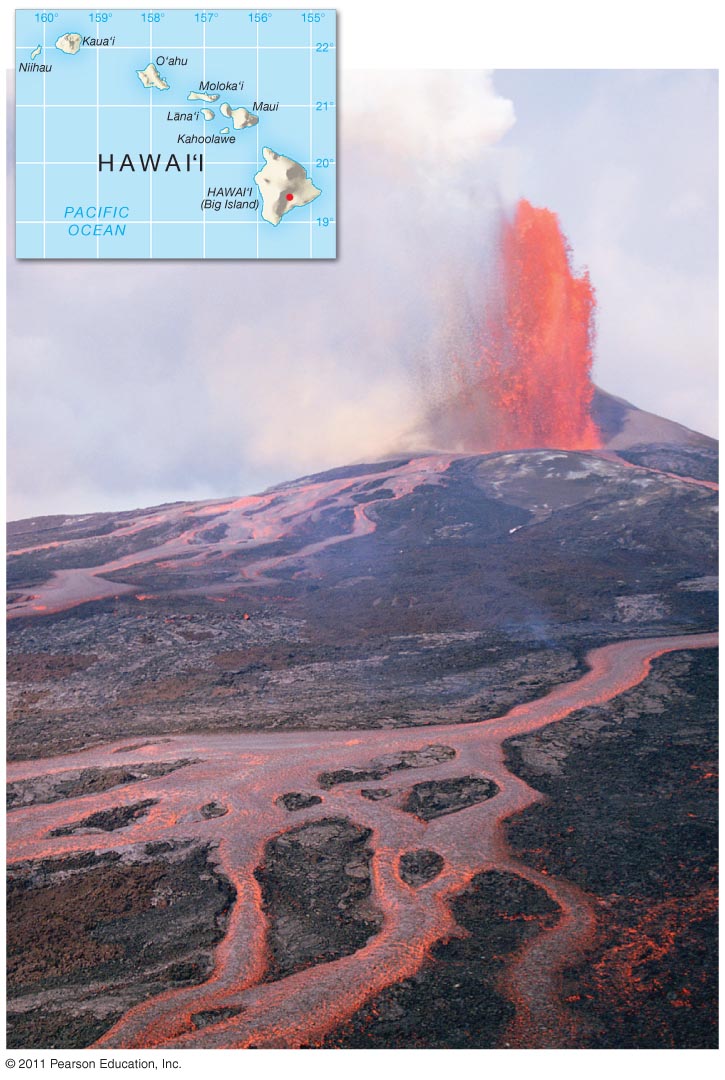 Fluid basaltic lava flow from Kilauea Volcano, Hawaii.
[Speaker Notes: Figure 14-26]
Volcanic eruptions
When lava is forced out of a volcano violently, in the form of a volcanic eruption, it is a severe hazard
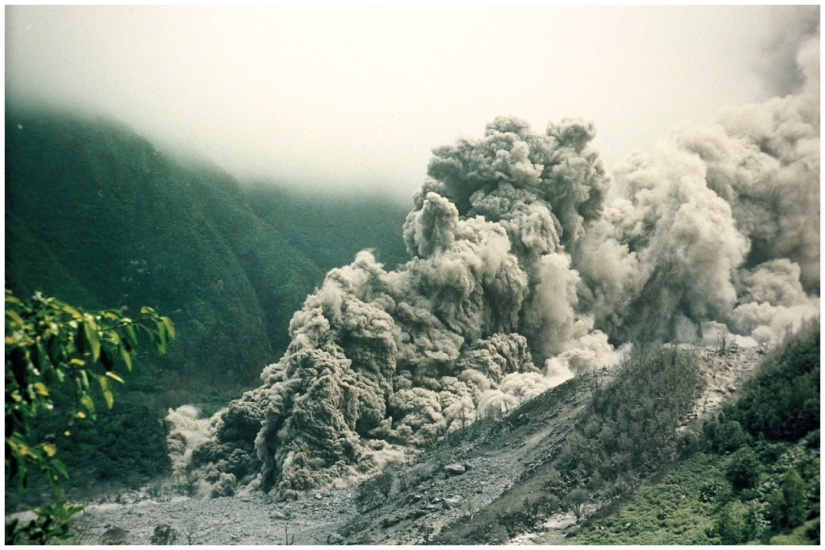 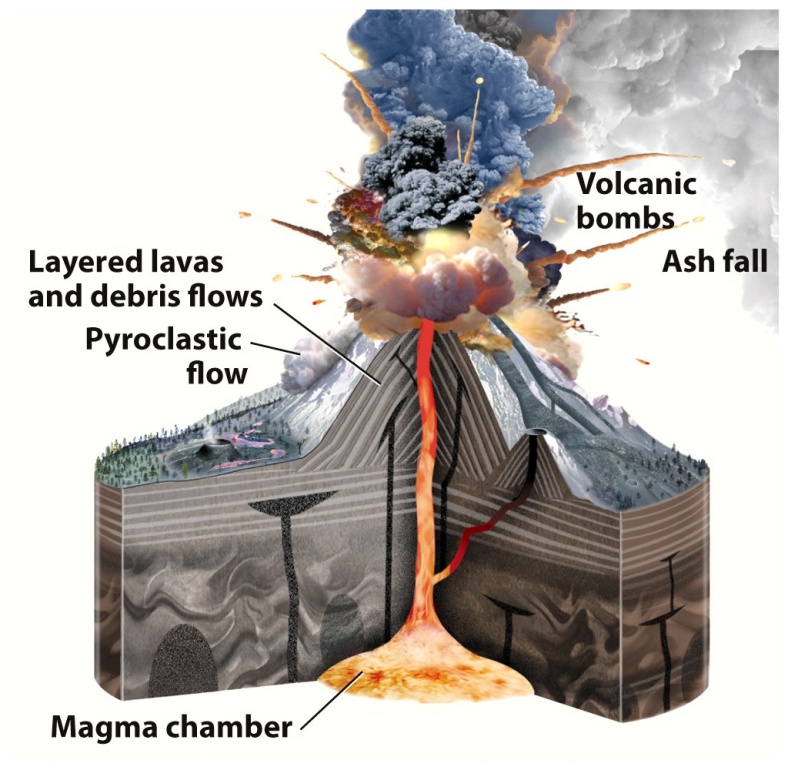 Mt. Pelée on the island of Martinique in 1902

Clouds of incandescent gases move down the slopes

Lava flows

Showers of ash, cinders, solidified masses of lava

Mudflow—lahar, from melted snow and hot ash
© John Wiley & Sons, Inc.
Volcanic eruptions
Atmospheric impacts from volcanic ash and gases have been shown to affect global weather and surface temperatures for months or years after an event
Mt. Tambora in 1815  was the year without a summer
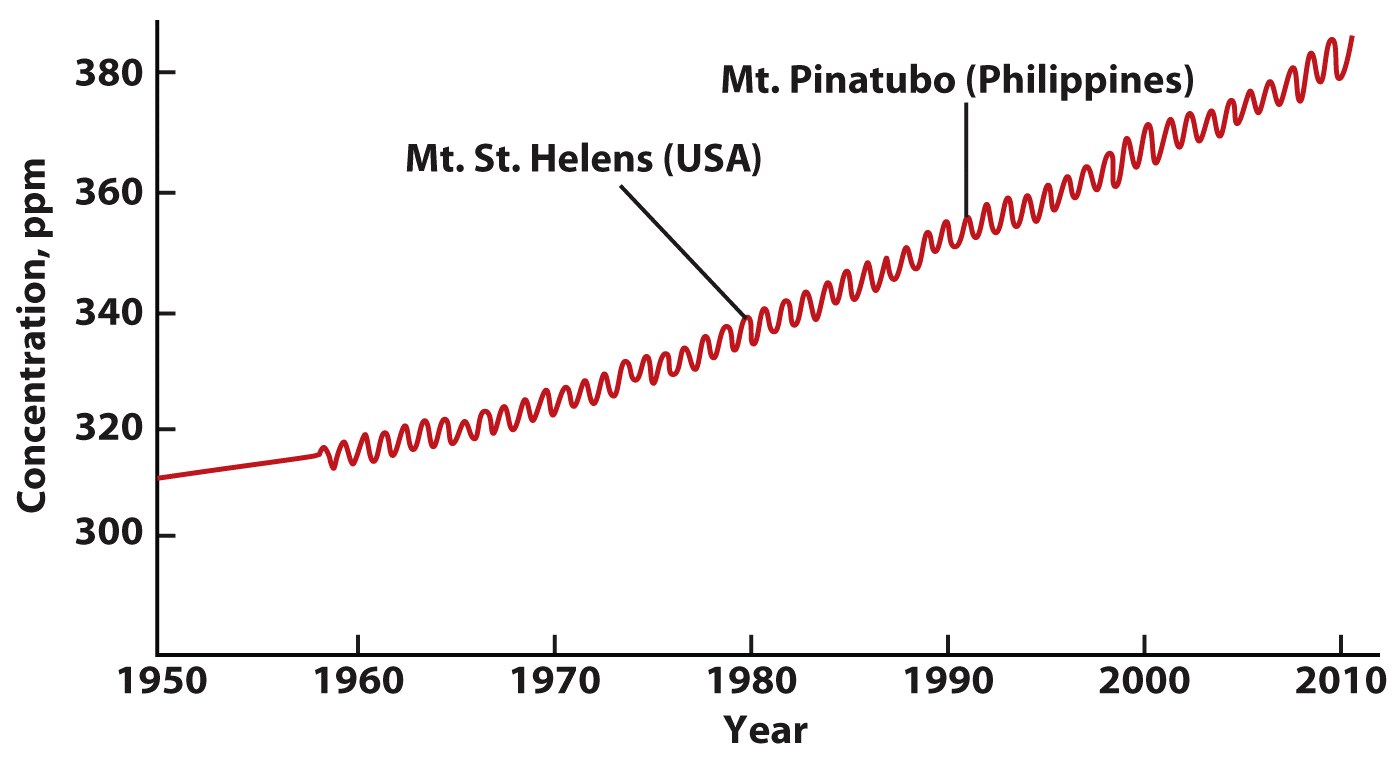 Data from NOAA
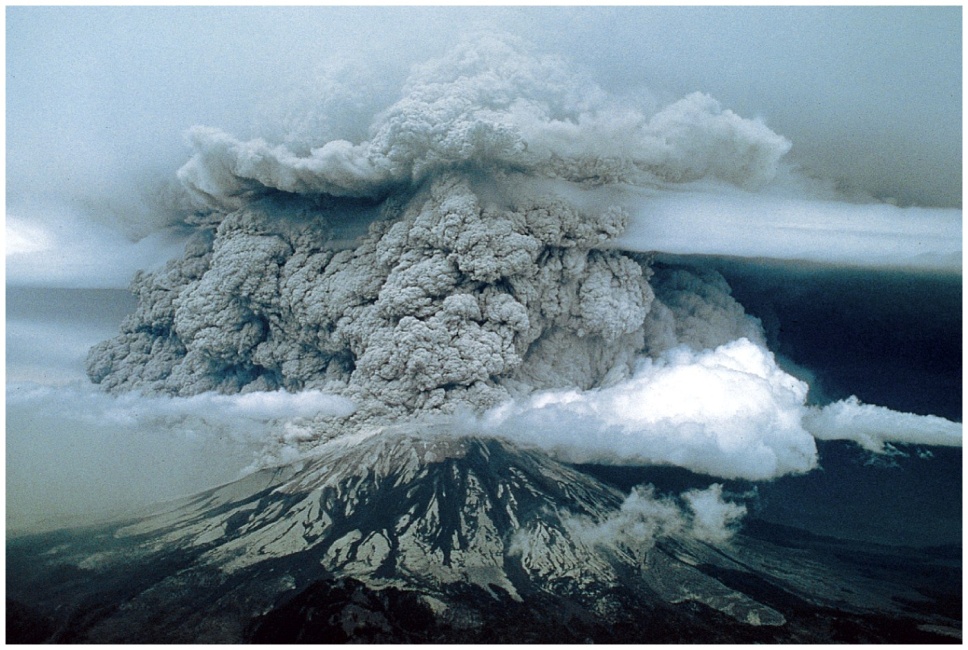 Volcanic eruptions
Types of Volcanoes
shape, size, and explosiveness depend on the type of magma
Magma comes from two main types of igneous rocks: felsic and mafic
© Chris Johns/NG Image Collection
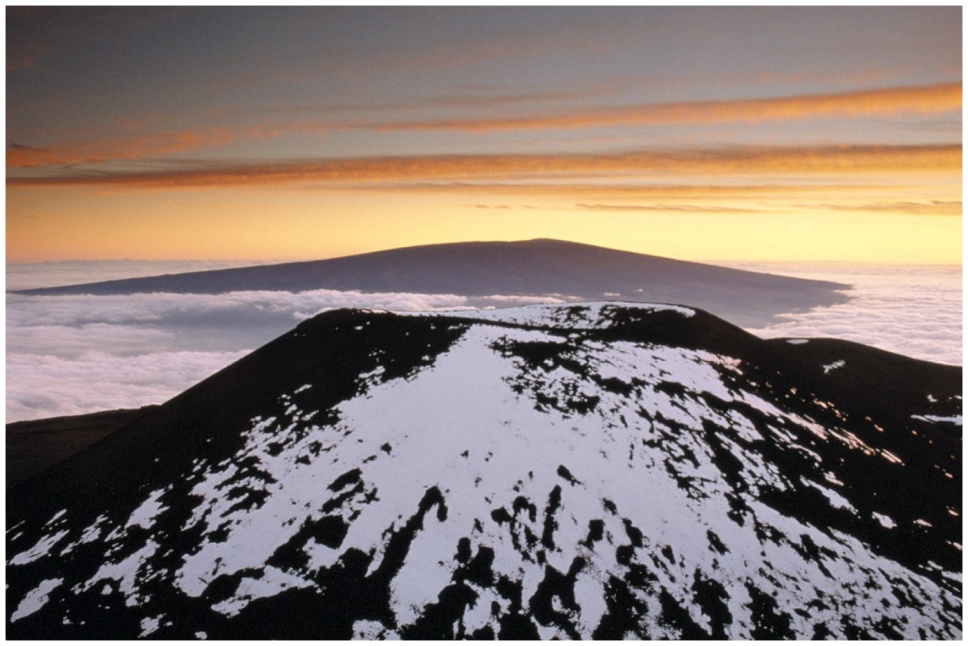 © Frans Lanting
Volcano Peaks
Shield
Composite/Stratovolcano
Lava Dome
Caldera
How much silica?
High-Silica Felsic
Greater viscosity or thickness
Cooler, lava flows are thick and slow moving
Gas pockets become trapped in the thick magma building pressure, creating explosive eruptions
Low-Silica Mafic
Less viscosity, so hotter and more fluid
Gases bubble out easily
Eruption includes lots of lava, but little pyroclastics, not very explosive
Intermediate-Silica Andesitic
Both fluid lava flows and pyroclastics
Can be very explosive
Typical of volcanoes near subduction zones
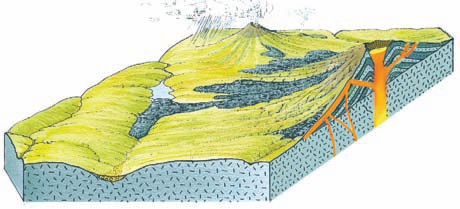 Volcanic eruptions
Stratovolcano = volcano constructed of multiple layers of lava and tephra (volcanic ash)
Felsic lavas
Rhyolite, andesite
Thick, resistant to flow
Builds steep slopes around volcanic vents
Tall, steep cone, with crater
© John Wiley & Sons, Inc.
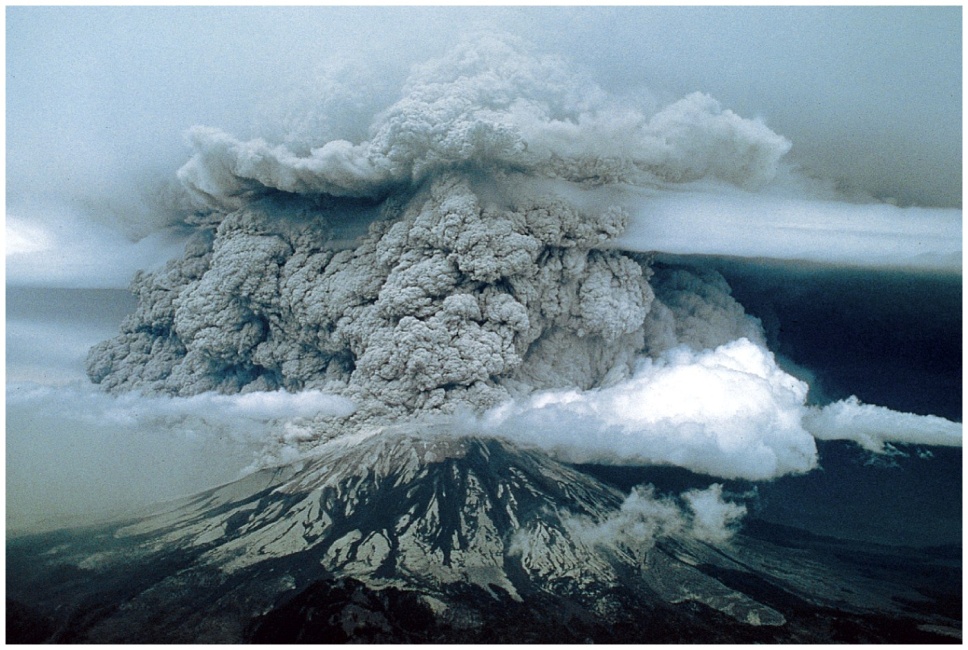 © Chris Johns/NG Image Collection
Composite Volcano:  stratovolcano;  steep sided;  pyroclastics and lava.
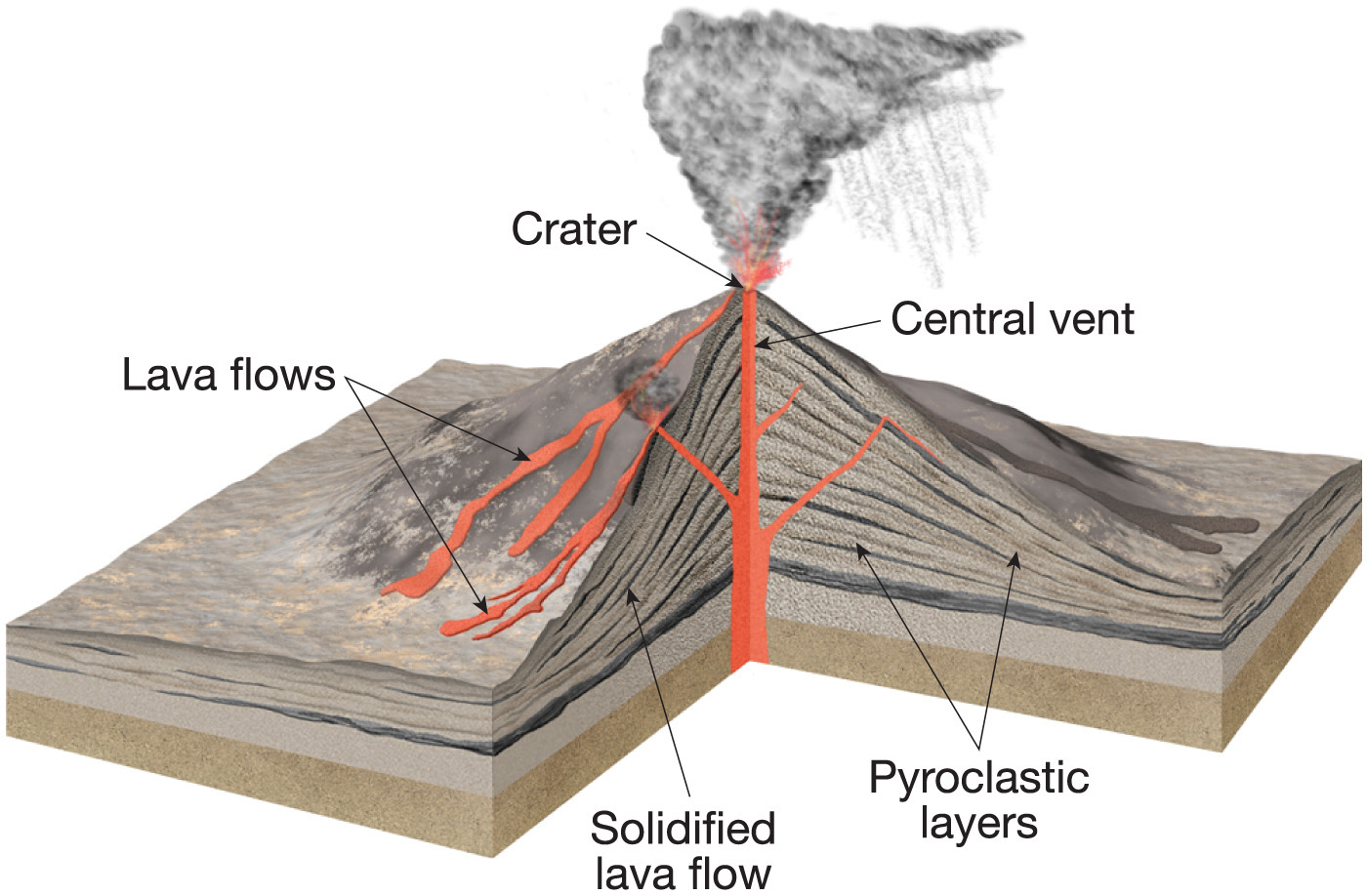 [Speaker Notes: Chapter 14, Figure 14.35 Labeled]
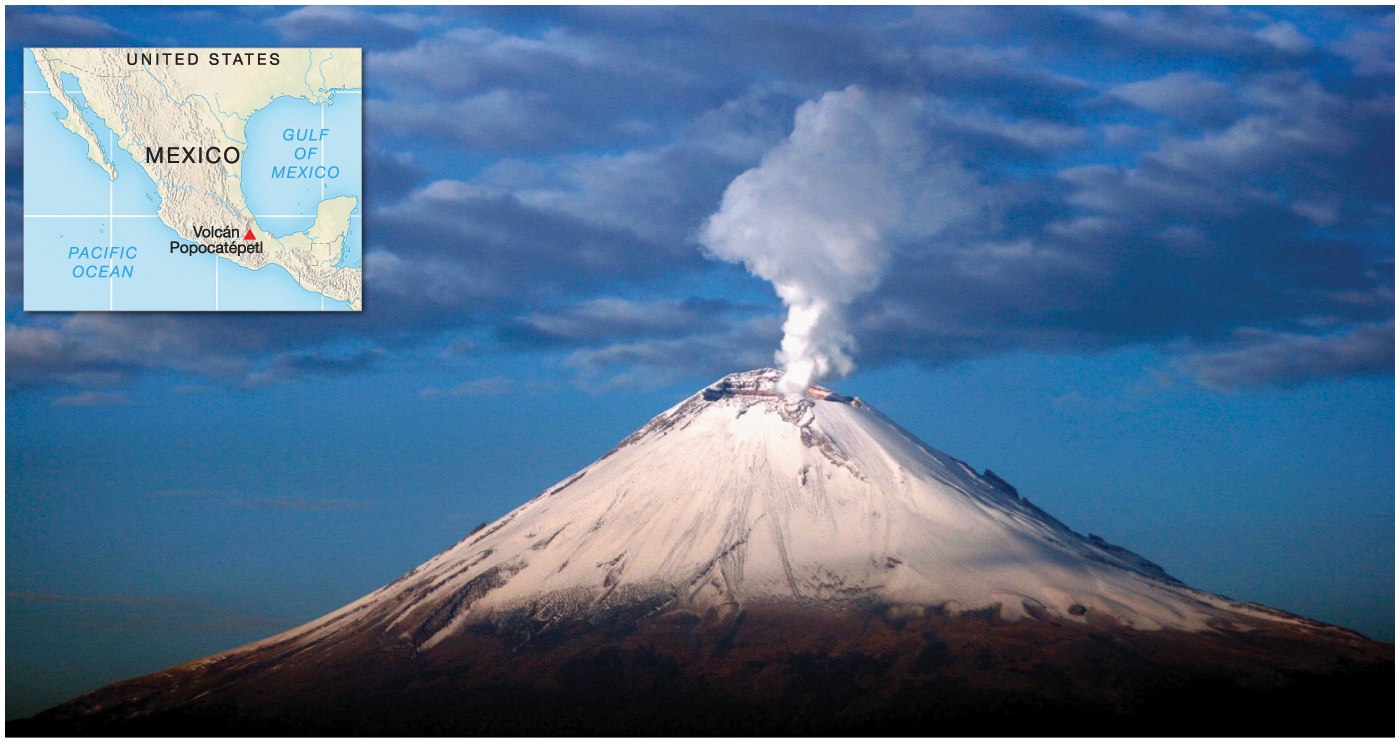 Volcan Popocatepetl
erupting in 2005.
[Speaker Notes: Chapter 14, Figure 14.36 Labeled]
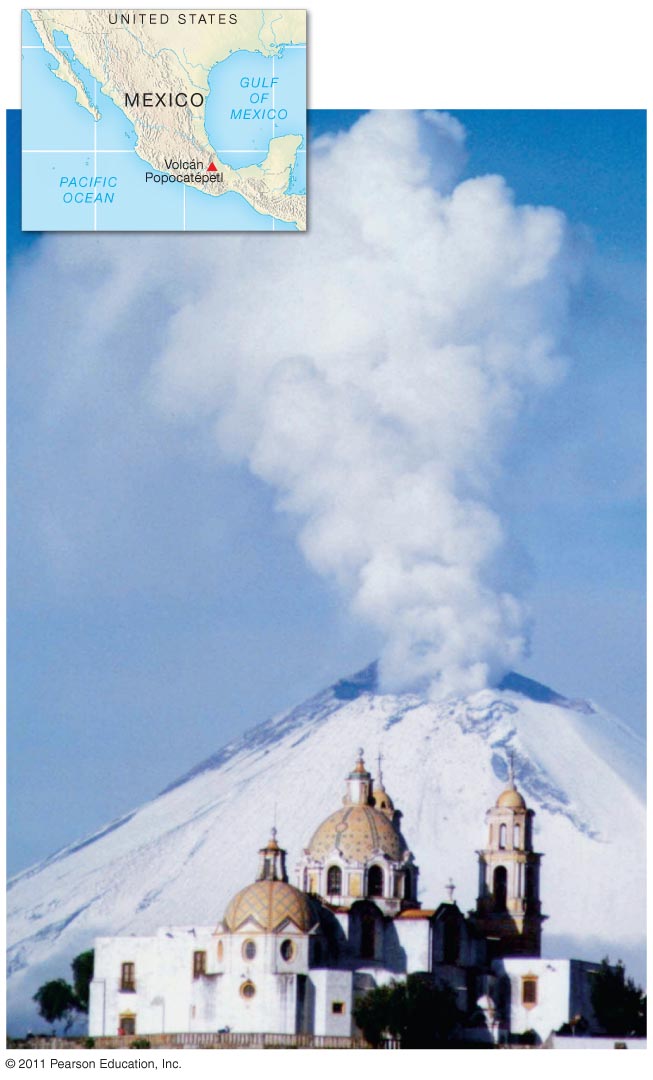 Volcano Popocatepetl
erupting in 1998.
[Speaker Notes: Figure 14-35]
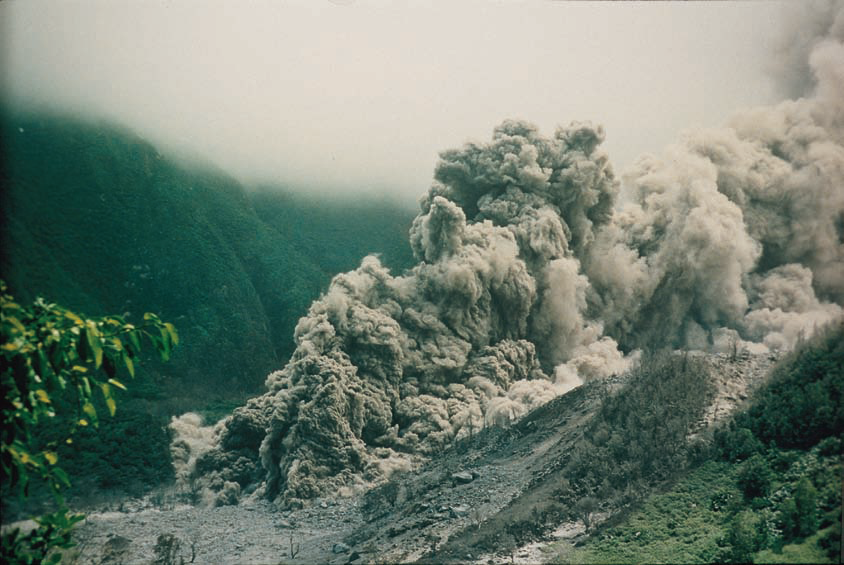 Volcanic eruptions
Stratovolcano 
Most active stratovolcanoes on circum-Pacific mountain belt
Associated with subduction zones
Felsic lavas produce explosive eruptions
Caldera
© Kevin West/Getty Images
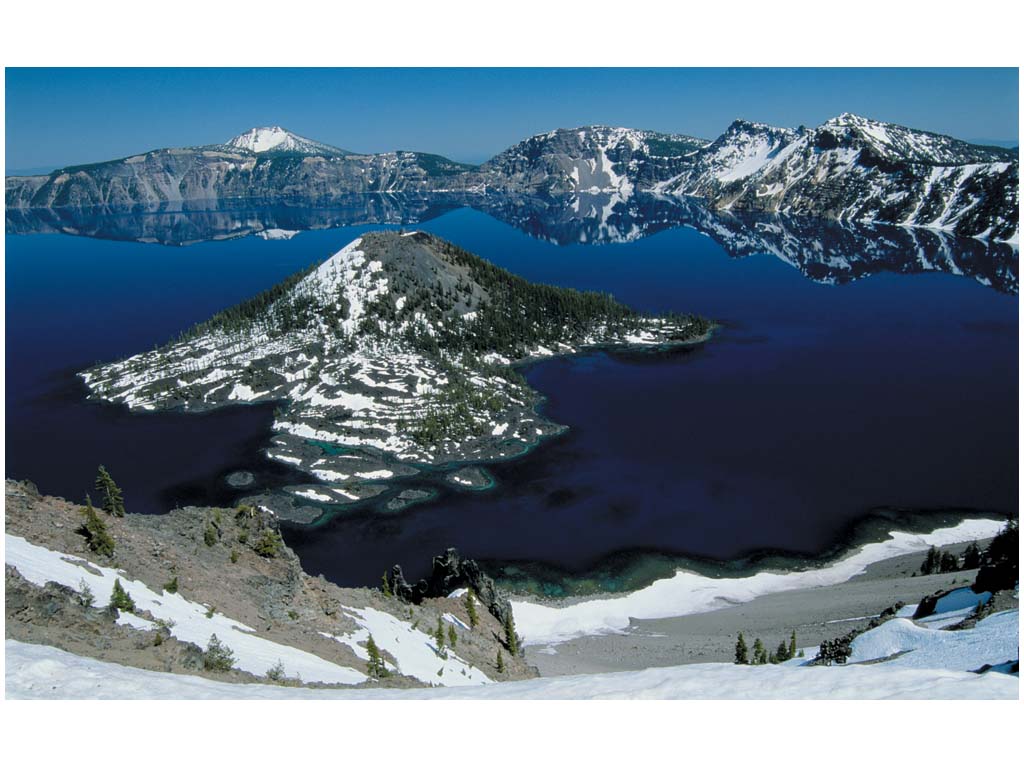 ©Randy Wells/Getty Images
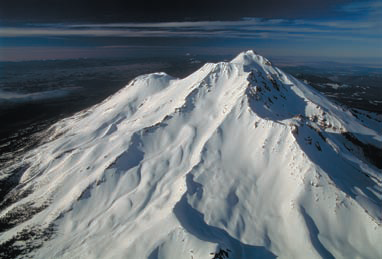 Volcanic eruptions
Stages of stratovolcano erosion
© NG Image collection
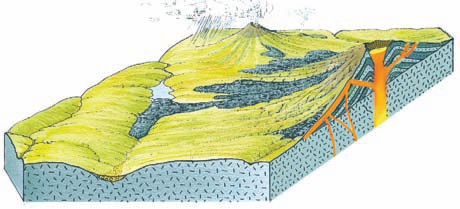 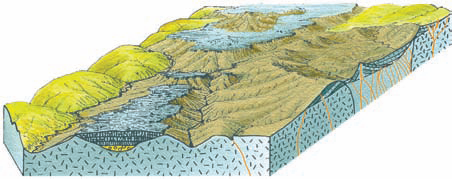 1
3
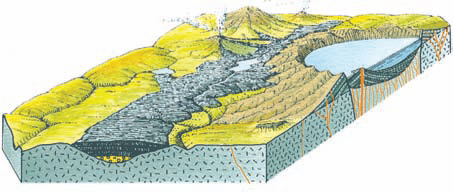 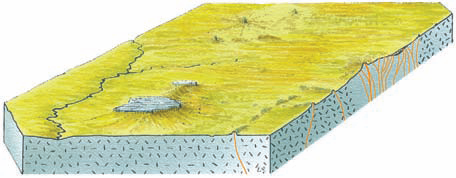 2
4
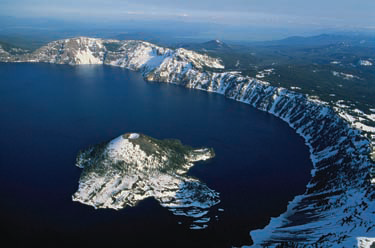 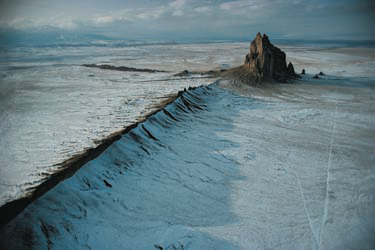 ©Randy Wells/Getty Images
Visualizing Physical Geography
Copyright © 2012 John Wiley and Sons Publishers Inc.
© NG Image collection
Volcanic eruptions
Shield Volcano =  low, often large, dome-like accumulation of basalt lava flows emerging from long , radial fissures on flanks
Mafic lava (basalt) is thin, not viscous
Holds little gas
Usually quiet eruptions
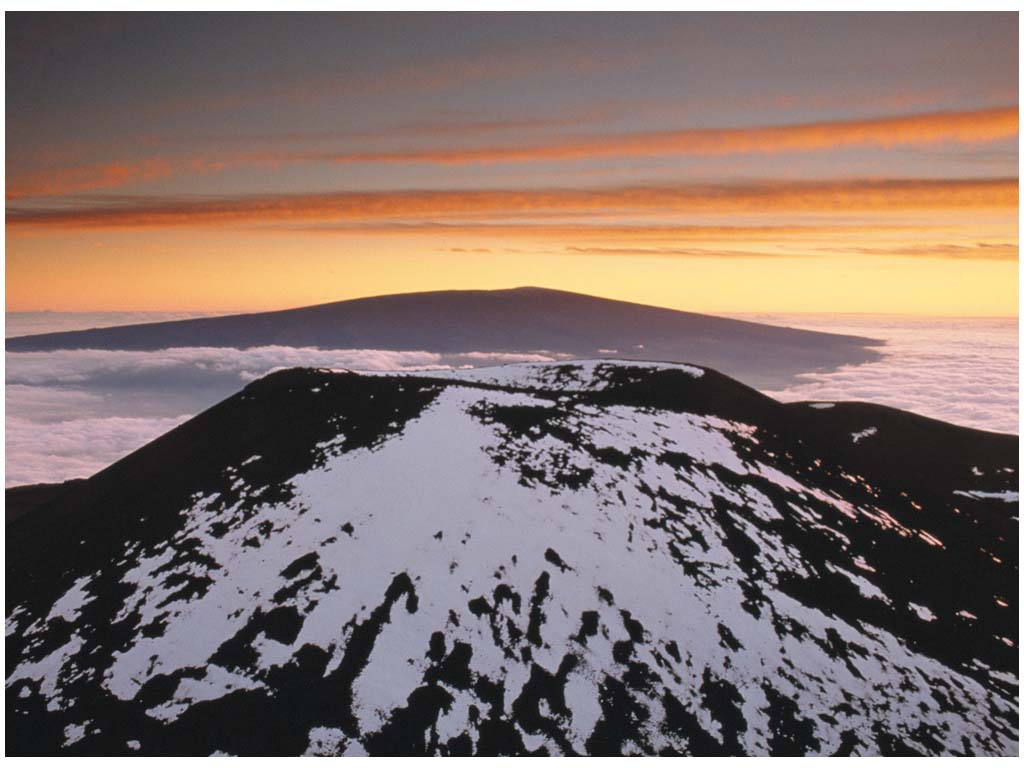 © Frans Lanting
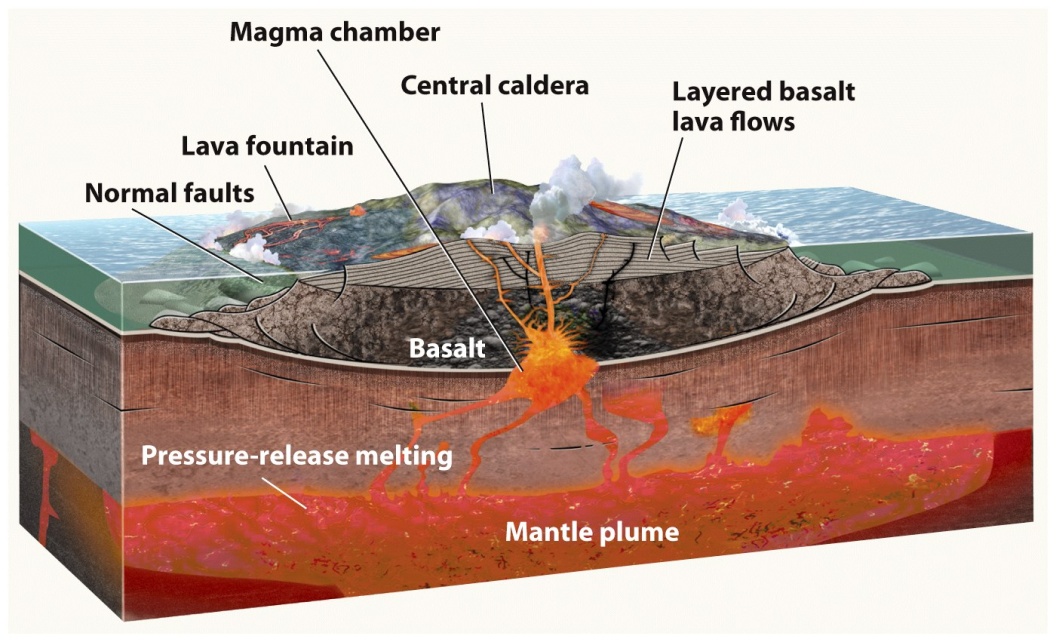 © John Wiley & Sons, Inc.
Shield Volcanoes:  basaltic lava, broad, low-lying.
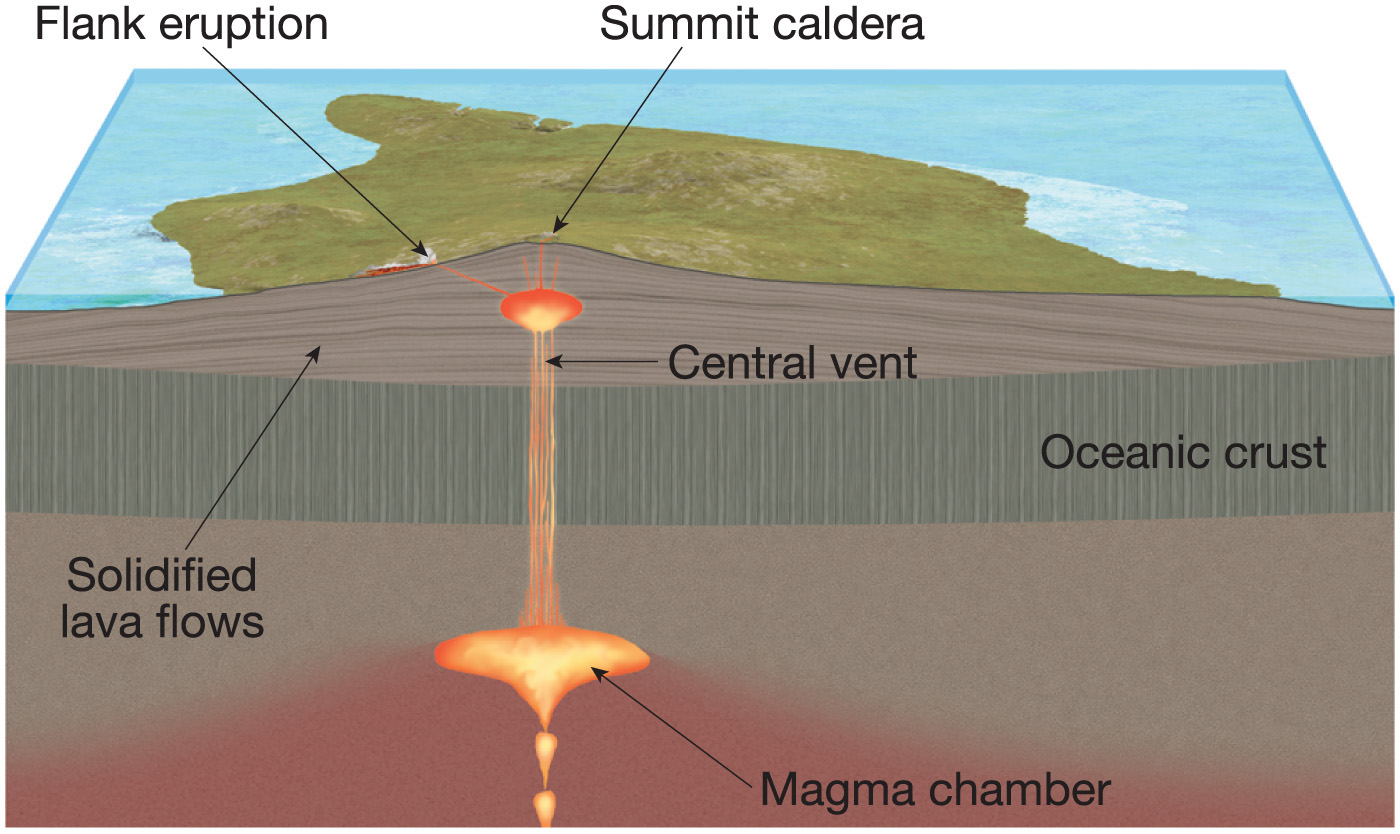 [Speaker Notes: Chapter 14, Figure 14.32 Labeled]
Volcanic eruptions
Erosion of shield Volcanoes
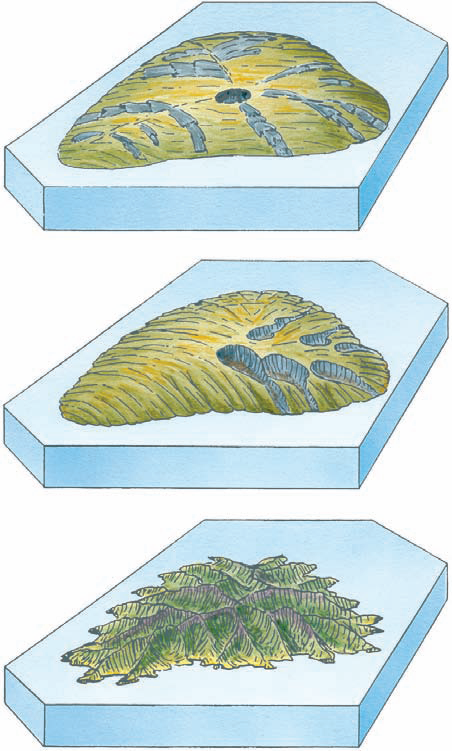 1
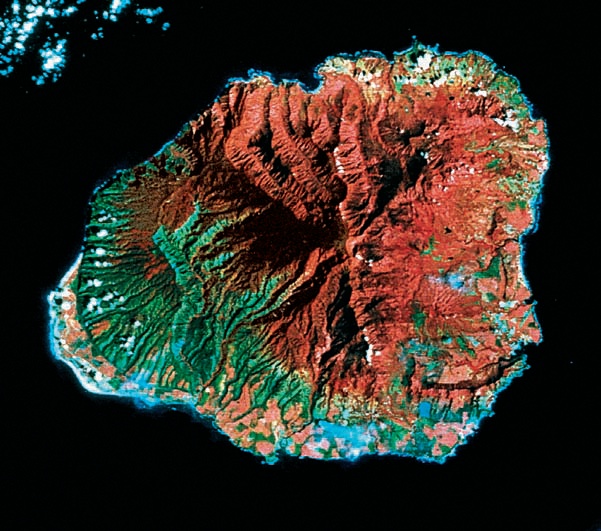 2
3
© Frans Lanting
Mauna Kea, Hawaii
© John Wiley & Sons, Inc.
Lava Dome:  also called a plug dome; high silica lava, very thick, cannot flow far.  Lava bulges up from the vent and the dome expands, growing larger.
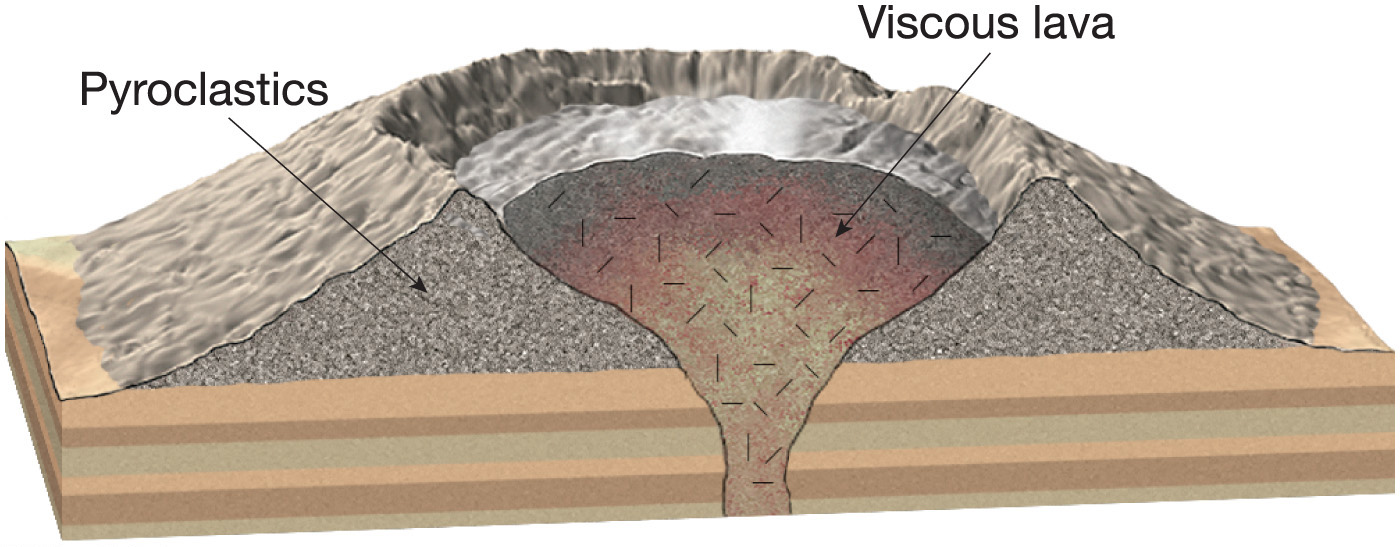 [Speaker Notes: Chapter 14, Figure 14.37 Labeled]
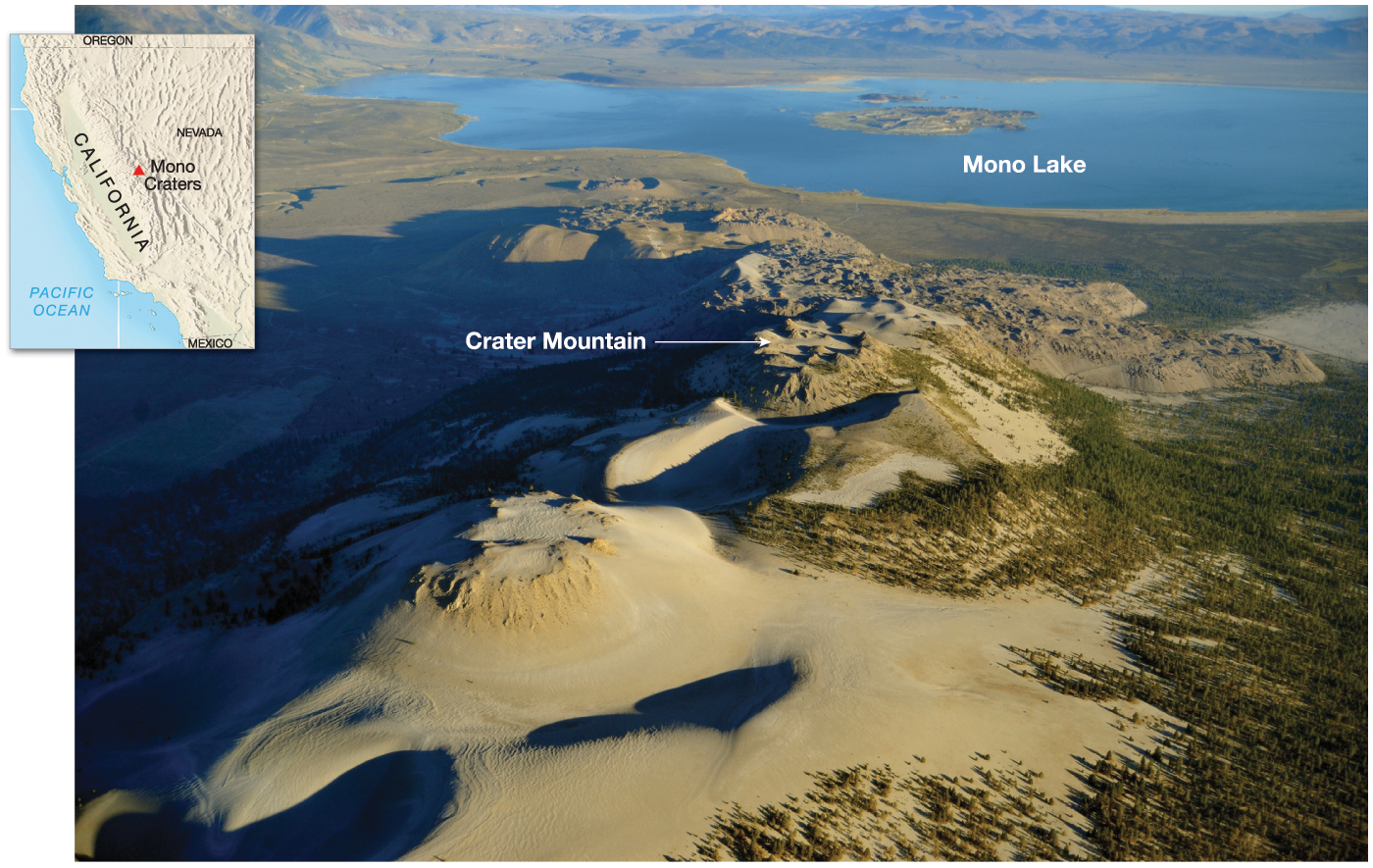 Mono Craters, east of Yosemite.  Irregular summits from the bulging, viscous lava.
[Speaker Notes: Chapter 14, Figure 14.38 Labeled]
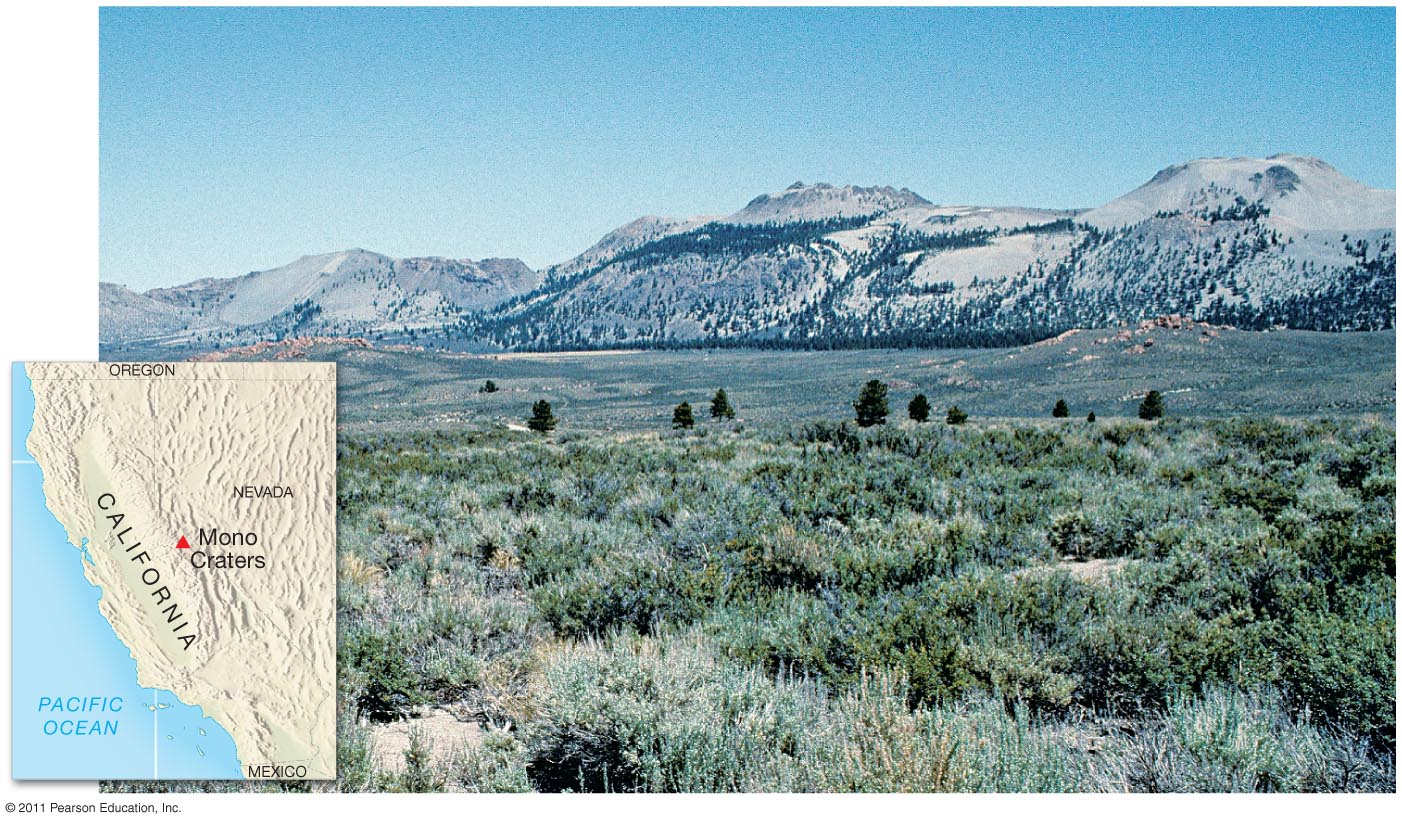 [Speaker Notes: Figure 14-37]
Other volcanic landforms
 Flood basalts
 Cinder cones
 Wizard Island in Crater Lake
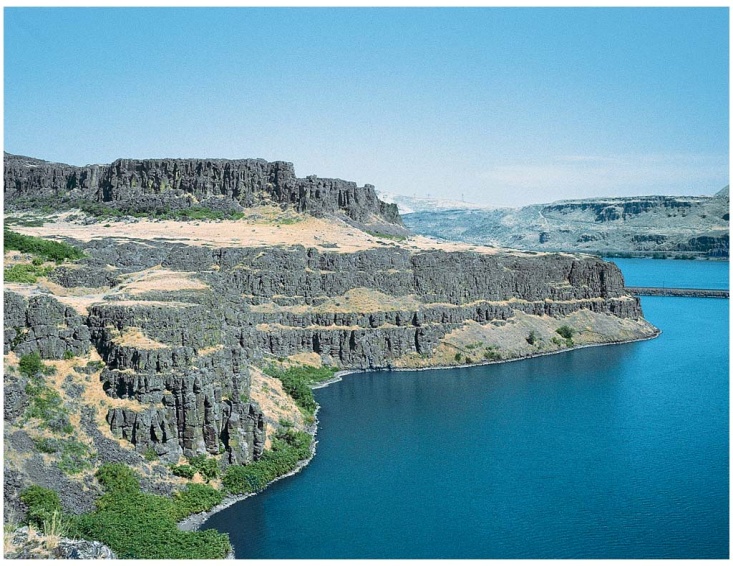 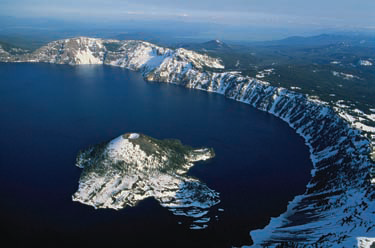 © A.N. Strahler
Continental flood basalts, Columbia Plateau, U.S.
©Randy Wells/Getty Images
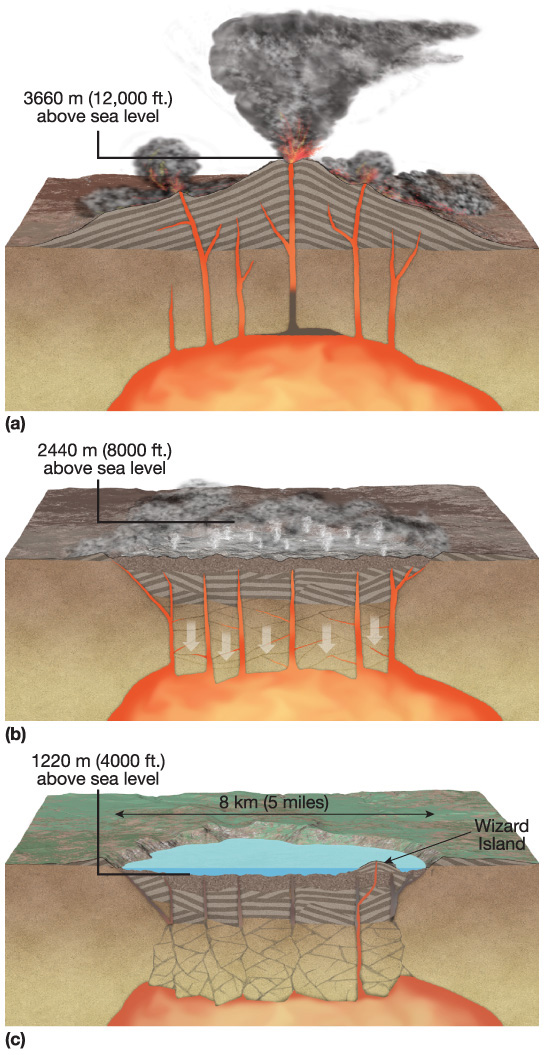 Formation of a Caldera
[Speaker Notes: Chapter 14, Figure 14.42 Labeled]
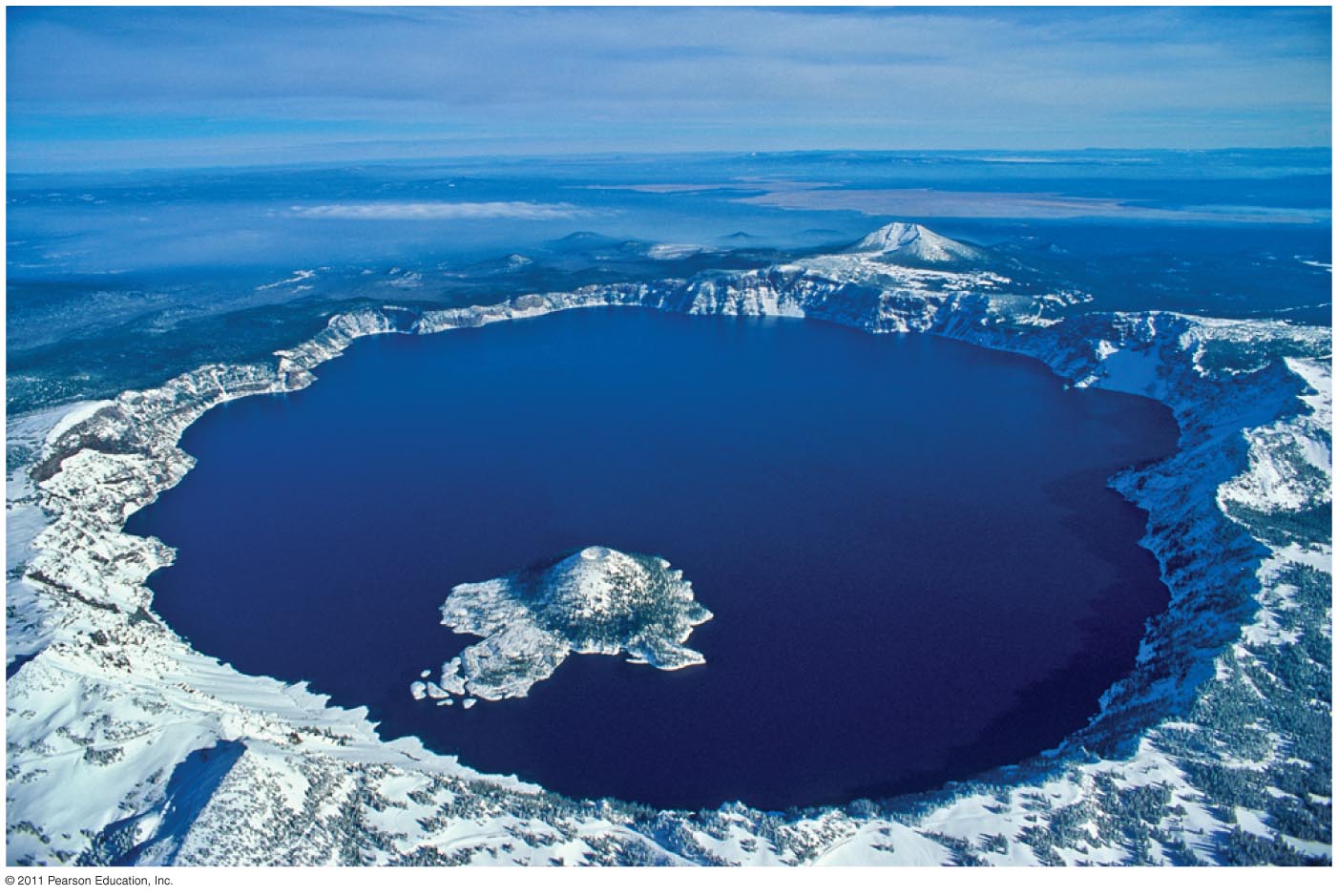 Crater Lake, Oregon.  Wizard Island represents a subsidiary volcanic cone.
Depth of 4,000 feet.
[Speaker Notes: Figure 14-40]
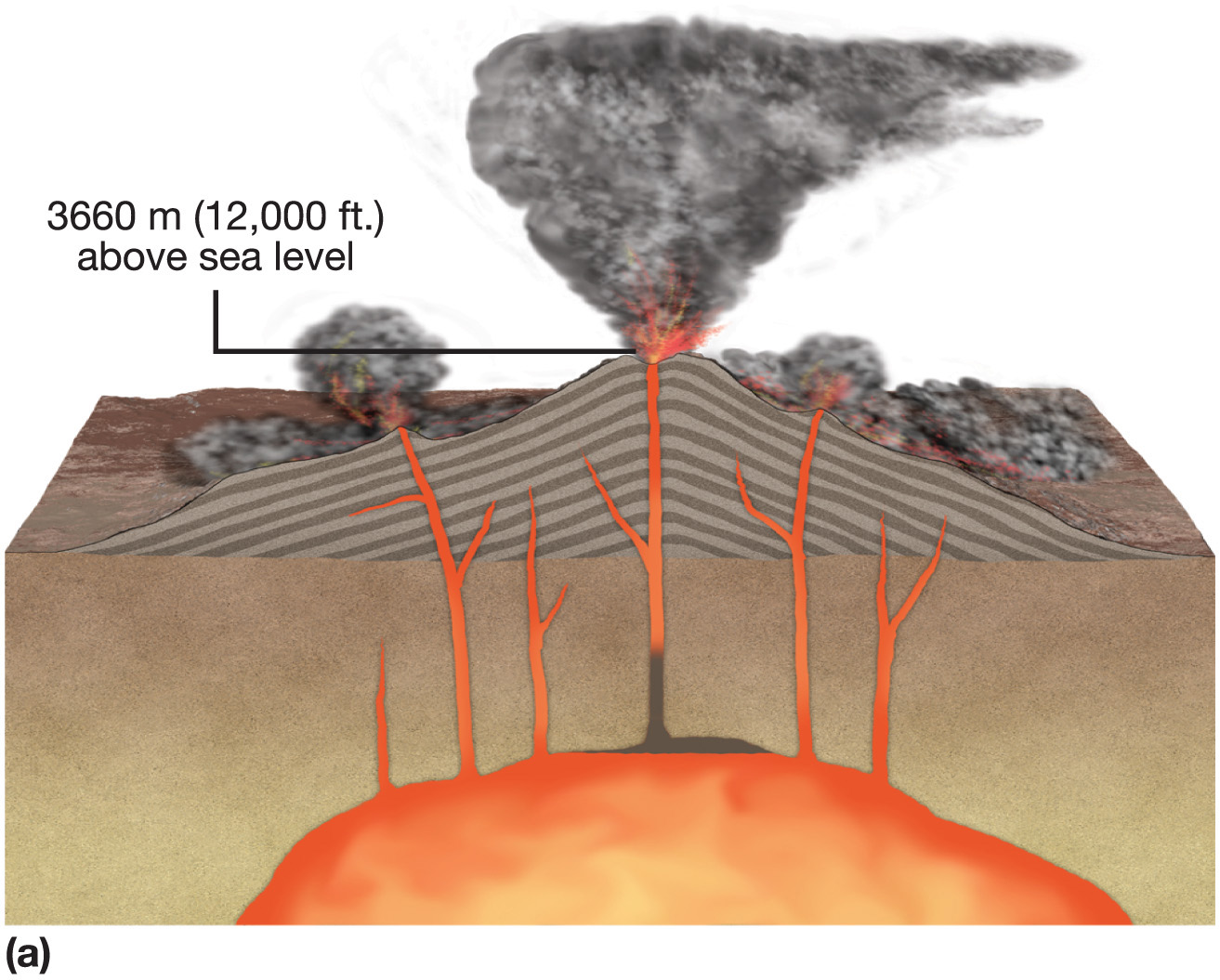 The formation of Crater Lake.  Mount Mazama about 7700 years ago.
[Speaker Notes: Chapter 14, Figure 14.42a Labeled]
A cataclysmic eruption caused an enormous amount of pyroclastic material to erupt from the magma chamber and the volcano collapsed, forming a caldera 4000 feet deep.
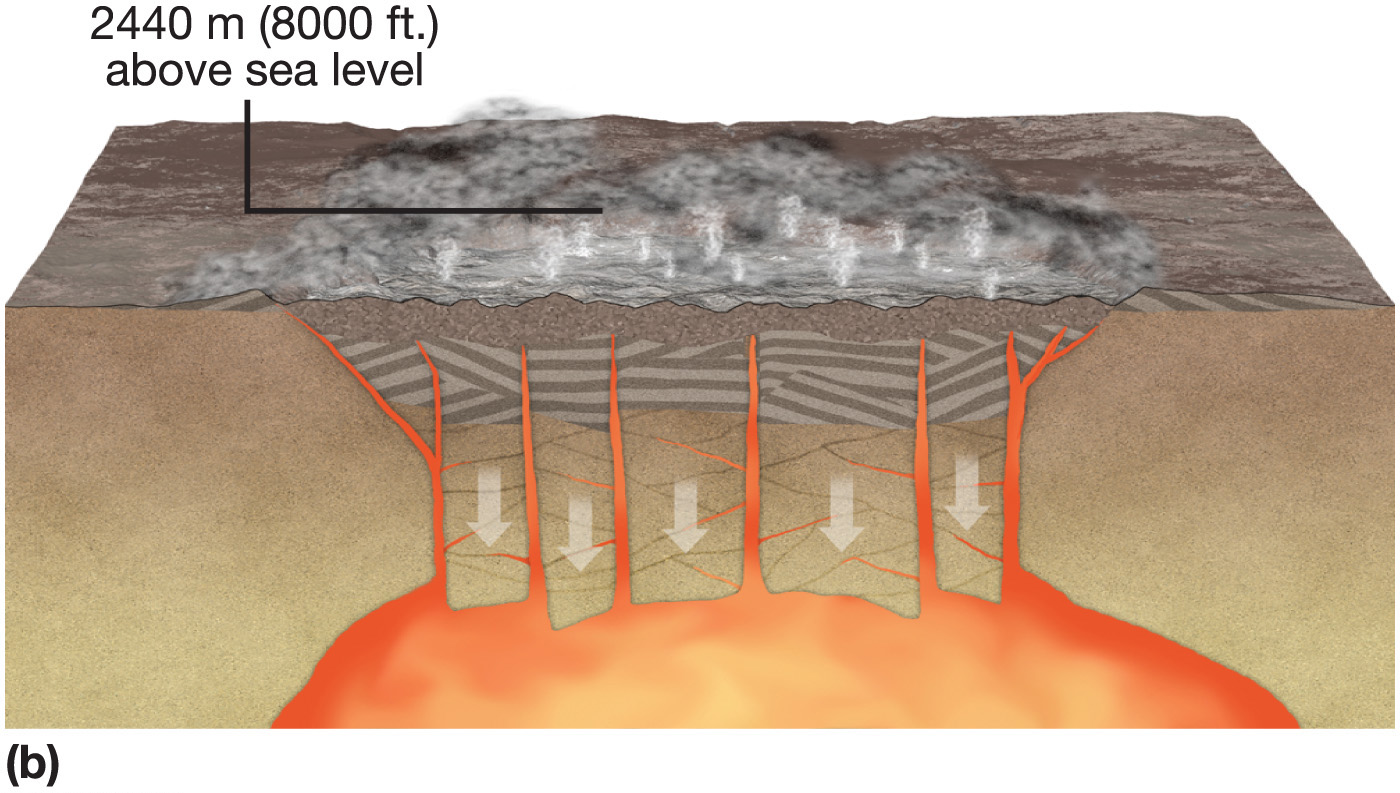 [Speaker Notes: Chapter 14, Figure 14.42b Labeled]
The caldera filled with water to form a lake.  A new fissure formed the volcano that is now Wizard Island.
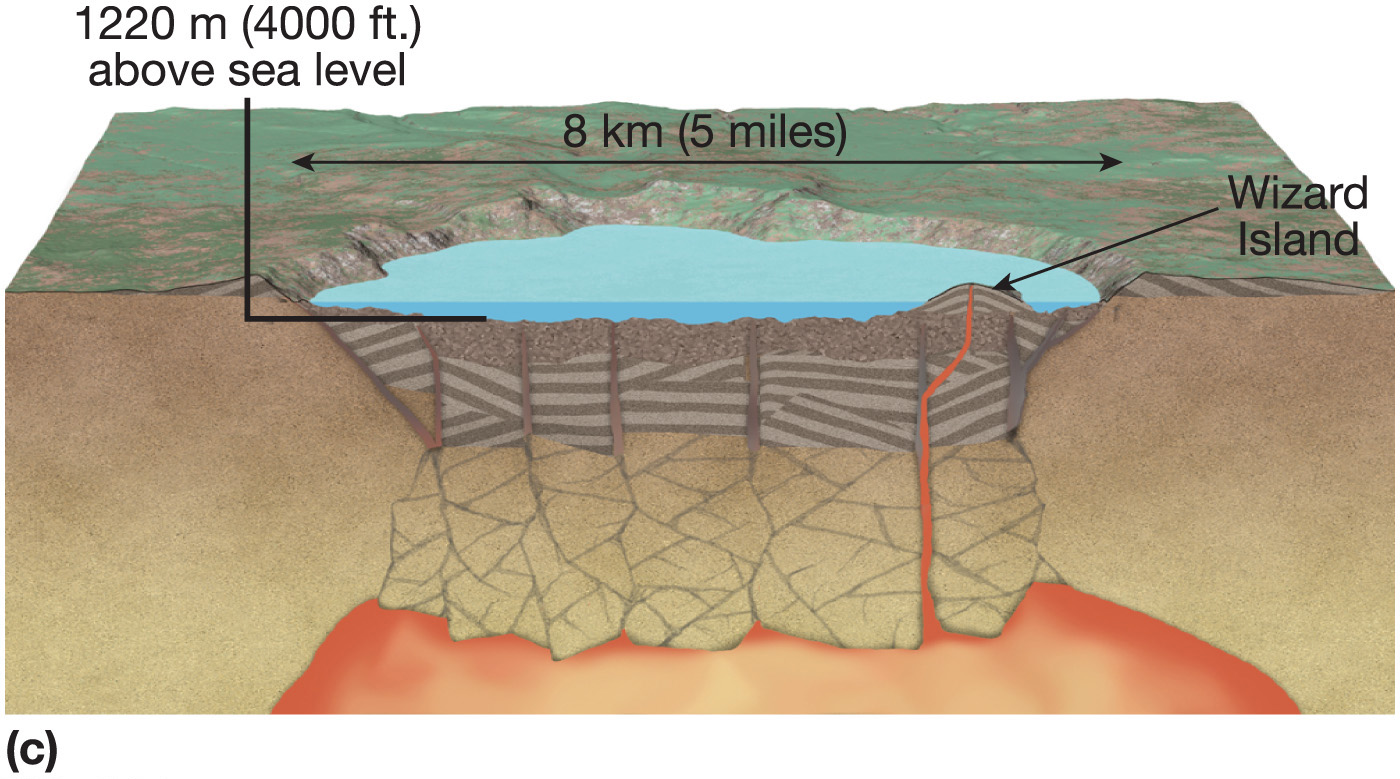 [Speaker Notes: Chapter 14, Figure 14.42c Labeled]
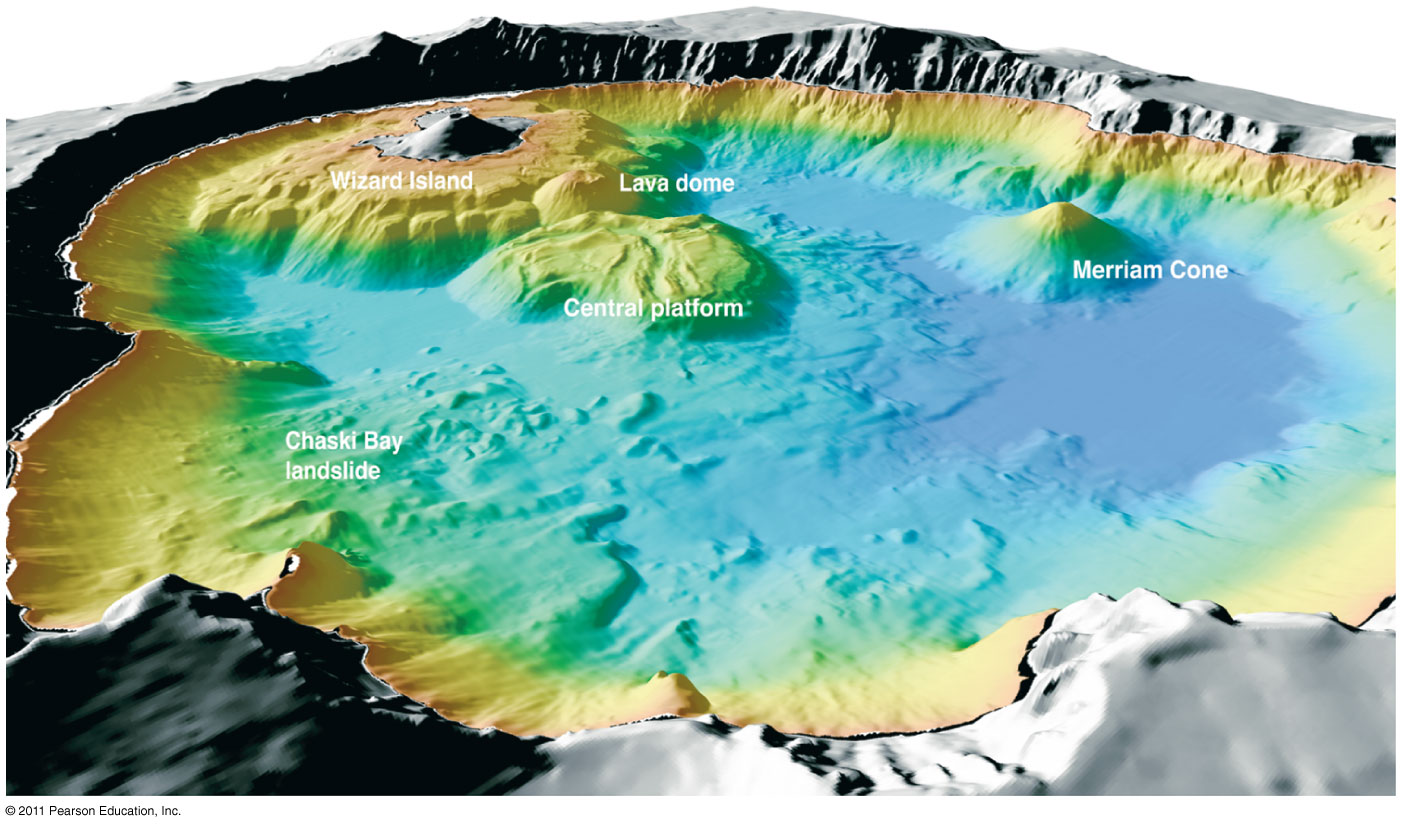 [Speaker Notes: Figure 14-42]
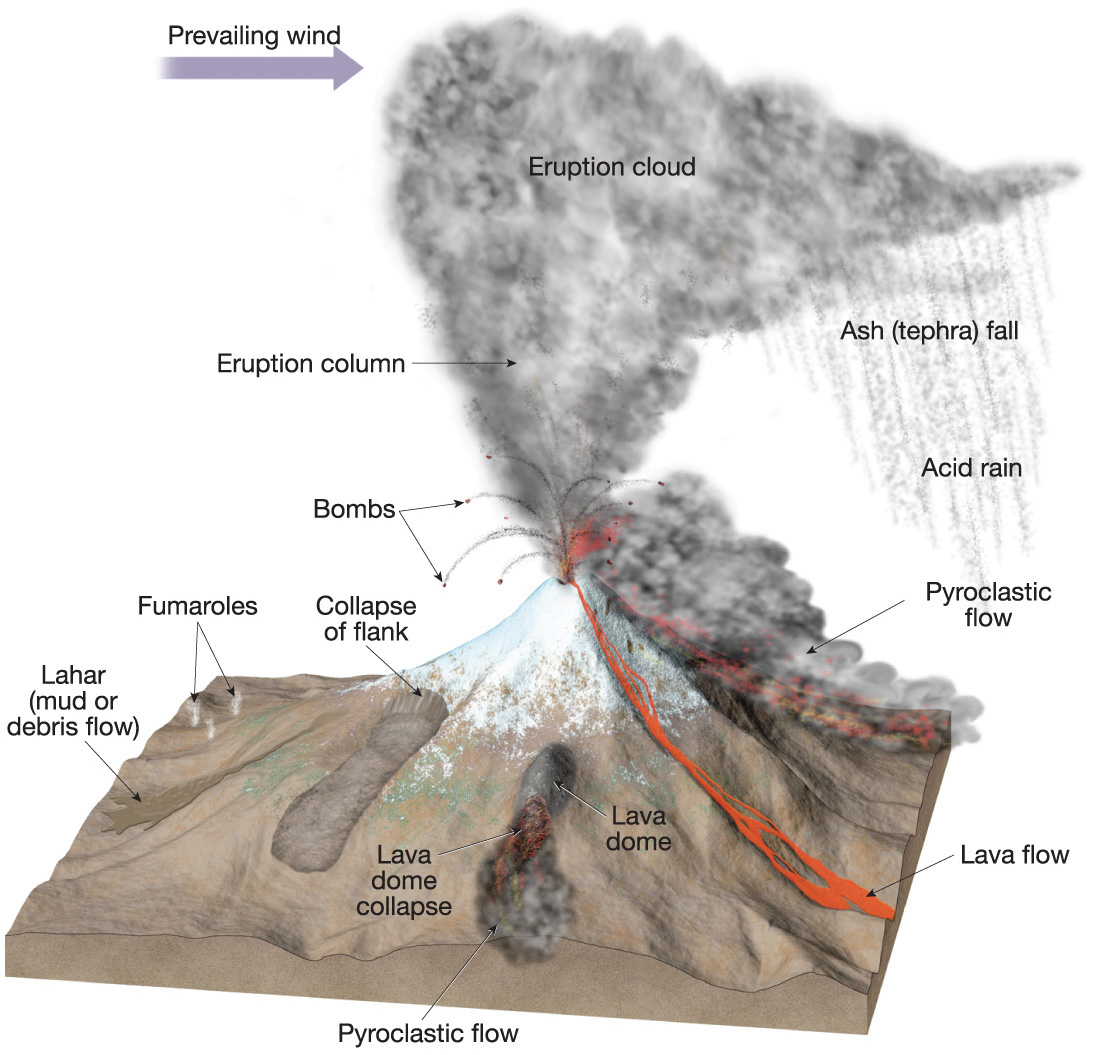 Volcanic Hazards:


Gases

Lava Flows

Eruption Column & Ash

Pyroclastic Flows

Mud flows (Lahars)
[Speaker Notes: Chapter 14, Figure 14.44 Labeled]
Gases
Mostly water vapor, but also CO2, Sulfur Dioxide, Hydrogen Sulfide, Fluorine

Can be very dangerous—Cameroon, 1986, sudden release of CO2 from magma chamber beneath Lake Nyos killed 1700.

Can produce acid rainfall

Can alter global weather patterns
Lava Flows
Not as dangerous, but can damage property

Speed and distance determined by viscosity (silica content)

Basaltic lava (low silica) is faster moving
Eruption Column & Pyroclastic Flows

Up to 10 miles high;  can have dangerous fragments of rock;  create pyroclastic flows;
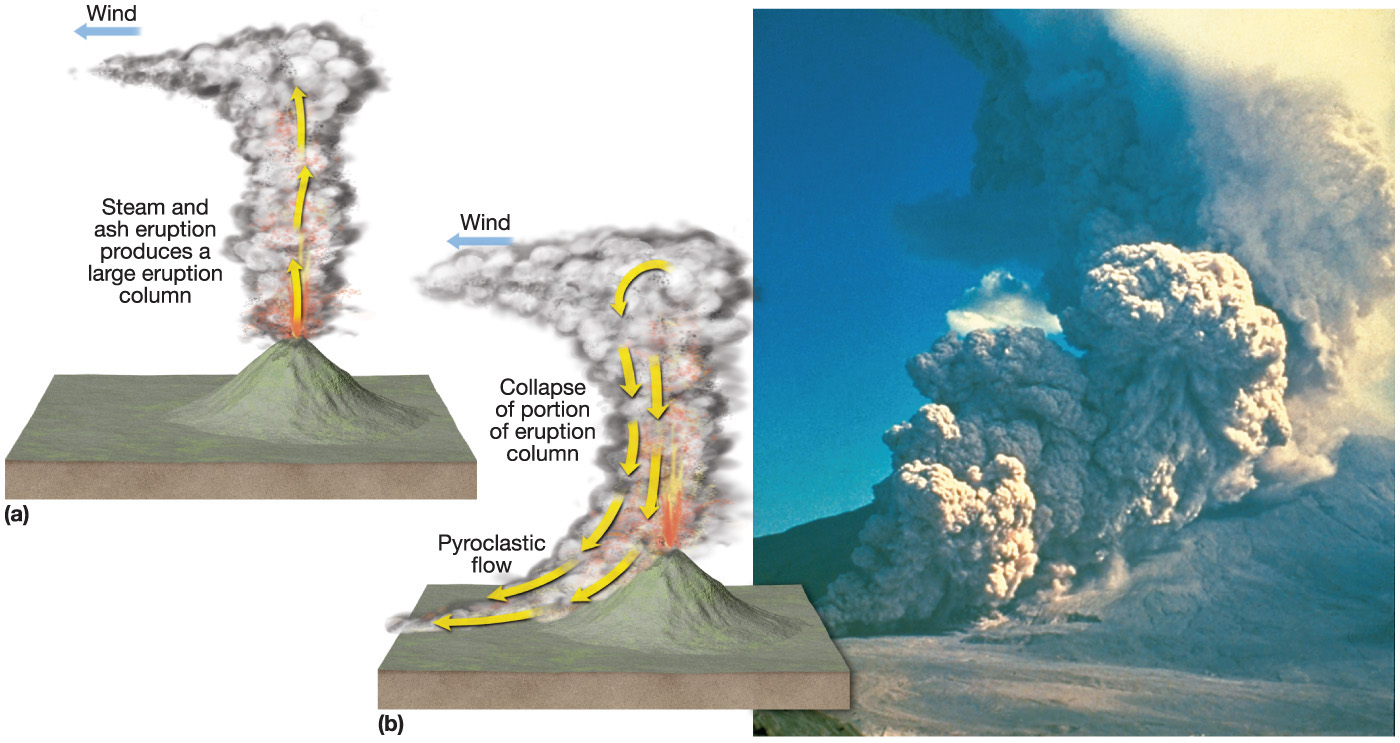 [Speaker Notes: Chapter 14, Figure 14.45 Labeled]
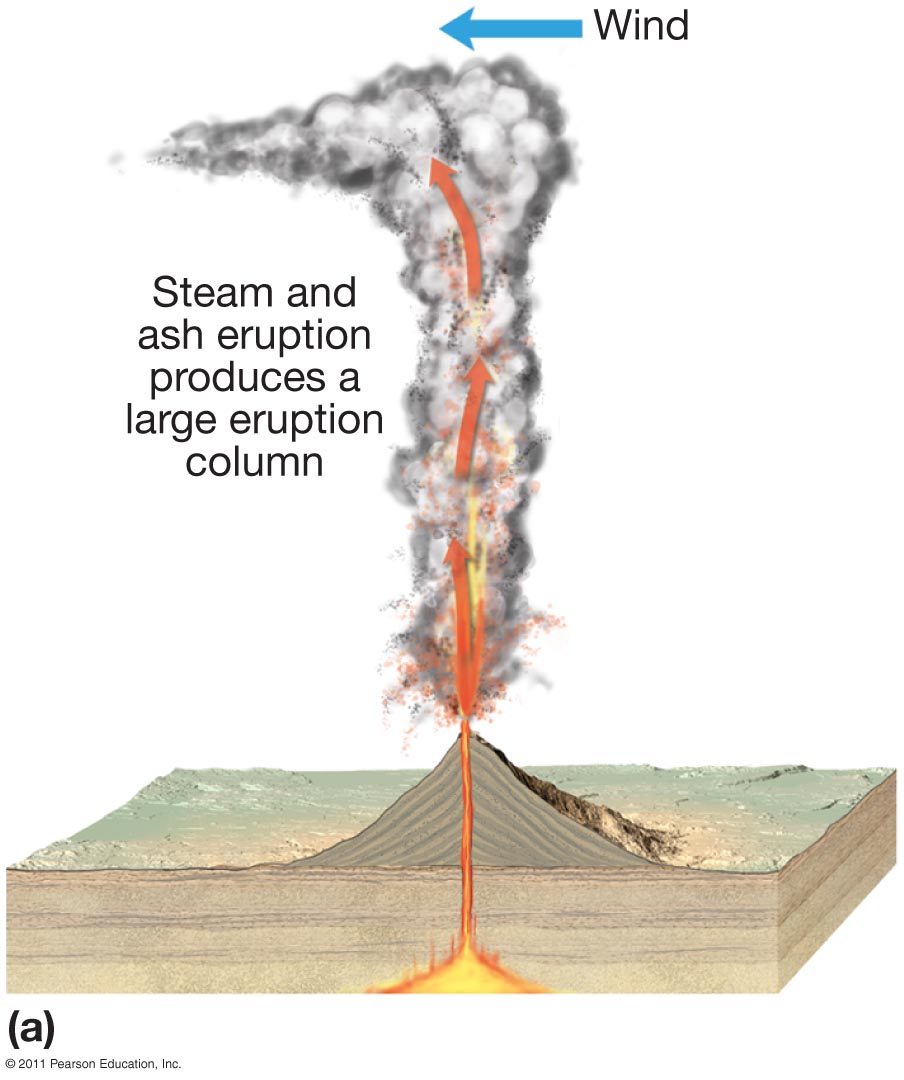 [Speaker Notes: Figure 14-45a]
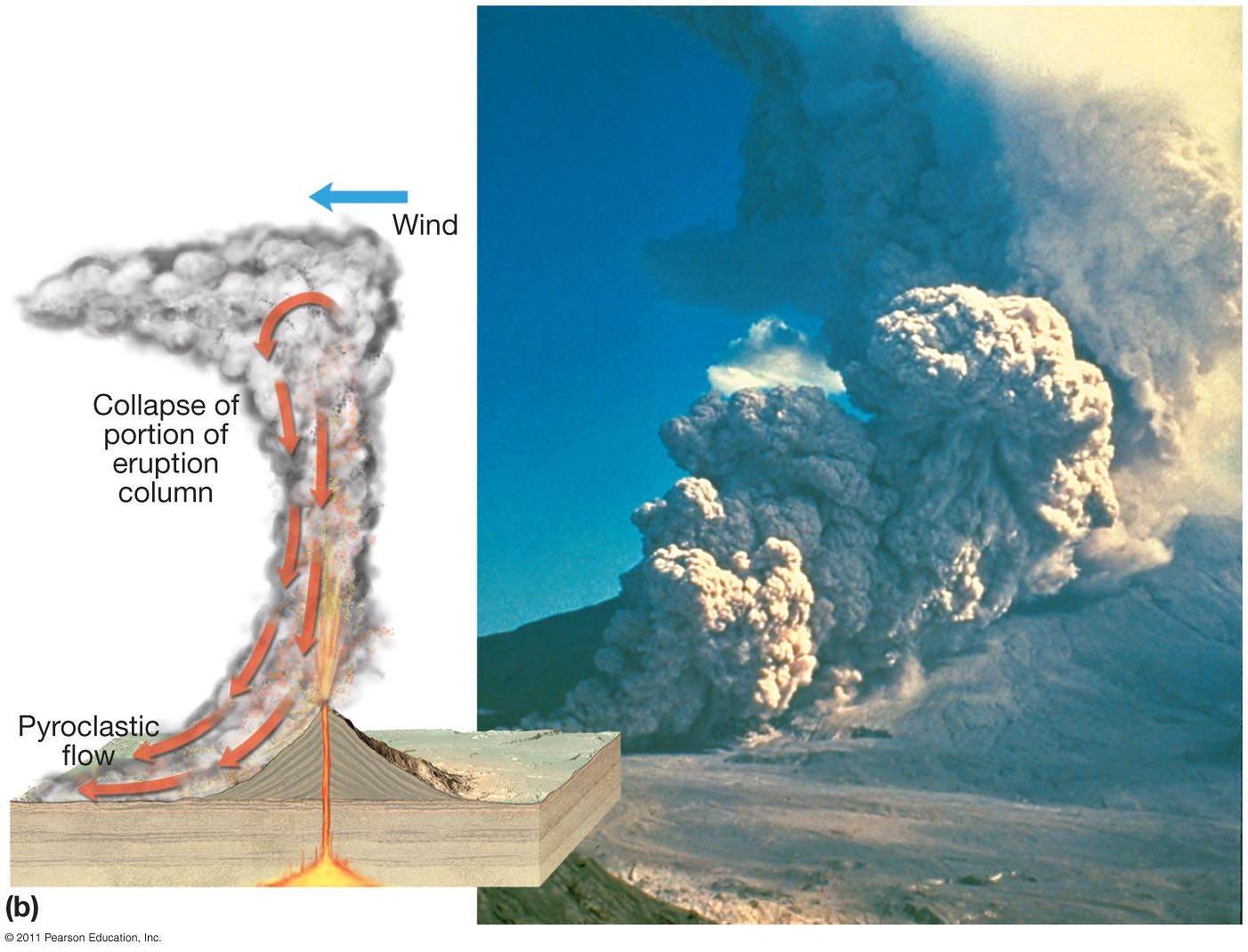 [Speaker Notes: Figure 14-45b]
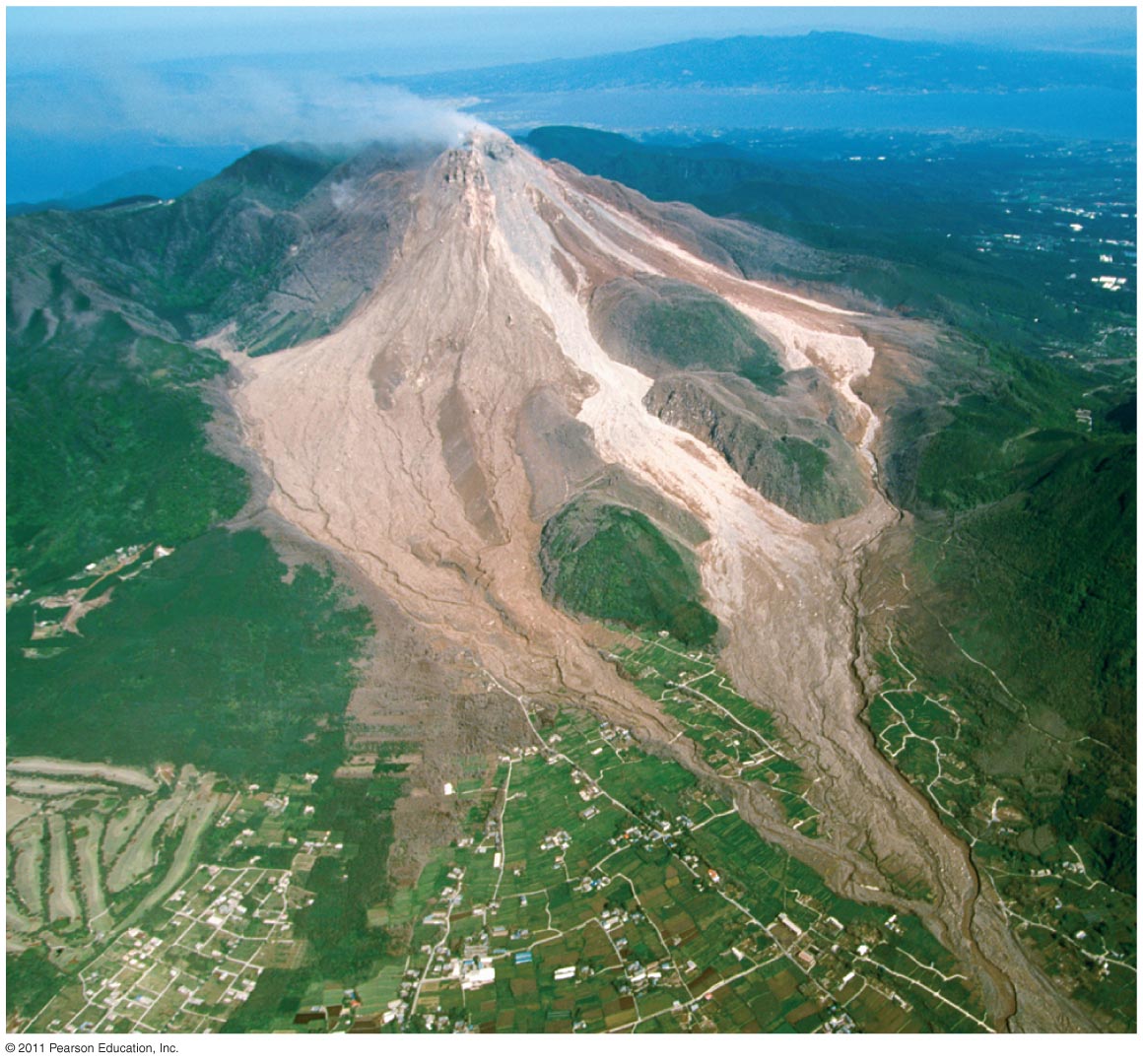 Pyroclastic flow of Unzen volcano, Japan.  1993.  Pyroclastic flows can move very rapidly, up to 100 mph.  1902 Martinique, flow from Mt. Pelee killed all but one of the 28,000 people on the island.
[Speaker Notes: Figure 14-46]
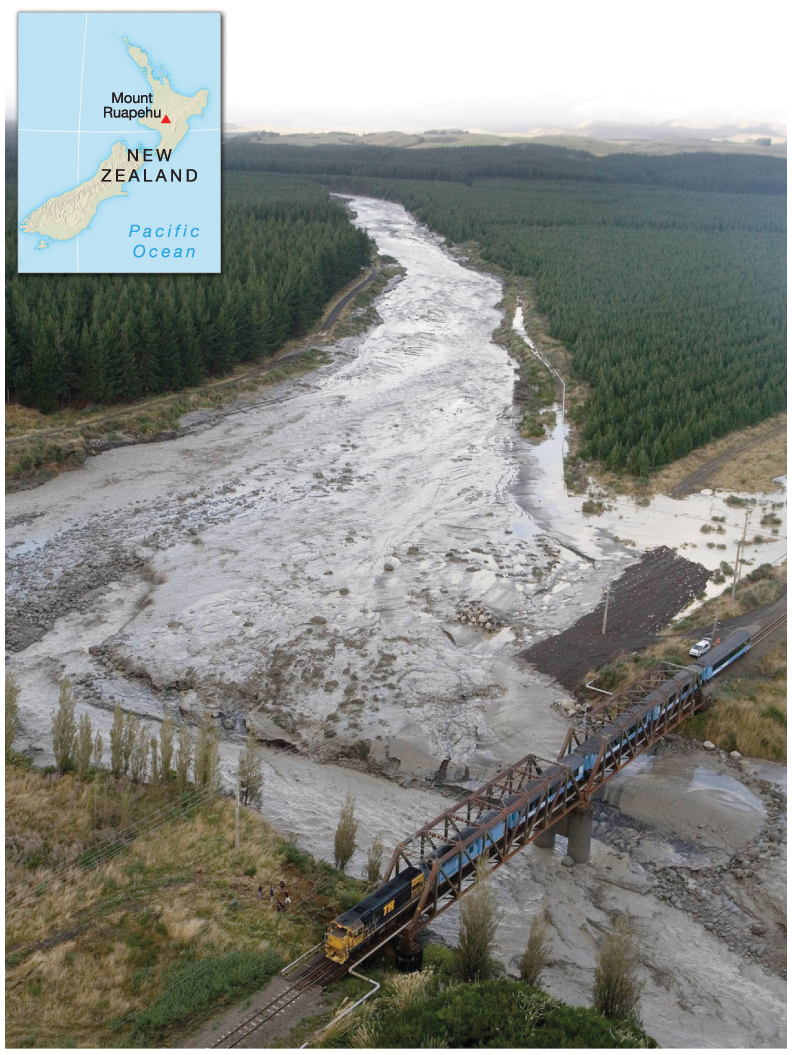 Lahars—mud flows.   Heat from the eruption and pyroclastics can quickly melt snow and glaciers on the volcano.  Result is a rapid flow of mud and boulders, up to 30 mph.  


1985 Nevado del Riz volcano in Columbia produced a mudflow that killed more than 20,000 people.



Lahar from Mt. Ruapehu in New Zealand.  2007.
[Speaker Notes: Chapter 14, Figure 14.46 Labeled]
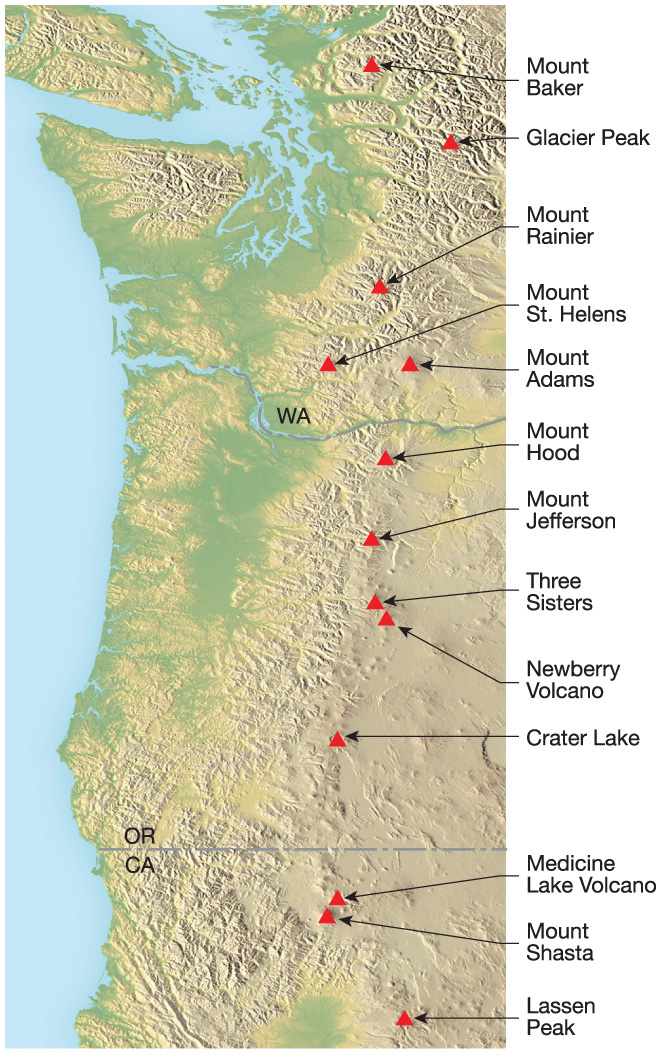 Monitoring volcanoes.

Measure for any changes in slope, earthquake activity, measure gas composition.
[Speaker Notes: Chapter 14, Figure 14.47 Labeled]